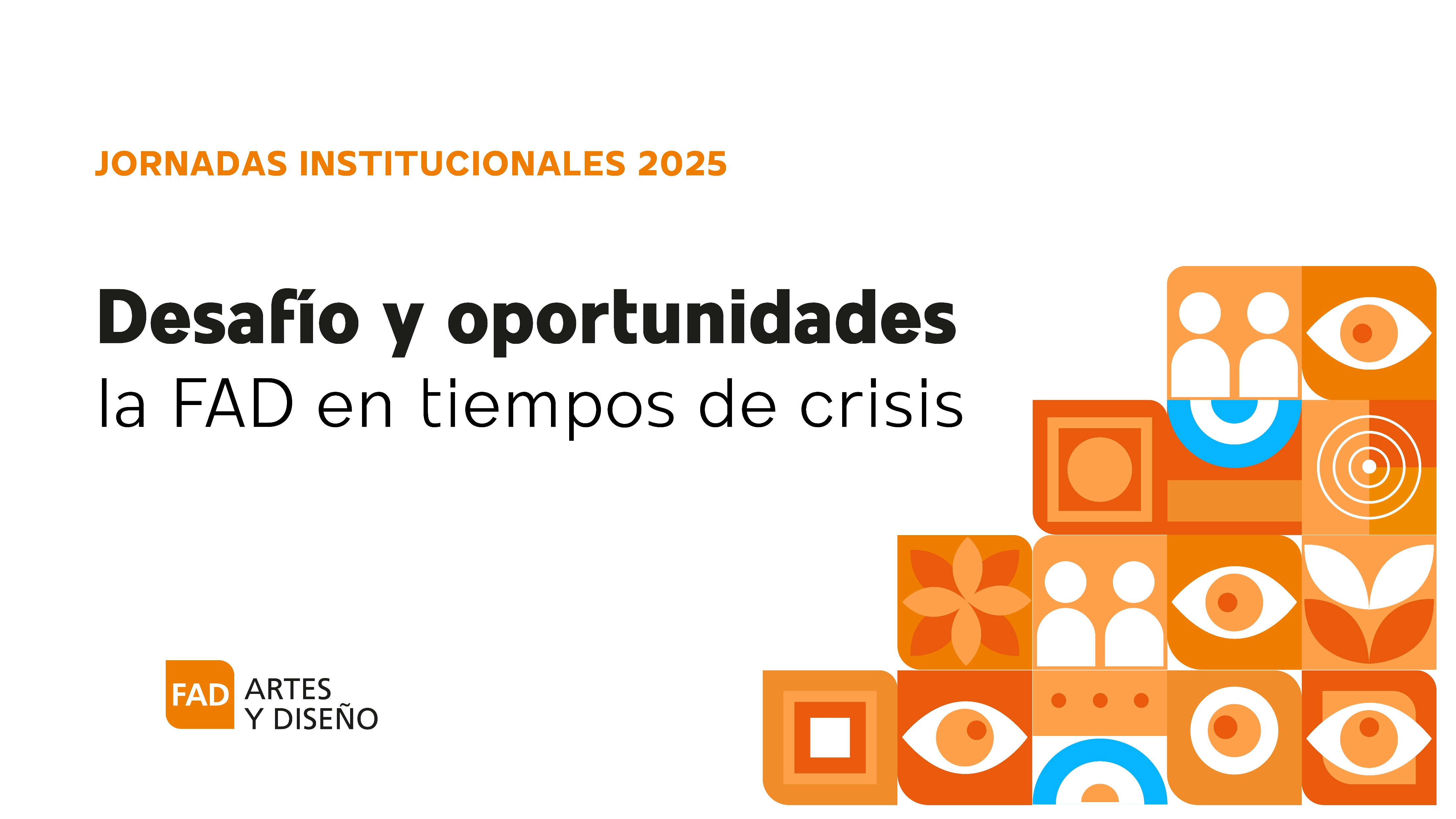 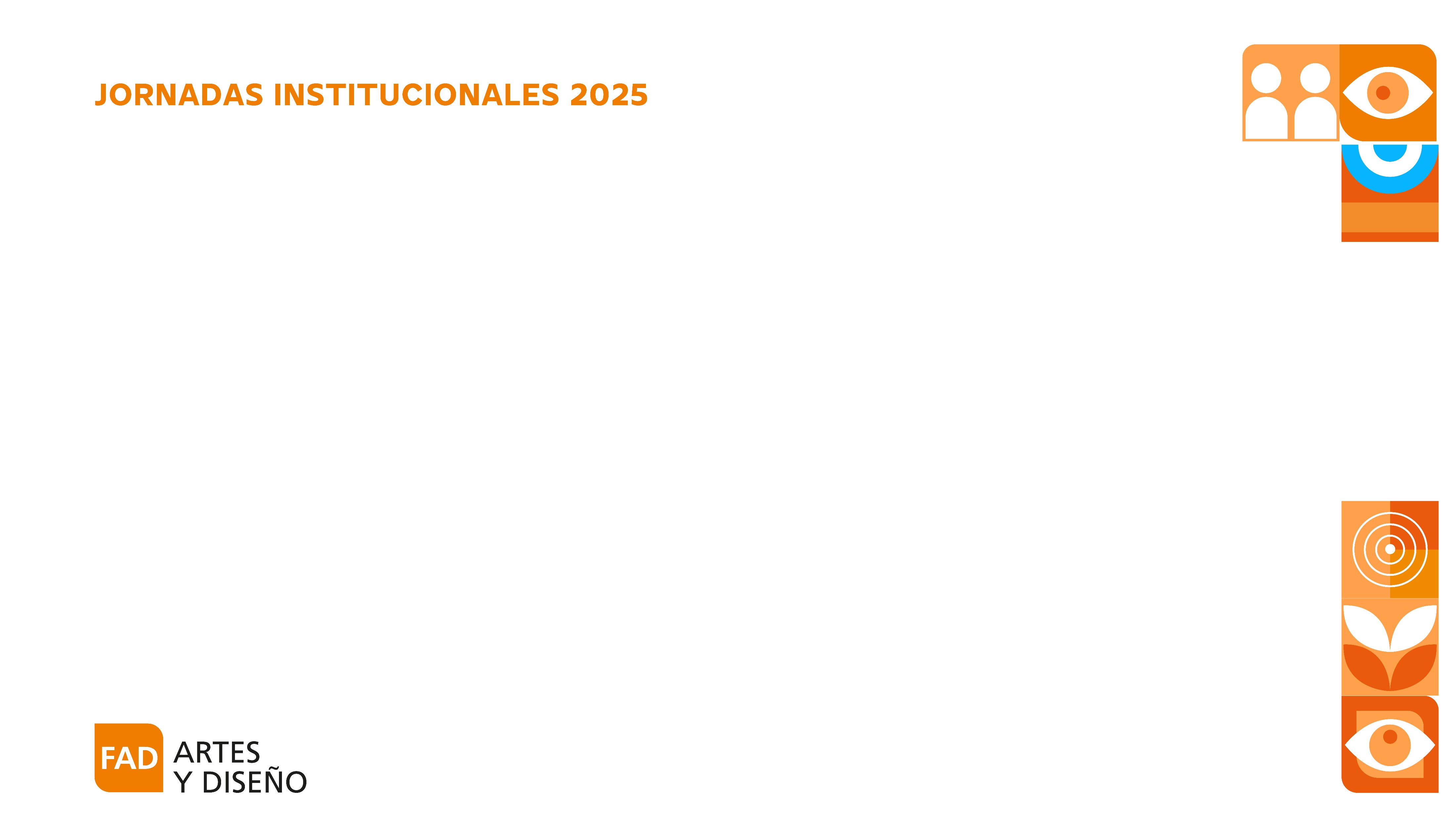 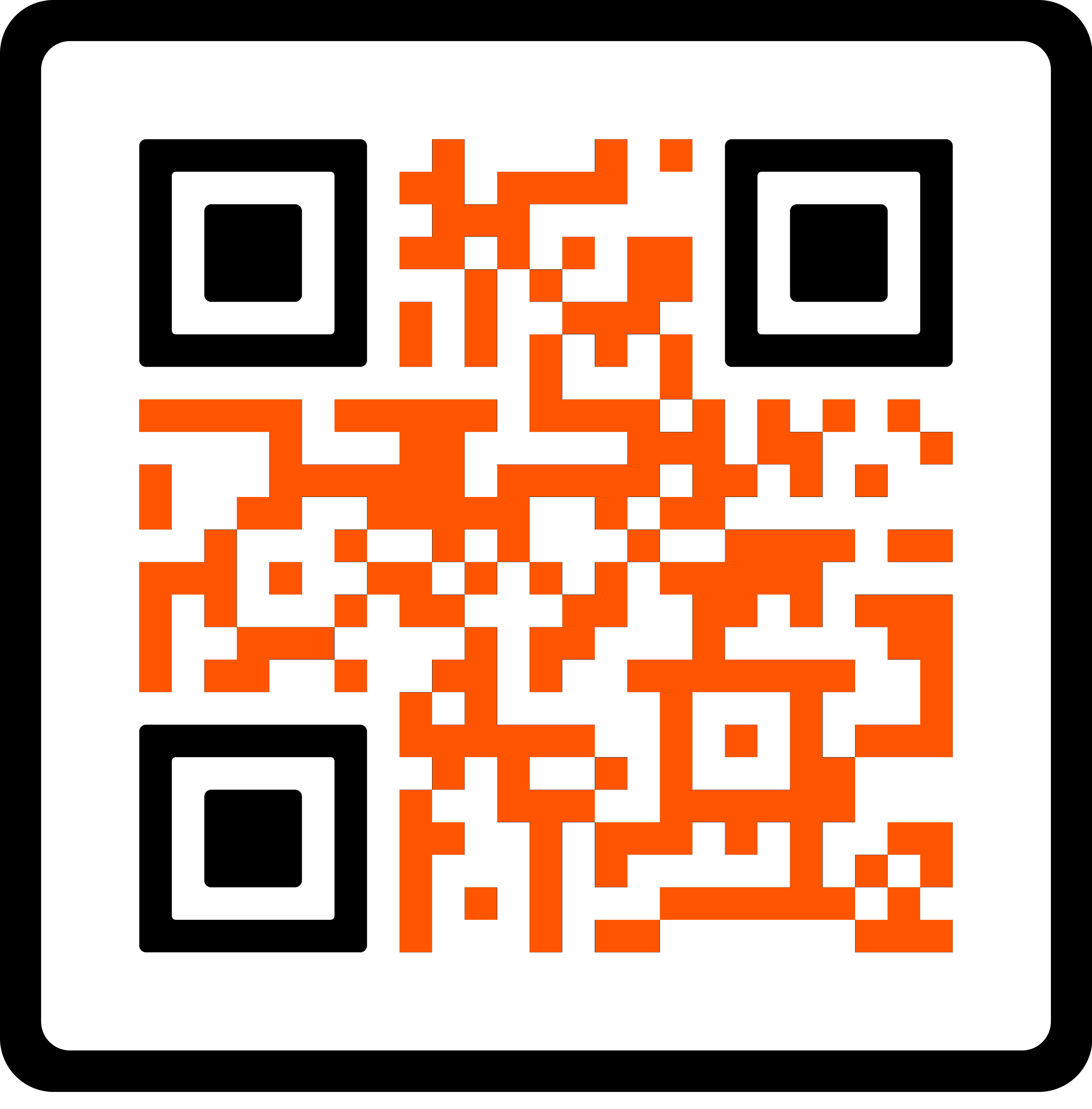 Acceso a la presentación
Dra. Laura Braconi
Ctdor. Julio Contrera
Lic. Gabriel Olmedo
DI Laura Torres
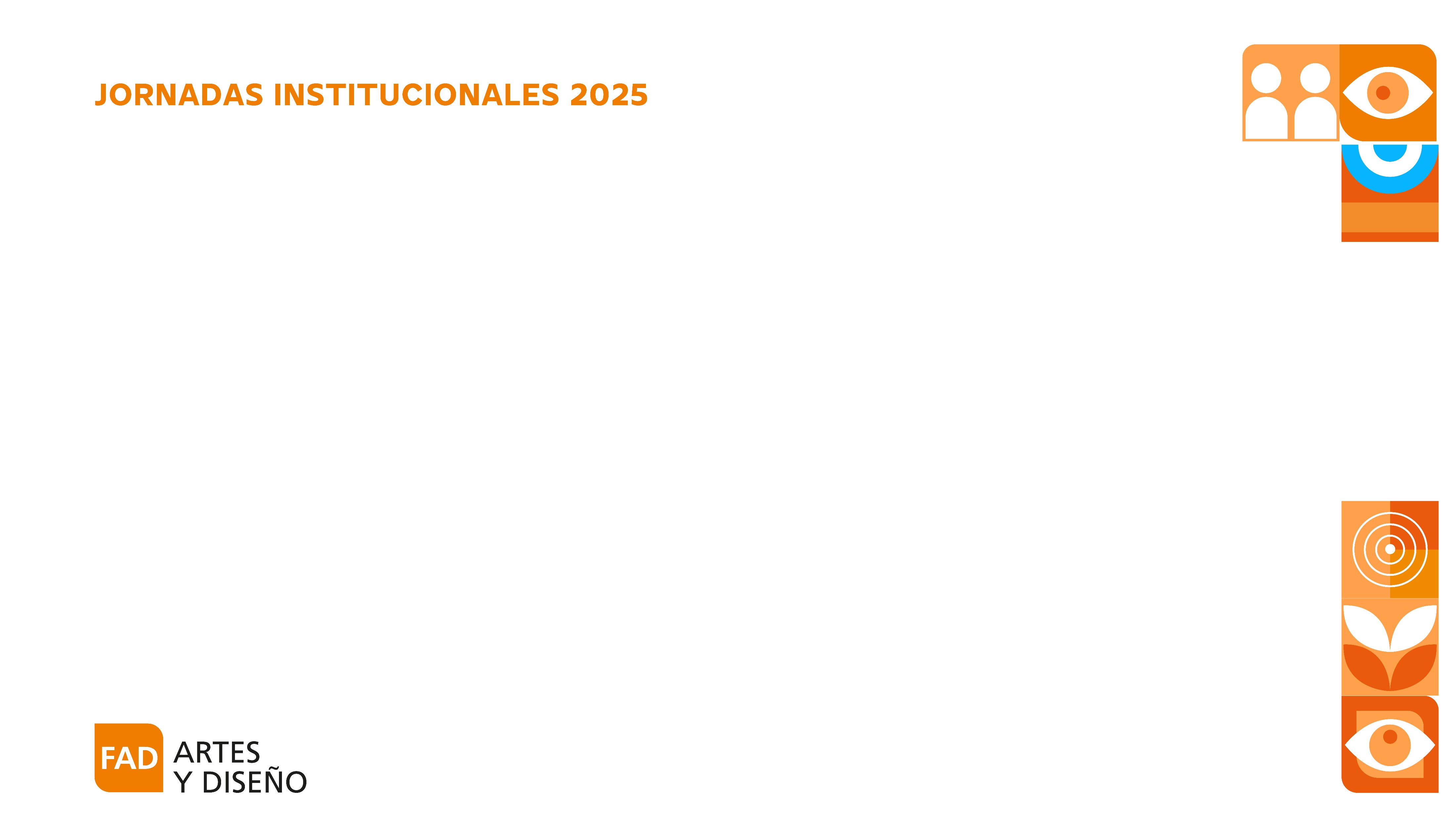 LA FAD SE CUIDA
La Formulación del Programa.
Limitaciones Previstas.
Acciones Realizadas en la Primera Etapa.
Acciones Realizadas en la Segunda Etapa.
Resultados Obtenidos.
Dra. Laura Braconi
Ctdor. Julio Contrera
Lic. Gabriel Olmedo
DI Laura Torres
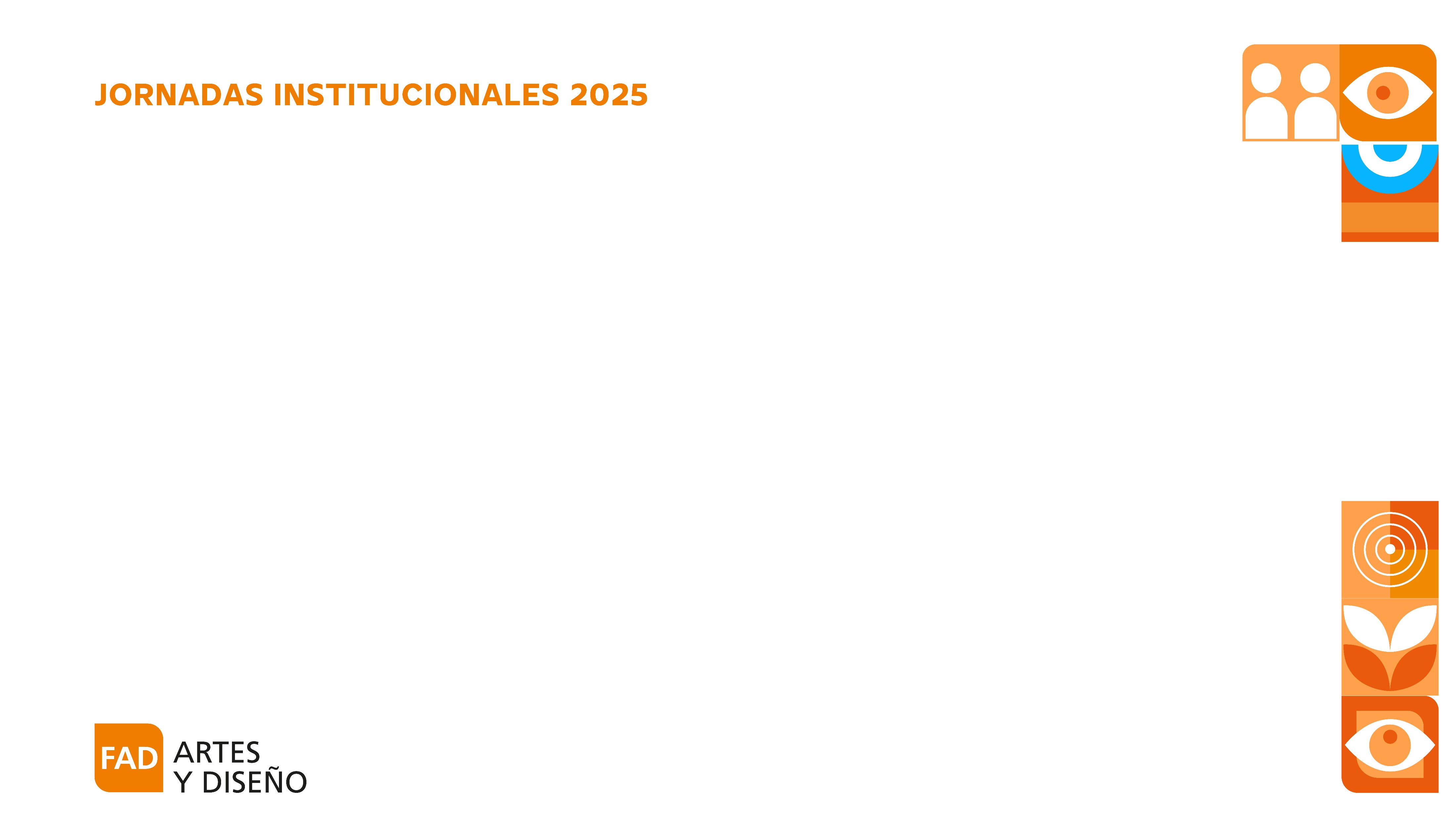 FORMULACIÓN
En febrero y marzo 2023 tuvimos un robo en cada Edificio. 

Si bien no podemos eliminar por completo todos los hechos delictivos, podemos aspira a disminuirlos gradualmente.

Para elaborar el plan participaron: Auditor de Seguridad de la UNCUYO, la policía, la empresa de seguridad, la empresa de alarmas, la Dirección de Telecomunicaciones y Seguridad Informática UNCUYO, los Jefes de Edificio y el Director de Mantenimiento y Servicio de la FAD.
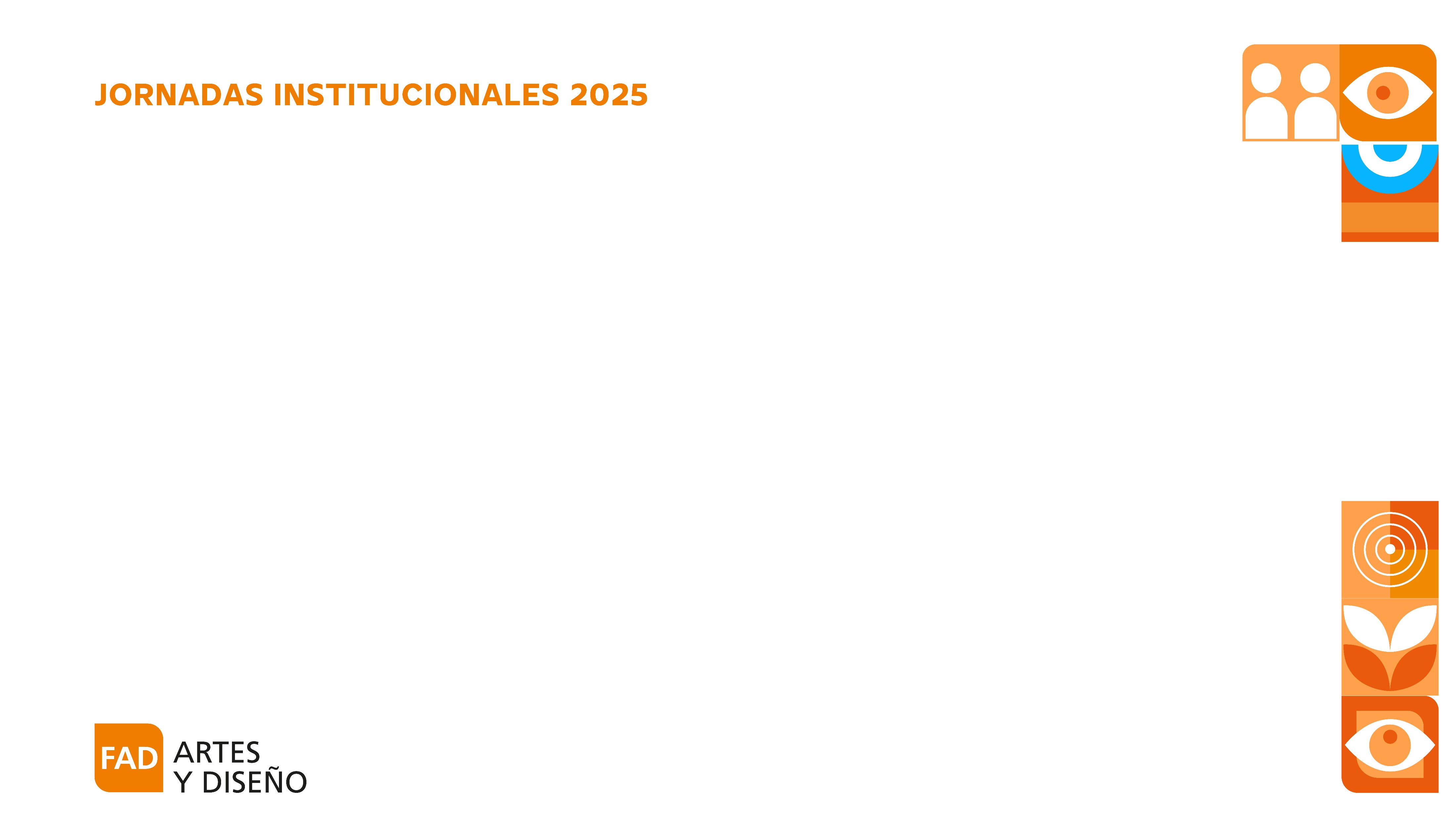 Limitaciones
La seguridad no es competencia de la FAD.

Presupuestaria.

Tiempo necesario para su planificación, ejecución y evaluación.
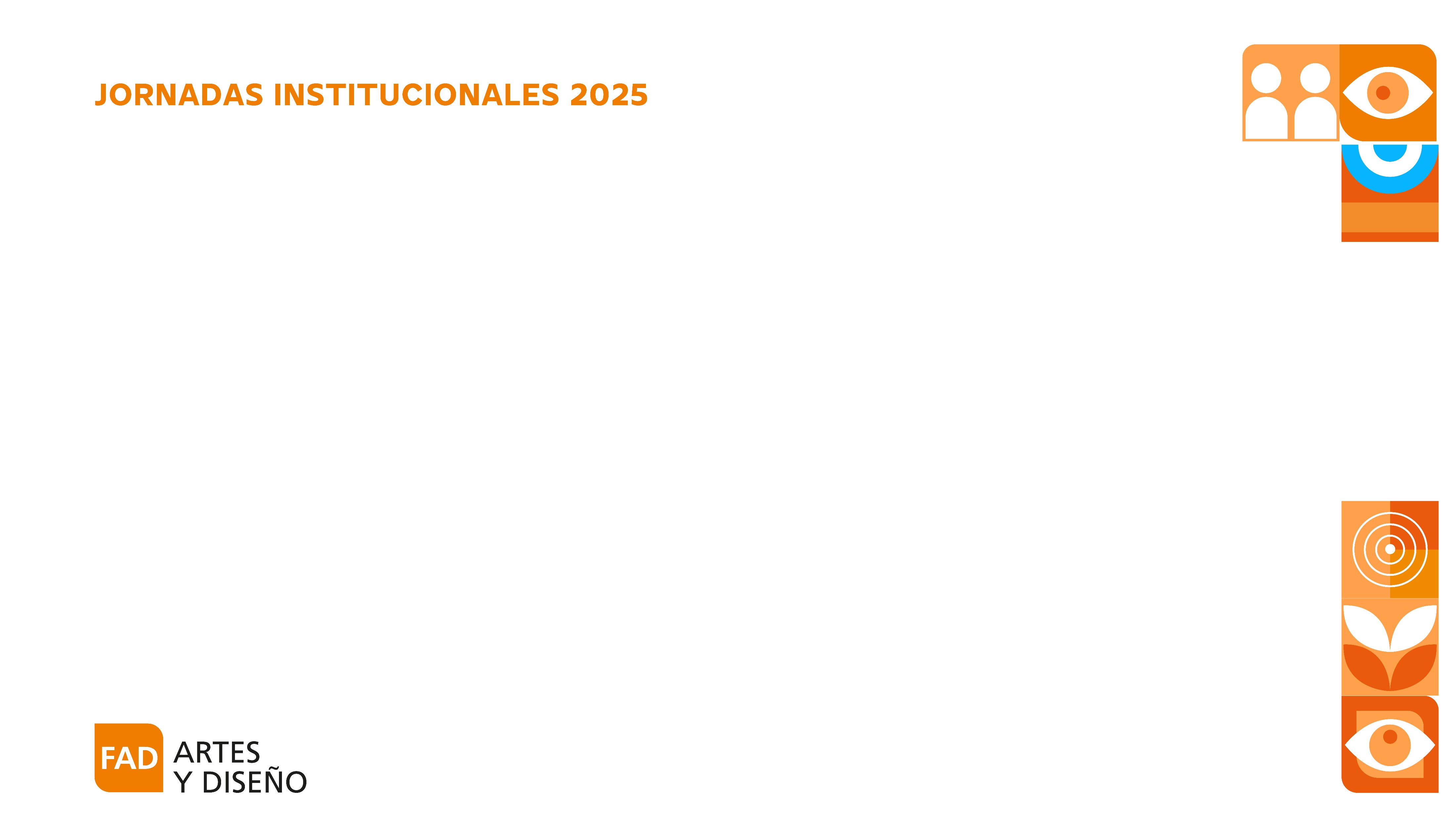 Primera etapa
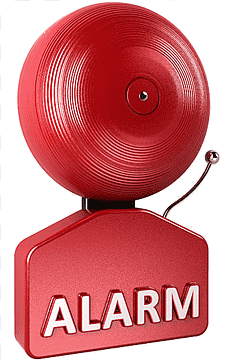 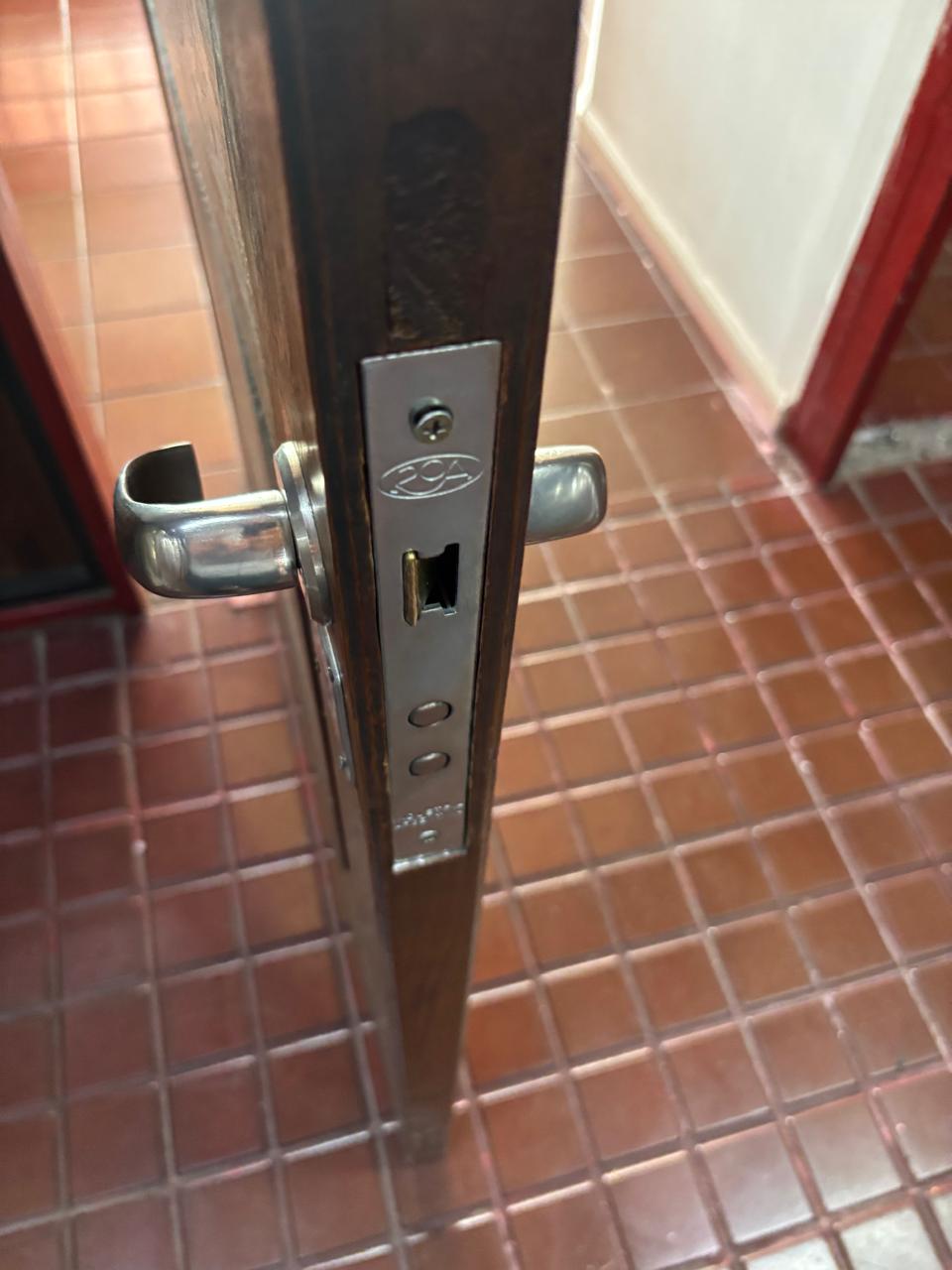 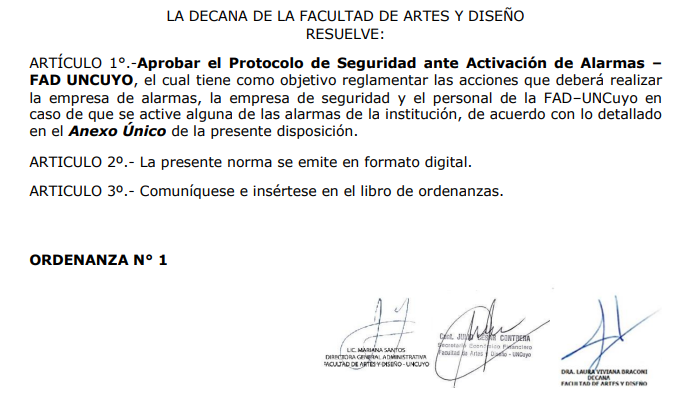 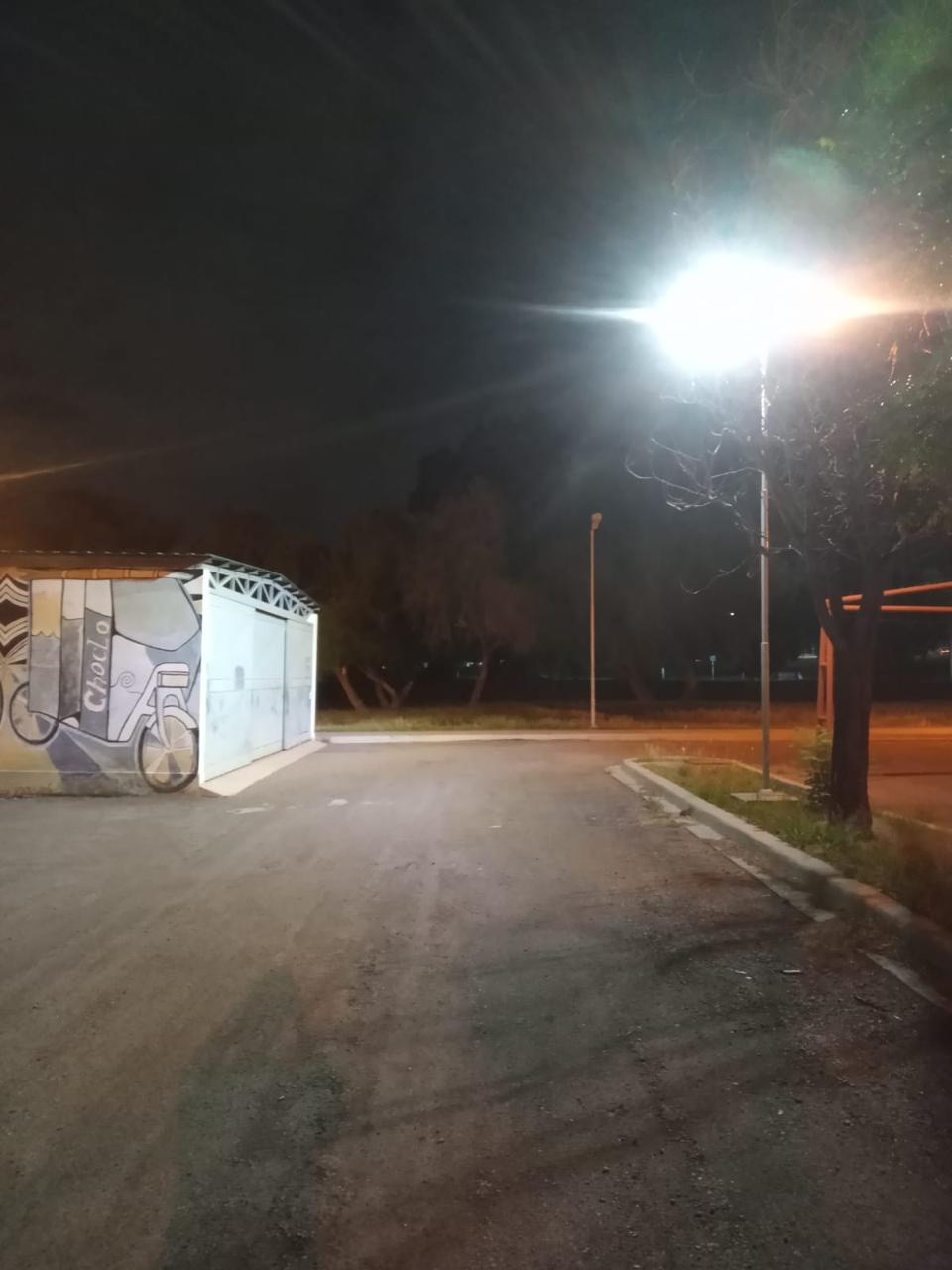 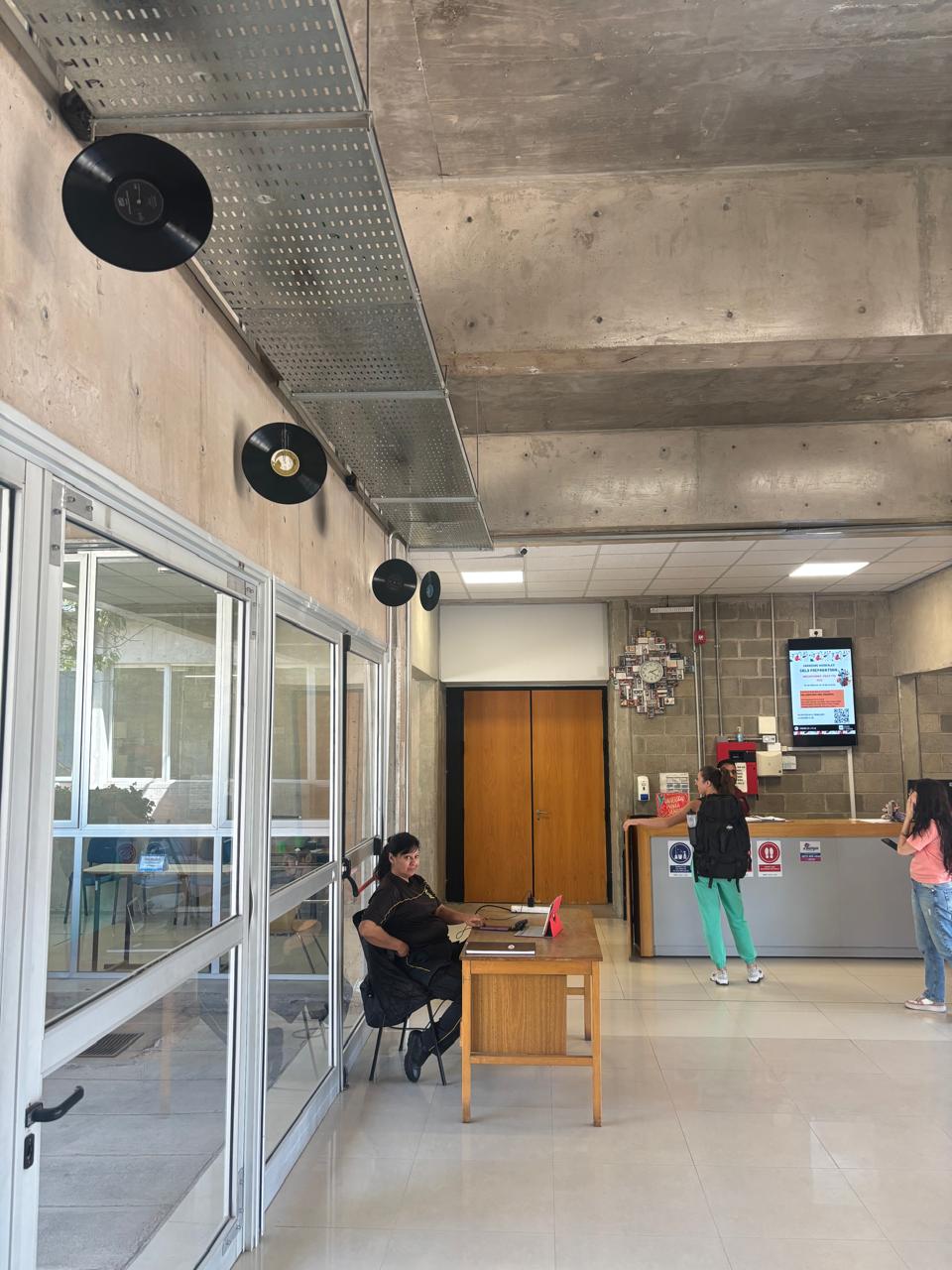 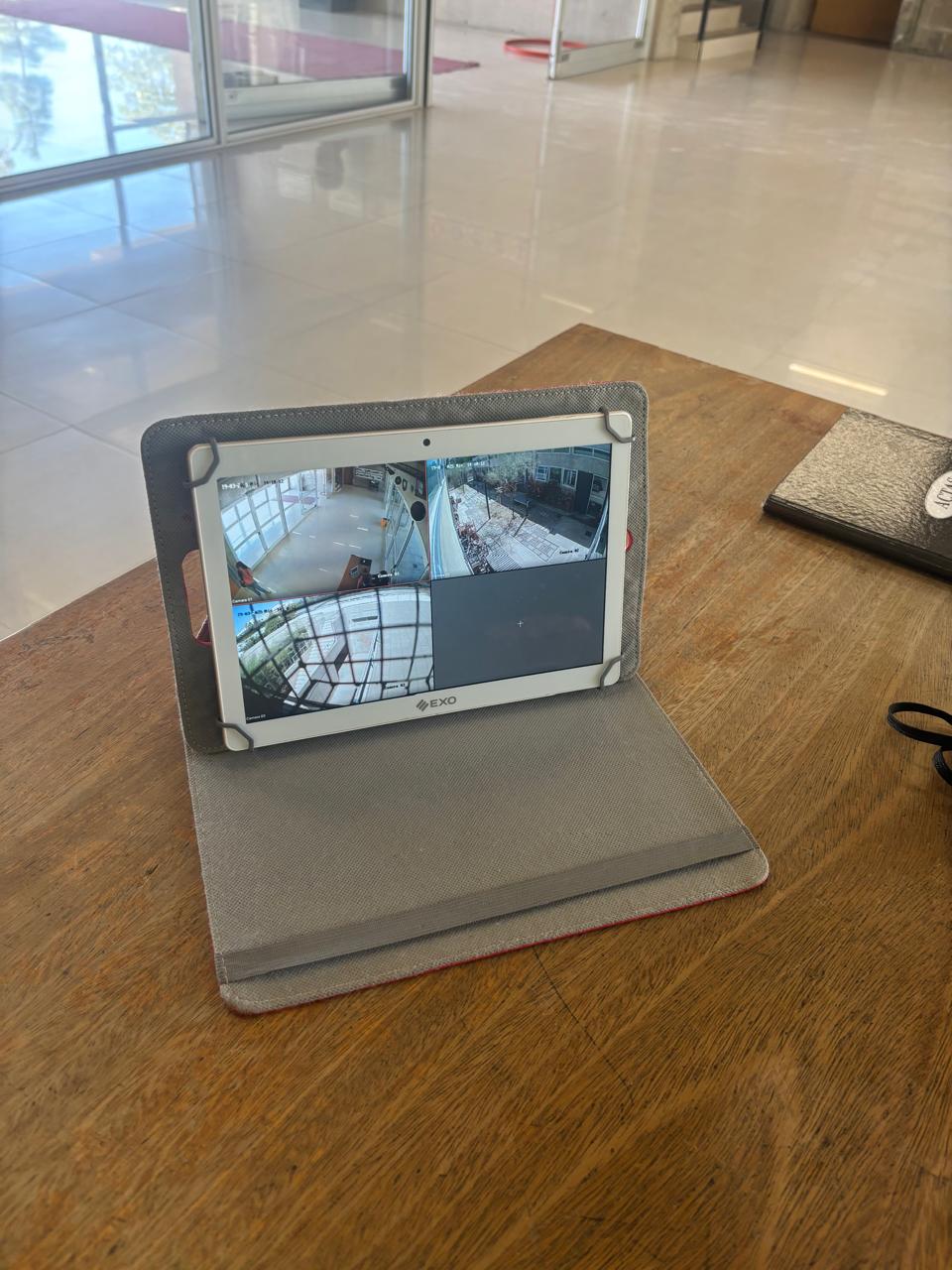 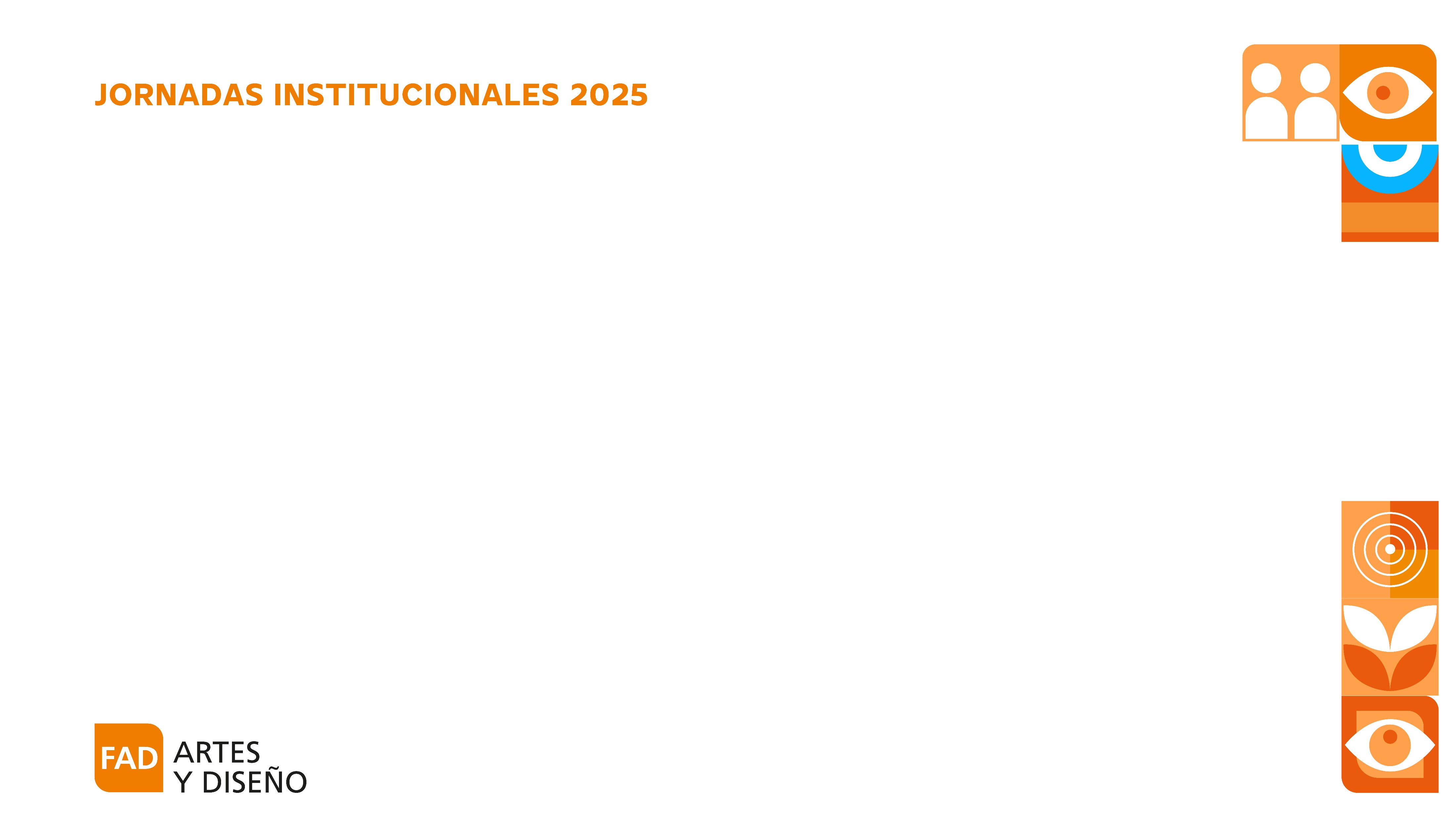 Segunda etapa
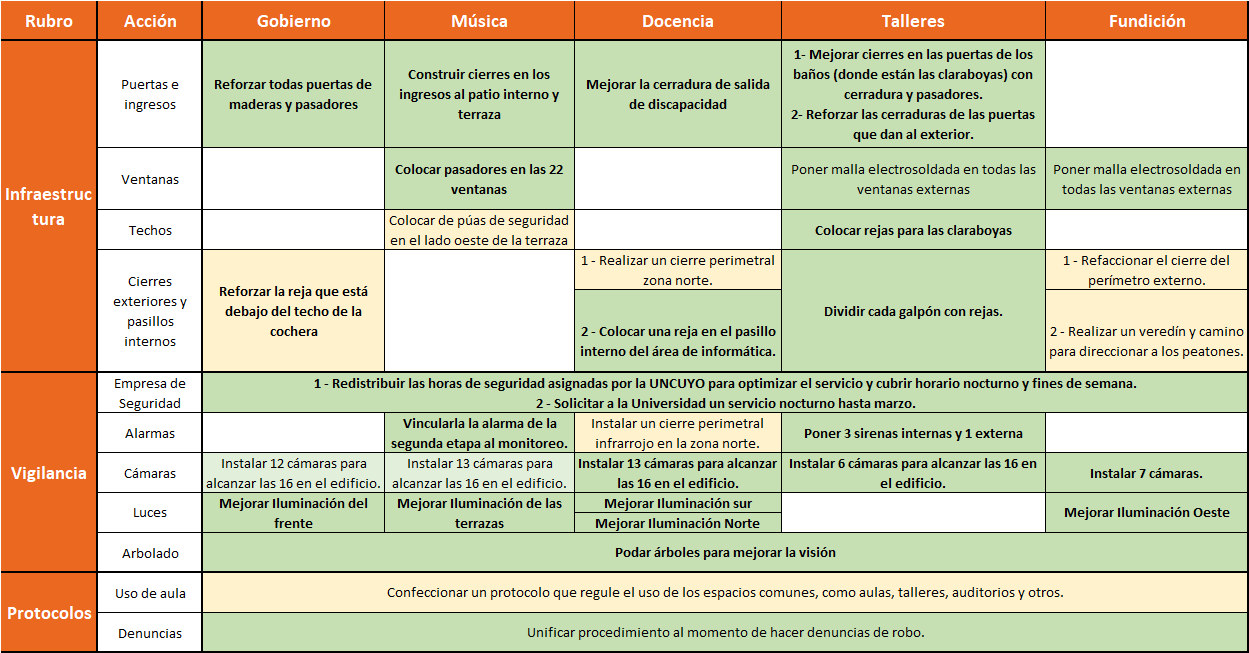 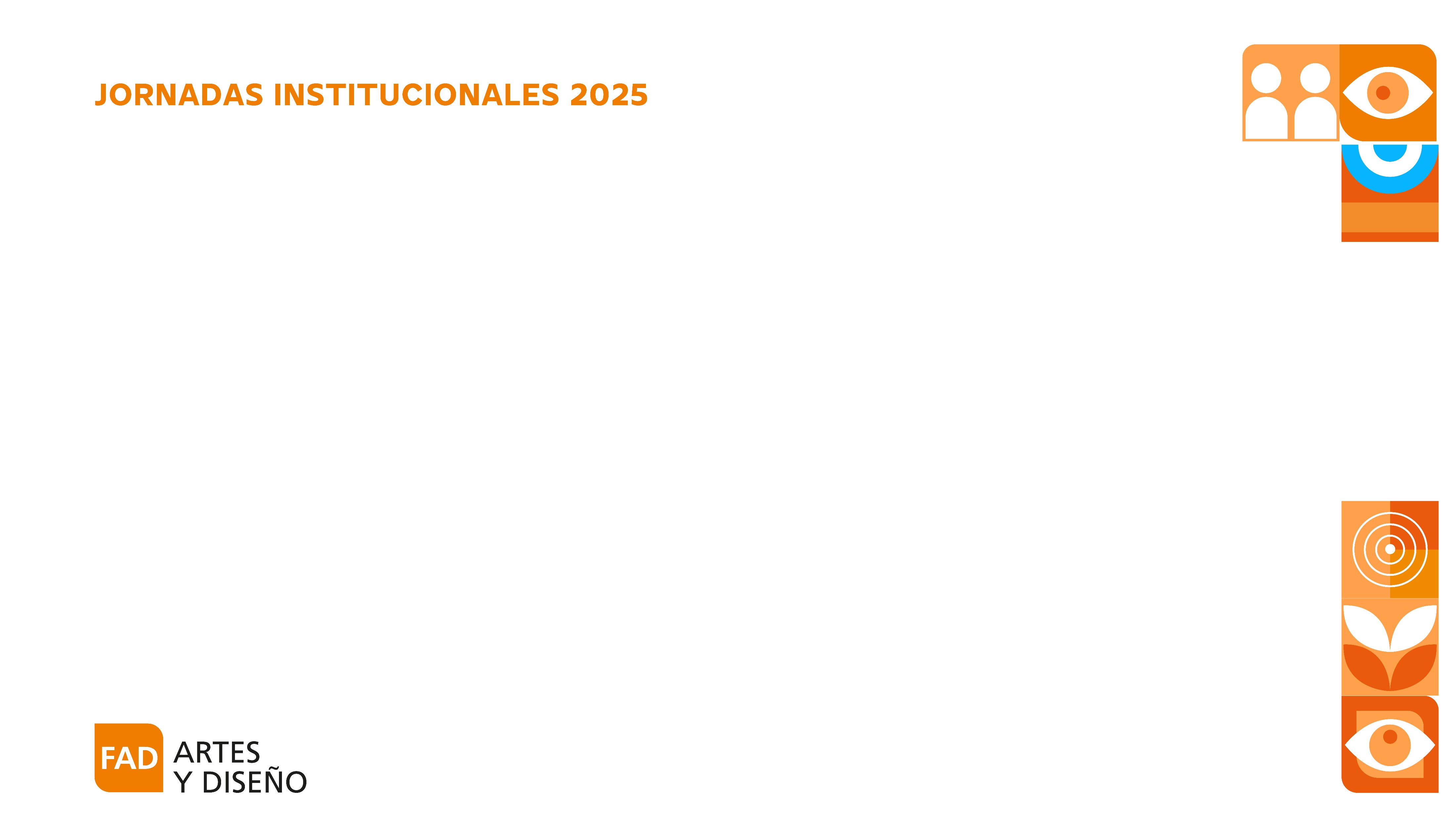 Segunda etapa
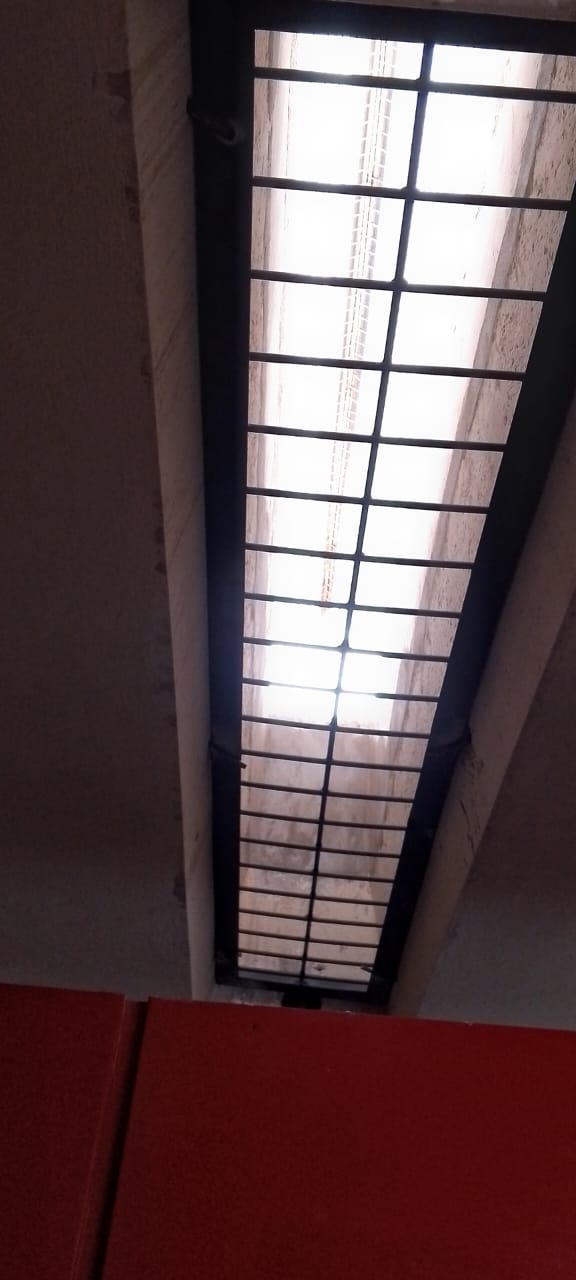 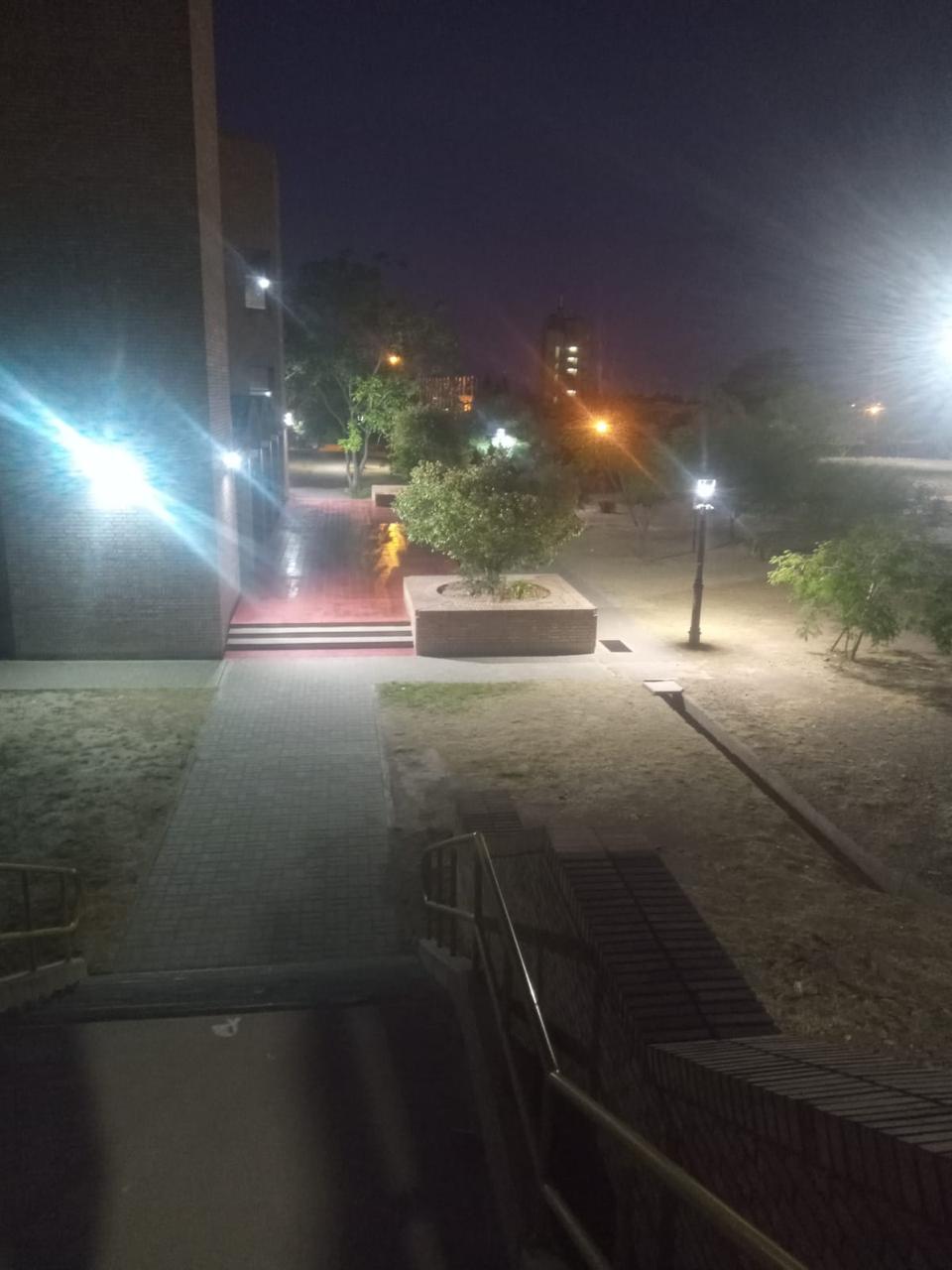 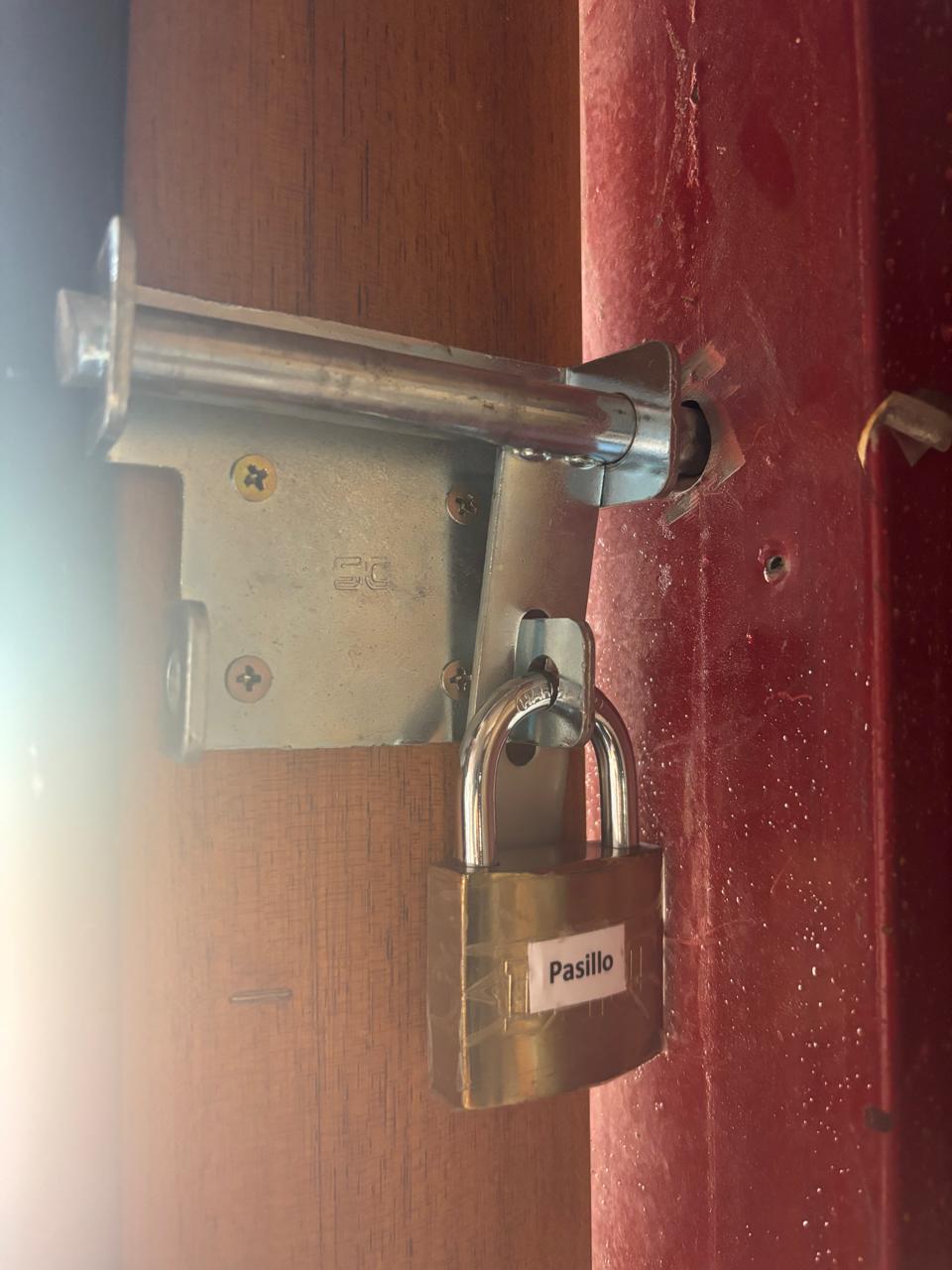 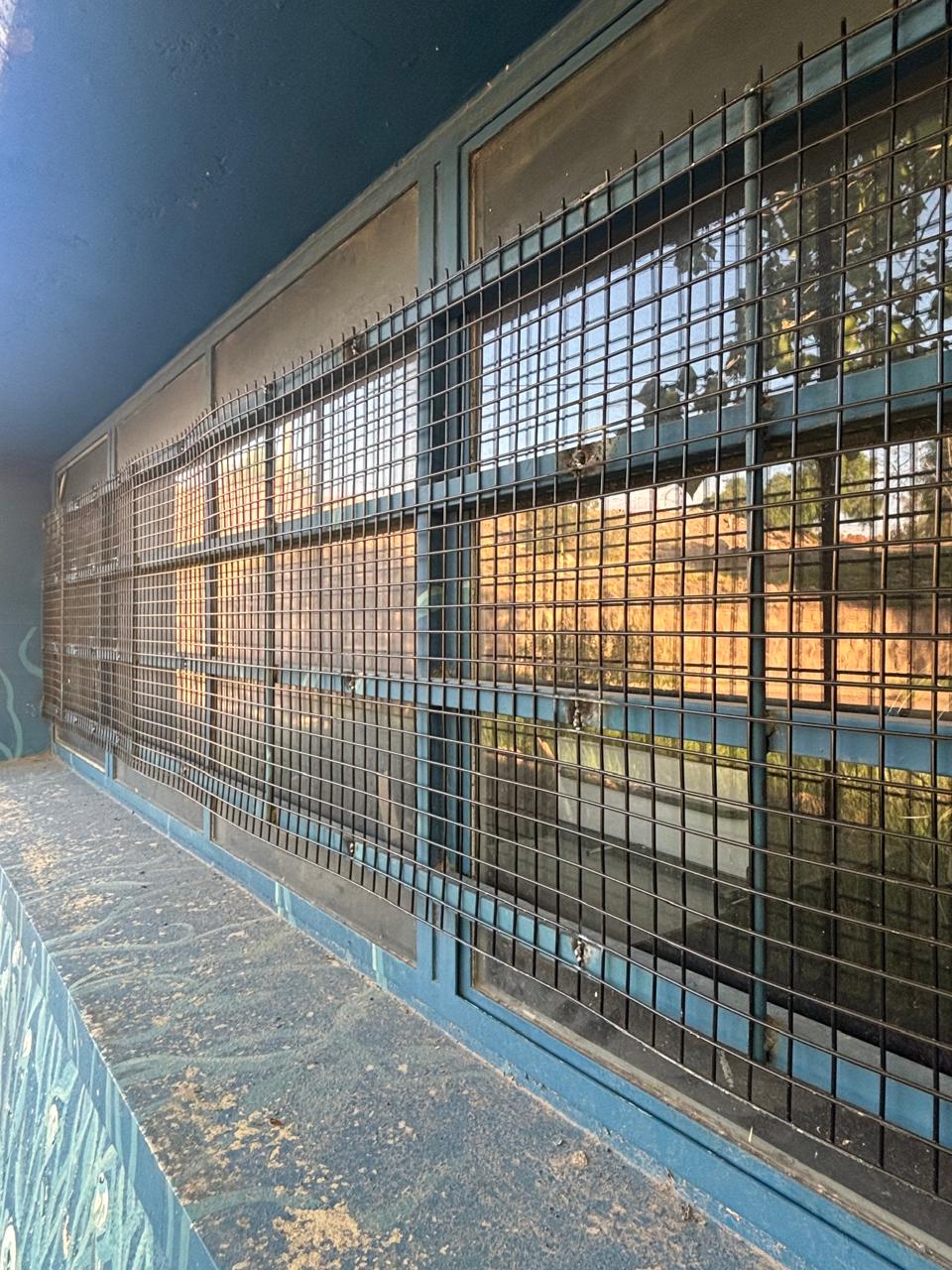 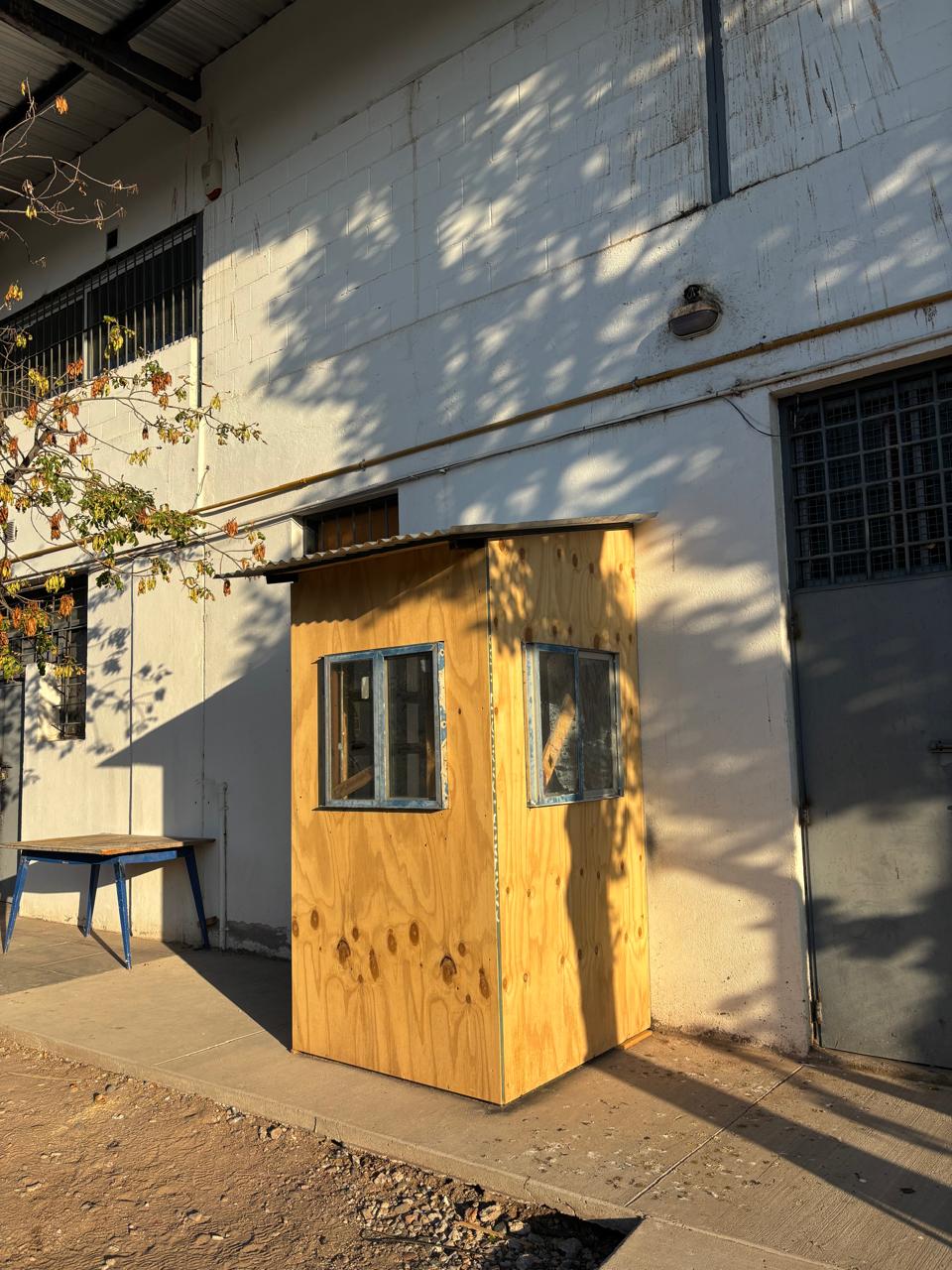 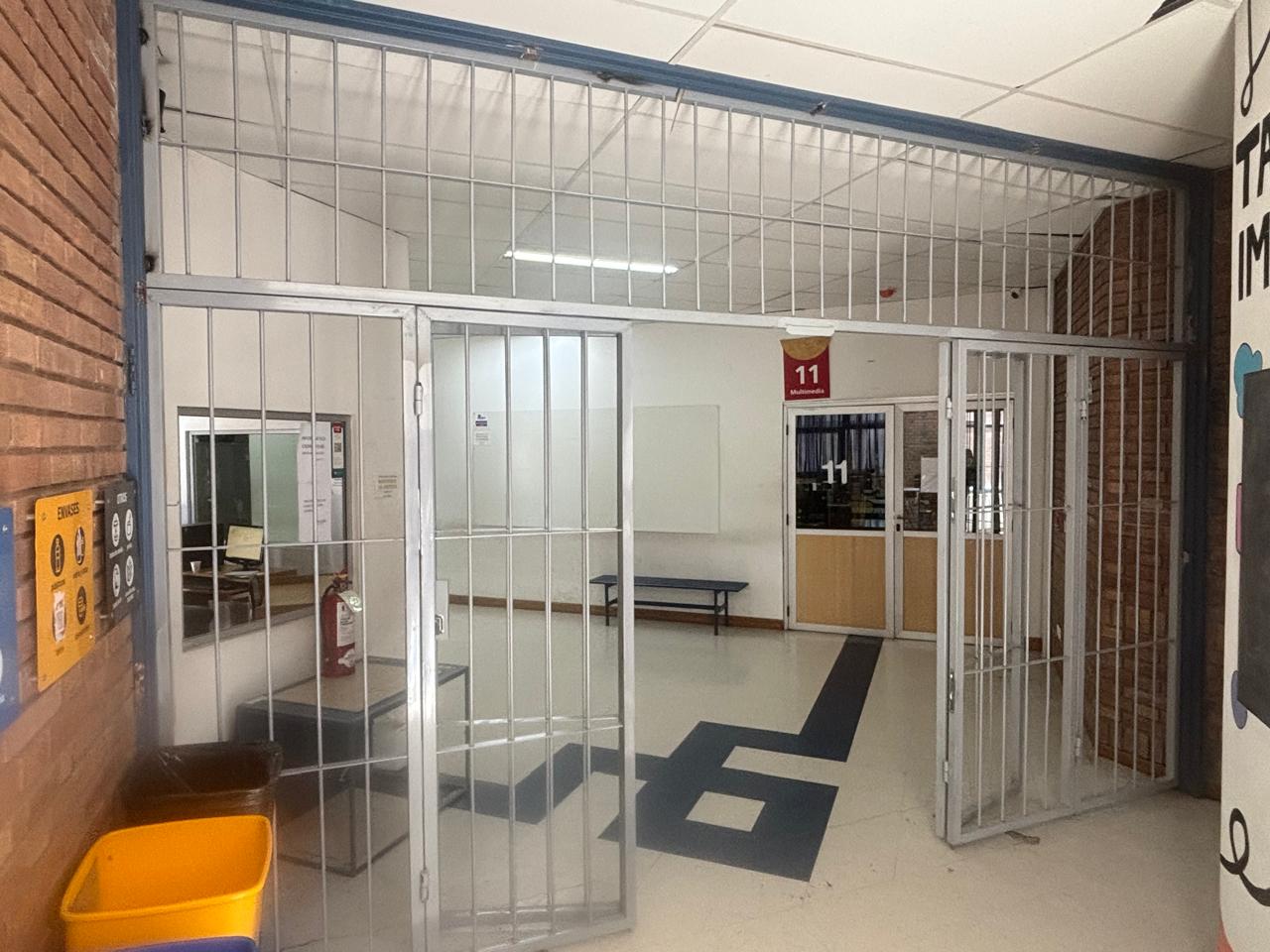 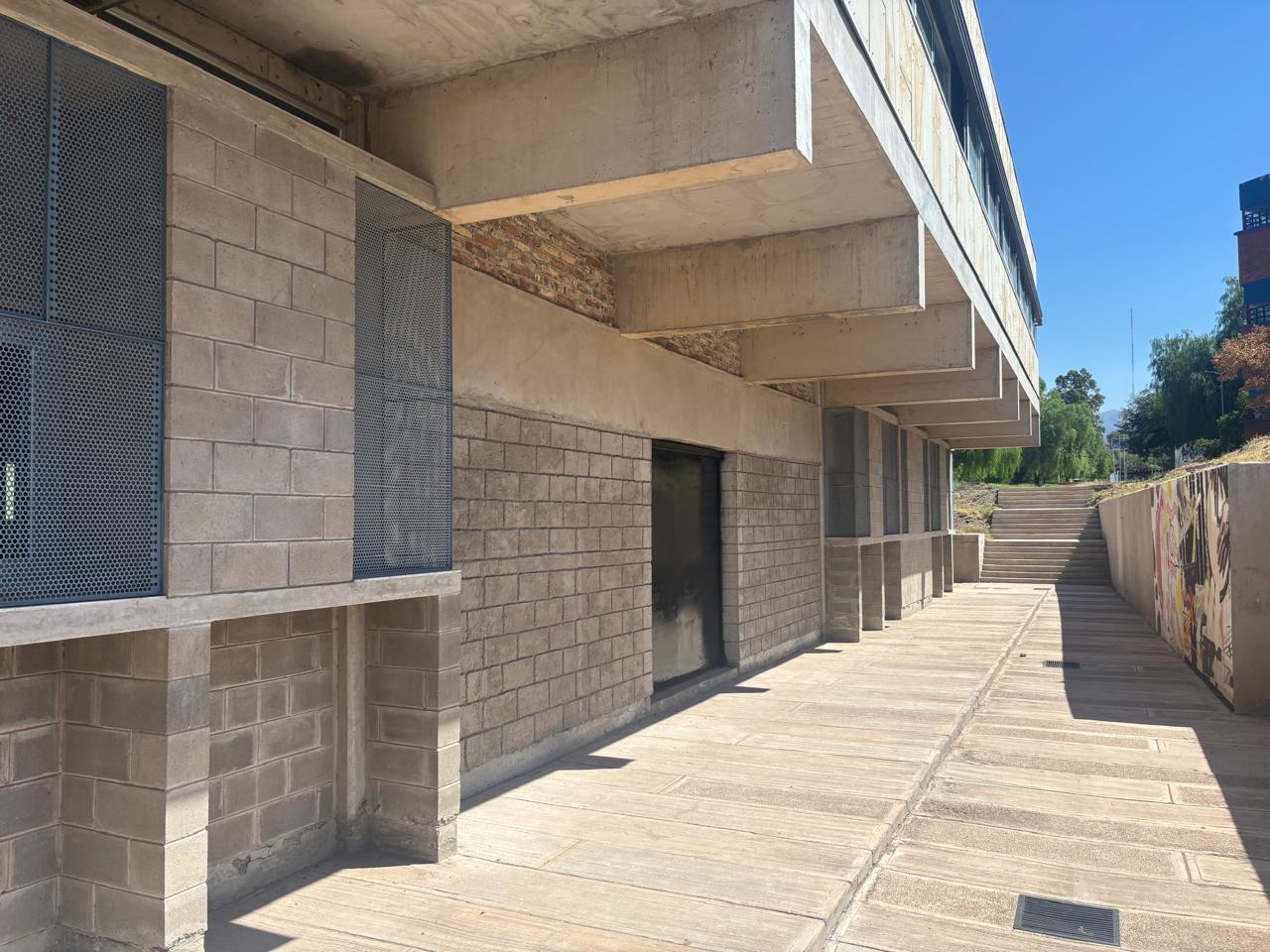 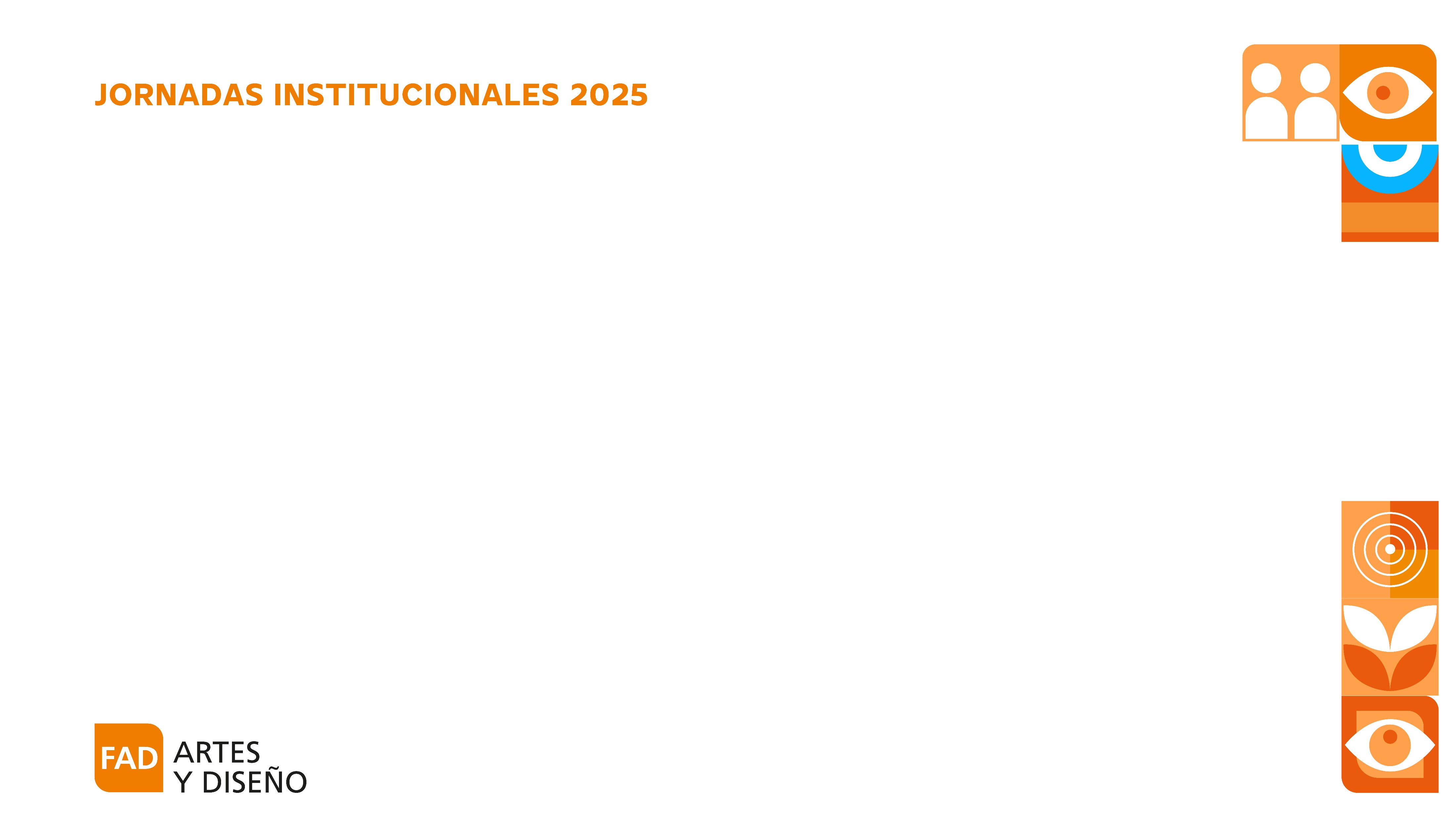 Resultados Obtenidos
Tras la finalización de la primera etapa (junio 2024), no se registraron siniestros durante el horario de funcionamiento habitual de los edificios.

Luego de la implementación de la segunda etapa (diciembre 2024), se produjo un único incidente en horario nocturno.
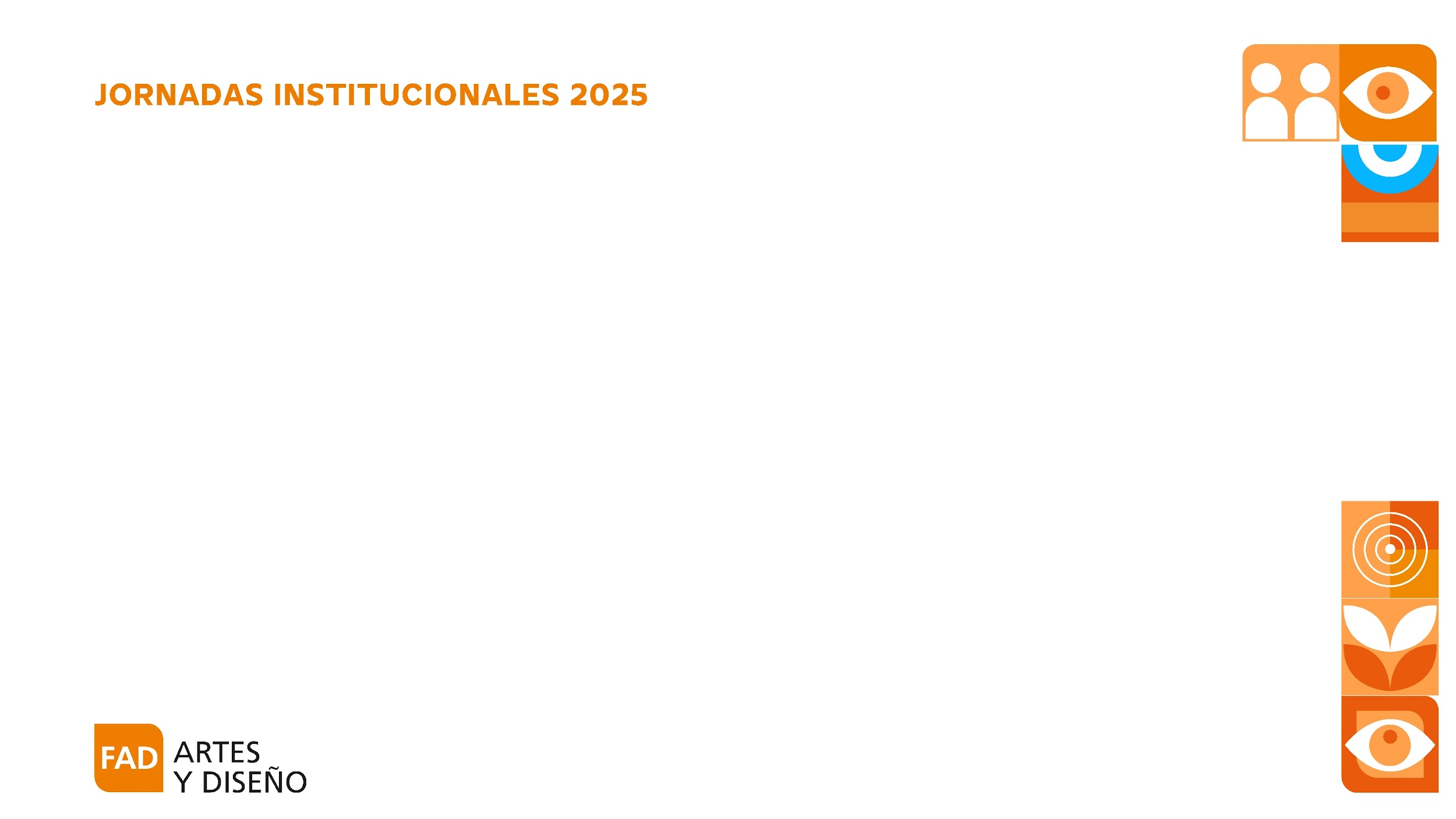 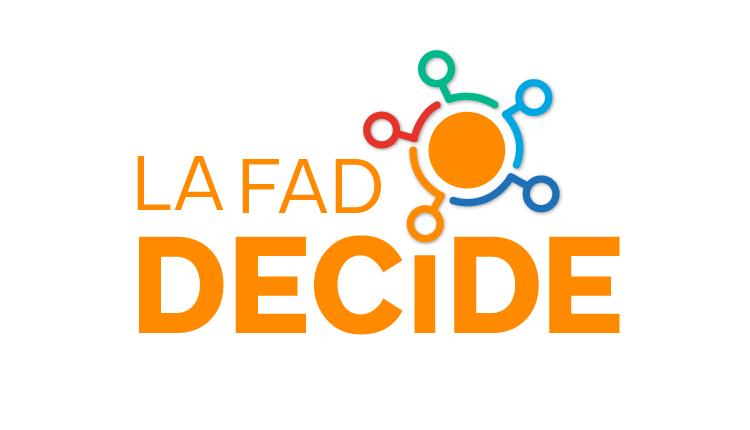 Dra. Laura Braconi
Ctdor. Julio Contrera
Lic. Gabriel Olmedo
DI Laura Torres
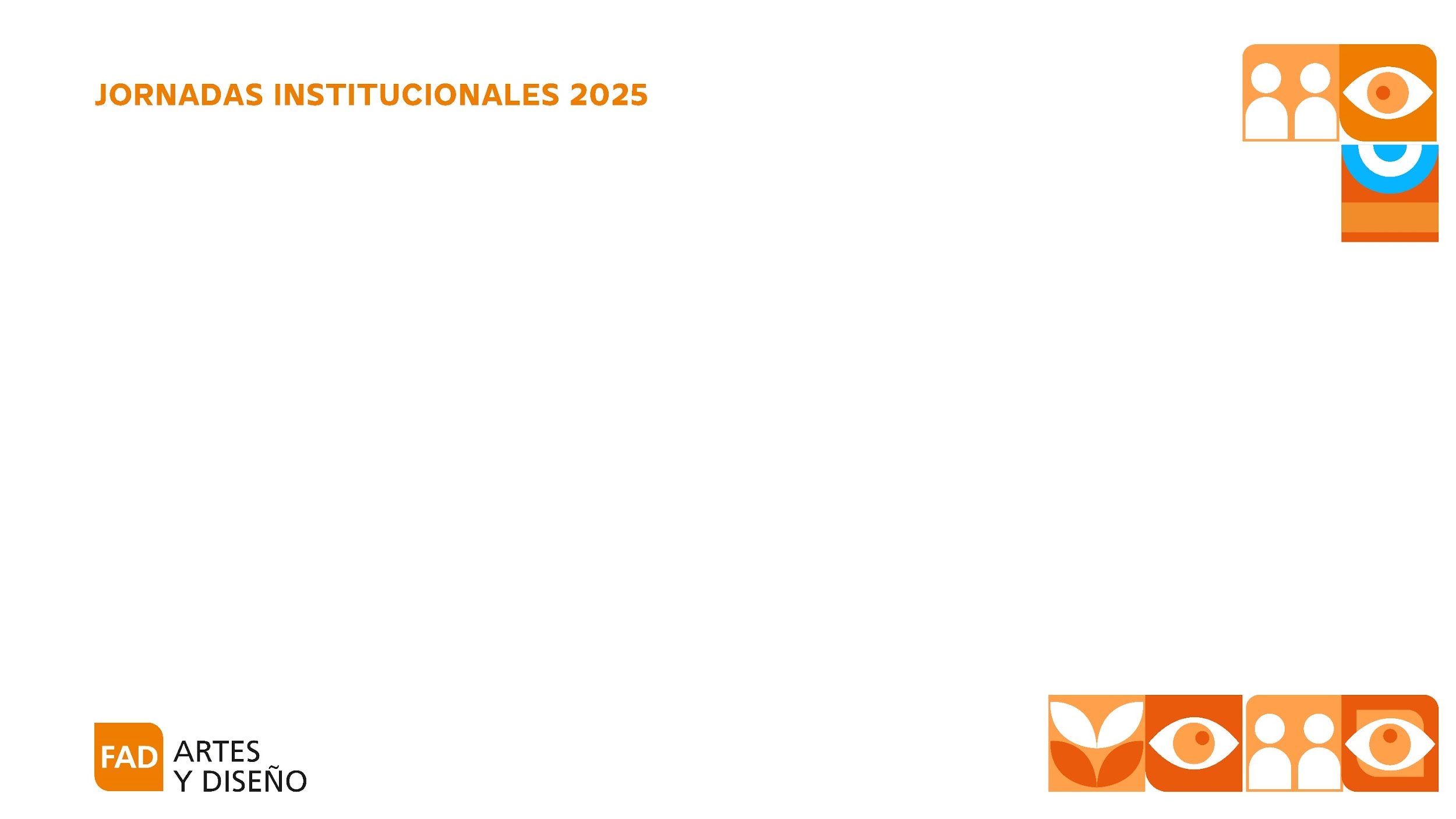 ¿Quiénes pueden participar? estudiantes, egresados, docentes y no docentes de la FAD.

¿Cuál es el origen de los fondos? Eliminación de compra de papel higiénico.

¿Cuánto es el Presupuesto Total? $7.000.000

Líneas estratégicas:

Mejora en los procesos de enseñanza y aprendizaje

Bienestar, derechos humanos y géneros

Producciones artísticas, creativas y culturales e innovación y desarrollo

Sostenibilidad
Objetivo general 

Generar un espacio de deliberación, participación y toma de decisiones directas para la comunidad de la Facultad de Artes y Diseño, permitiéndoles influir en la asignación de una parte del presupuesto institucional mediante la presentación, evaluación y votación de proyectos que promuevan un impacto positivo en la facultad.
Tipos de proyectos 

ALTO IMPACTO 
+ de una carrera y/o + de un claustro 

IMPACTO ÚNICO 
una carrera y/o un claustro
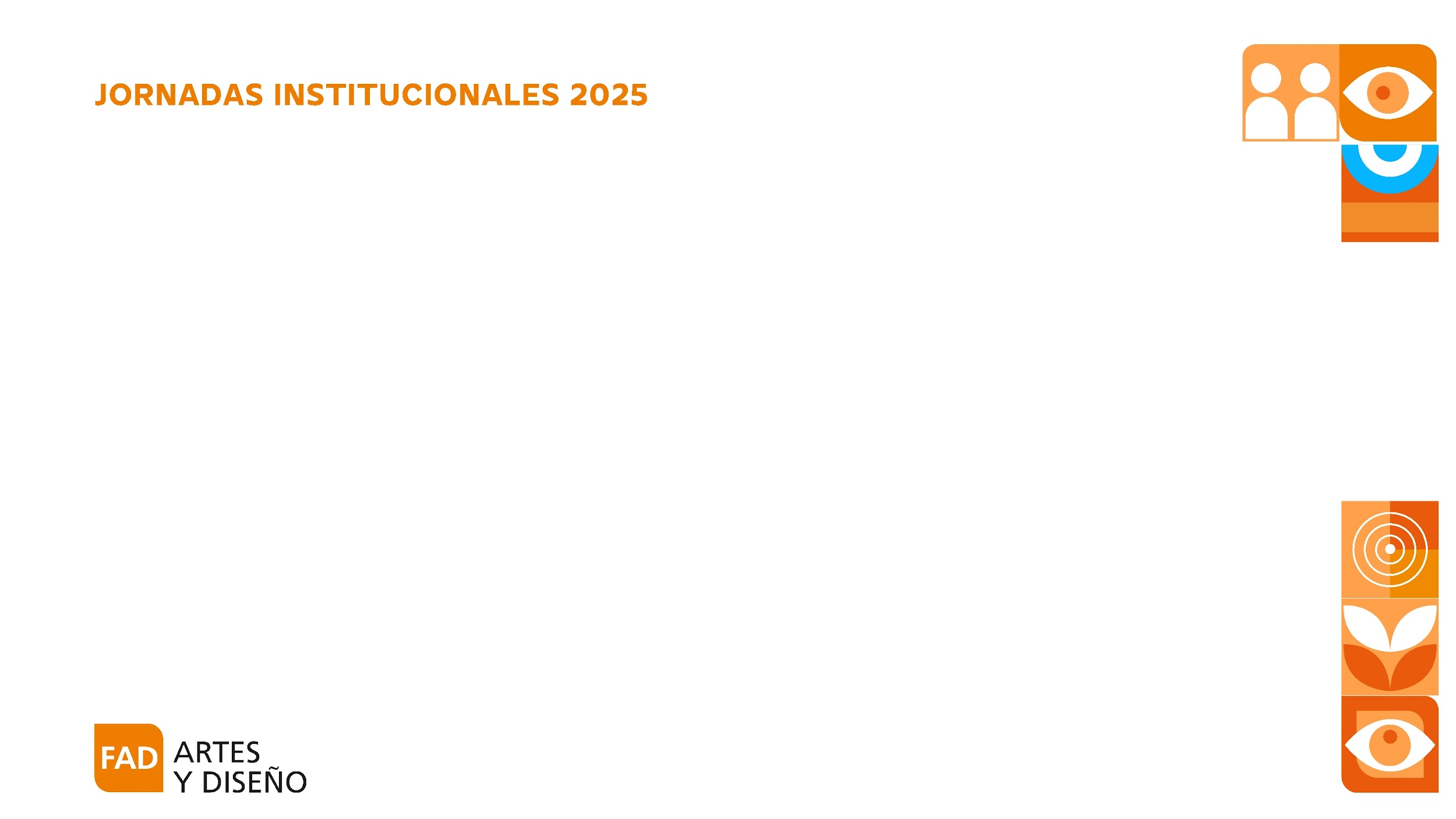 Proyectos presentados
47 Proyectos y 225 proyectistas
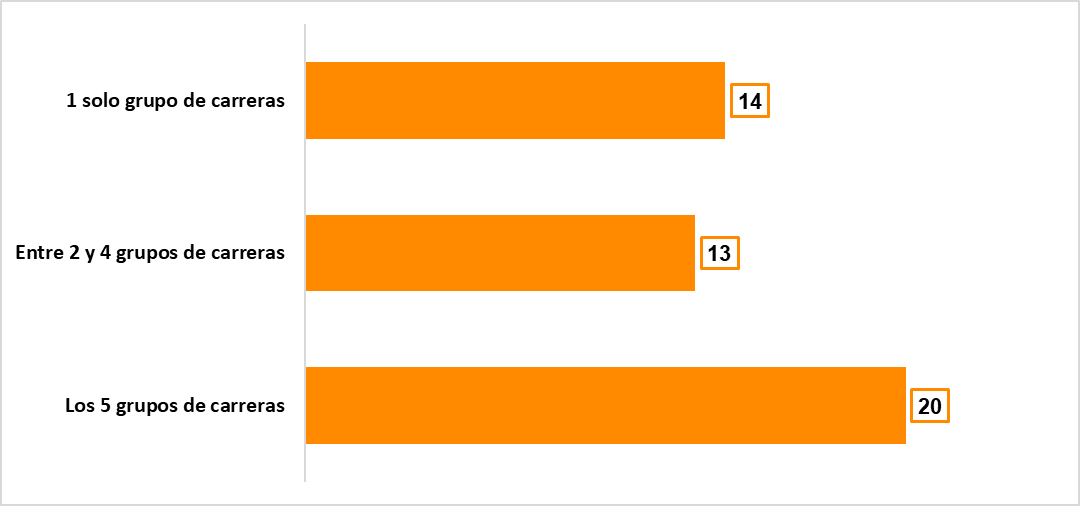 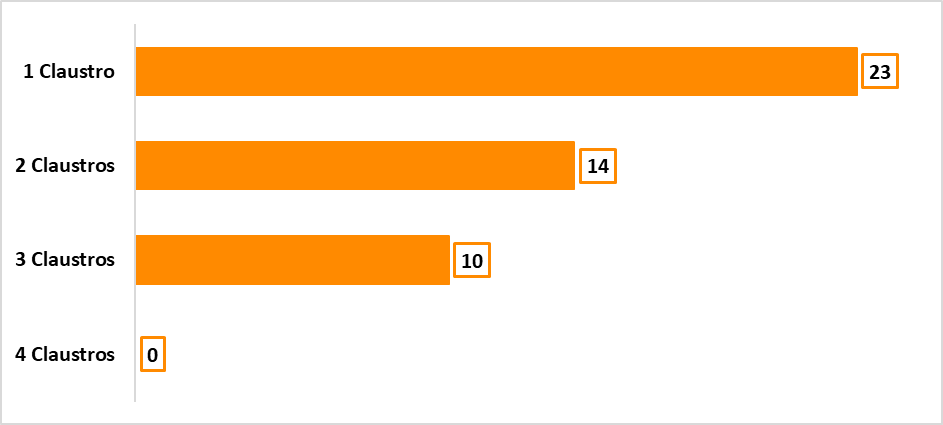 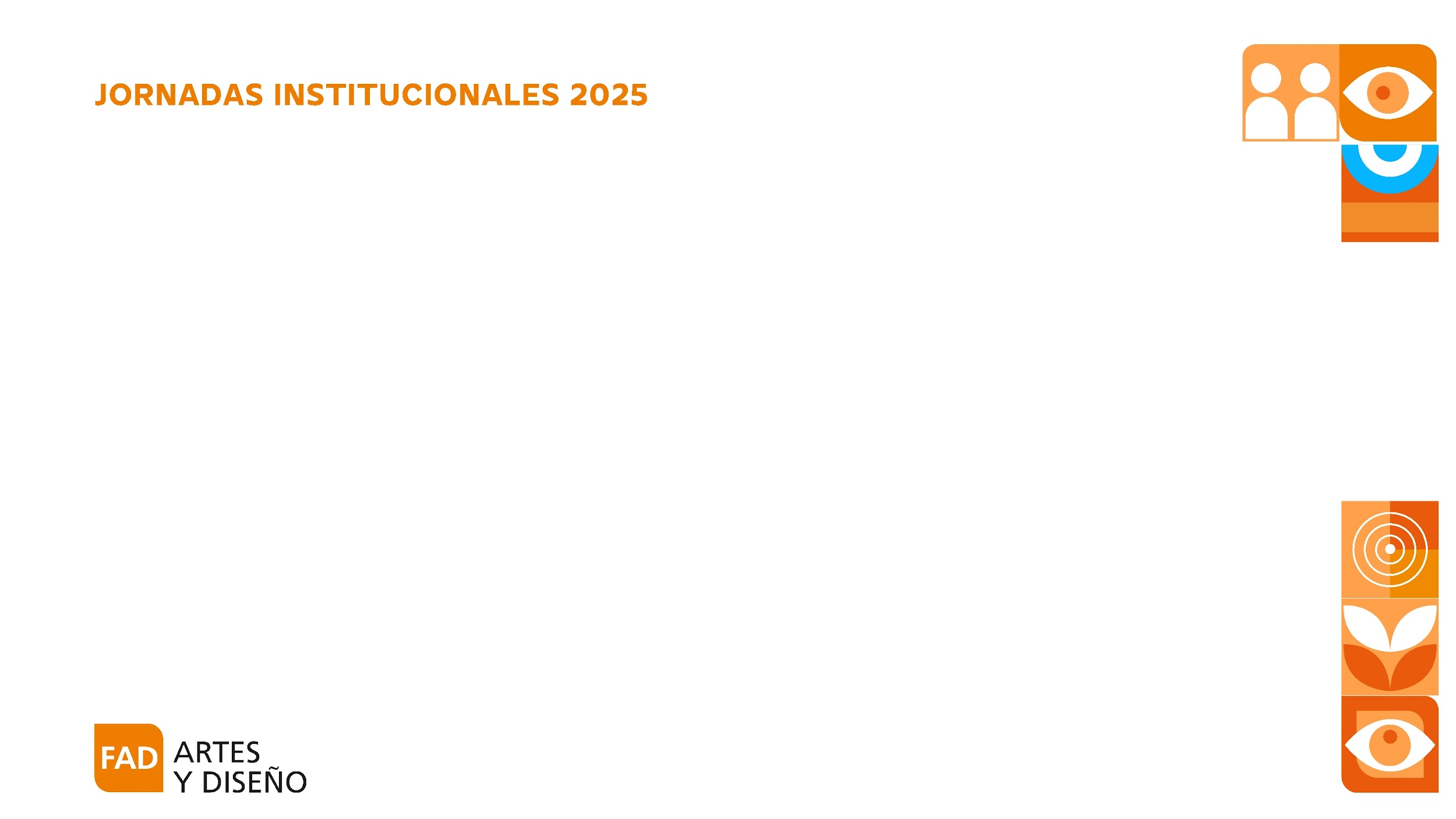 Resultados de la votación
44 Proyectos para votar y 709 votos emitidos
ALTO IMPACTO
IMPACTO ÚNICO
CAPACITACIONES EN TÉCNICAS Y OFICIOS PARA ESTUDIANTES DE LA FAD 
(127 votos)
TRANSFORMANDO IDEAS EN REALIDAD: TERMOFORMADORA PARA LA FAD-UNCUYO(73 votos)
REPARACIÓN Y NORMALIZACIÓN DE EQUIPAMIENTO DEL AULA TEATRO - CAE(71 votos)
APERTURA DE LA SALA DE IMPRESIONES(87 votos)
ARMADO DE TALLER DE VESTUARIO Y CARACTERIZACIÓN(79 votos)
ACONDICIONAMIENTO Y EQUIPAMIENTO DEL AULA TALLER DE DISEÑO ESCENOGRÁFICO(68 votos)
ESPACIO RECREACIÓN Y TIEMPO LIBRE “LA BIBLIOTECA DE TODOS”(75 votos)
REPARACIÓN DE INSTRUMENTOS DE PERCUSIÓN PARA ESTUDIO Y ACTIVIDADES INTERCÁTEDRAS
(64 votos)
REFRACTARIOS COLADOS CON CSI: DISEÑO DE SOPORTES MODULARES DE ALTA TEMPERATURA(56 votos)
“EXPERIMENTAÇÕES AUDIOVISUAIS EM CONTEXTO INTERCULTURAL” WORKSHOP DE ANIMACIÓN(48 votos)
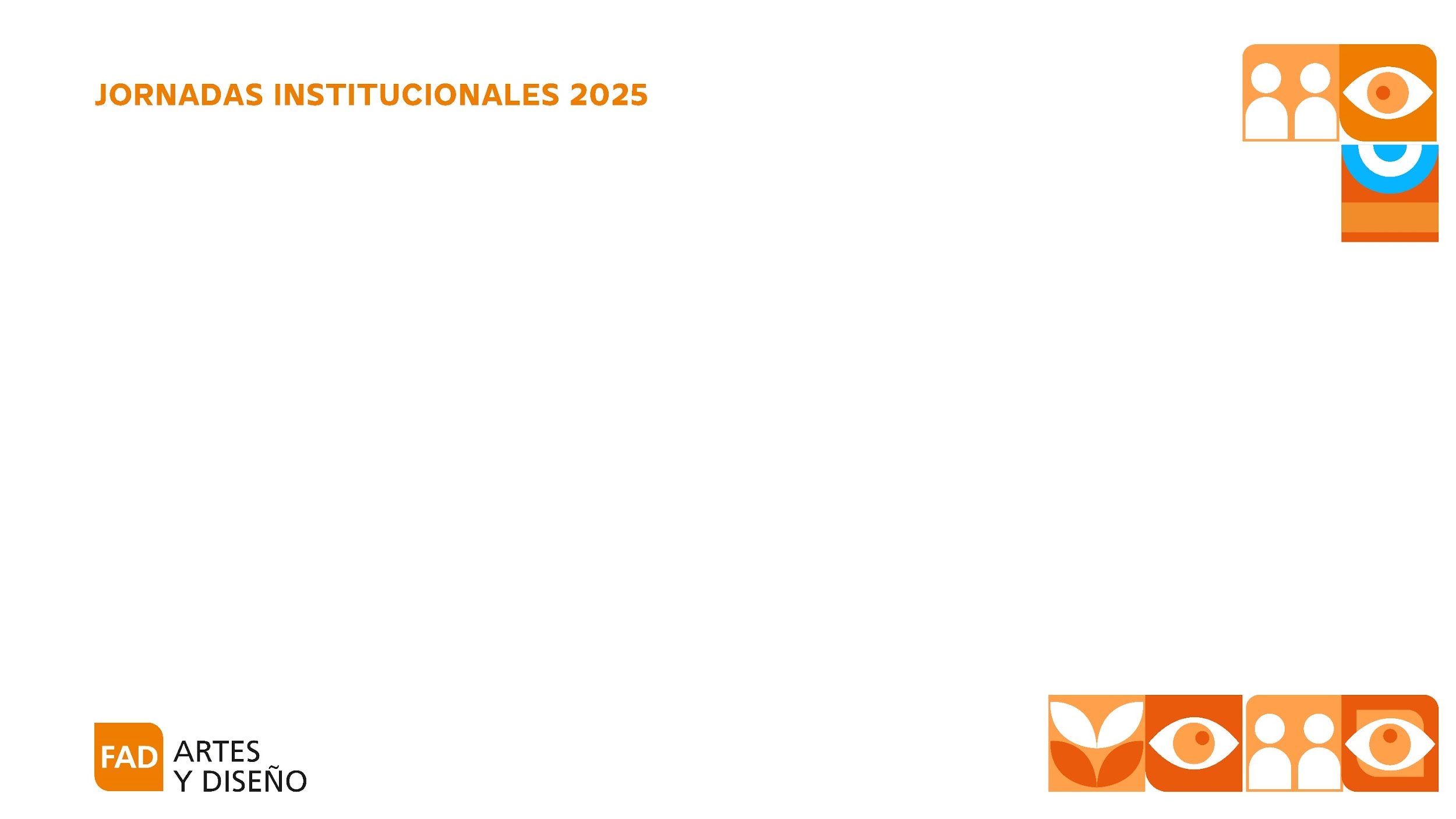 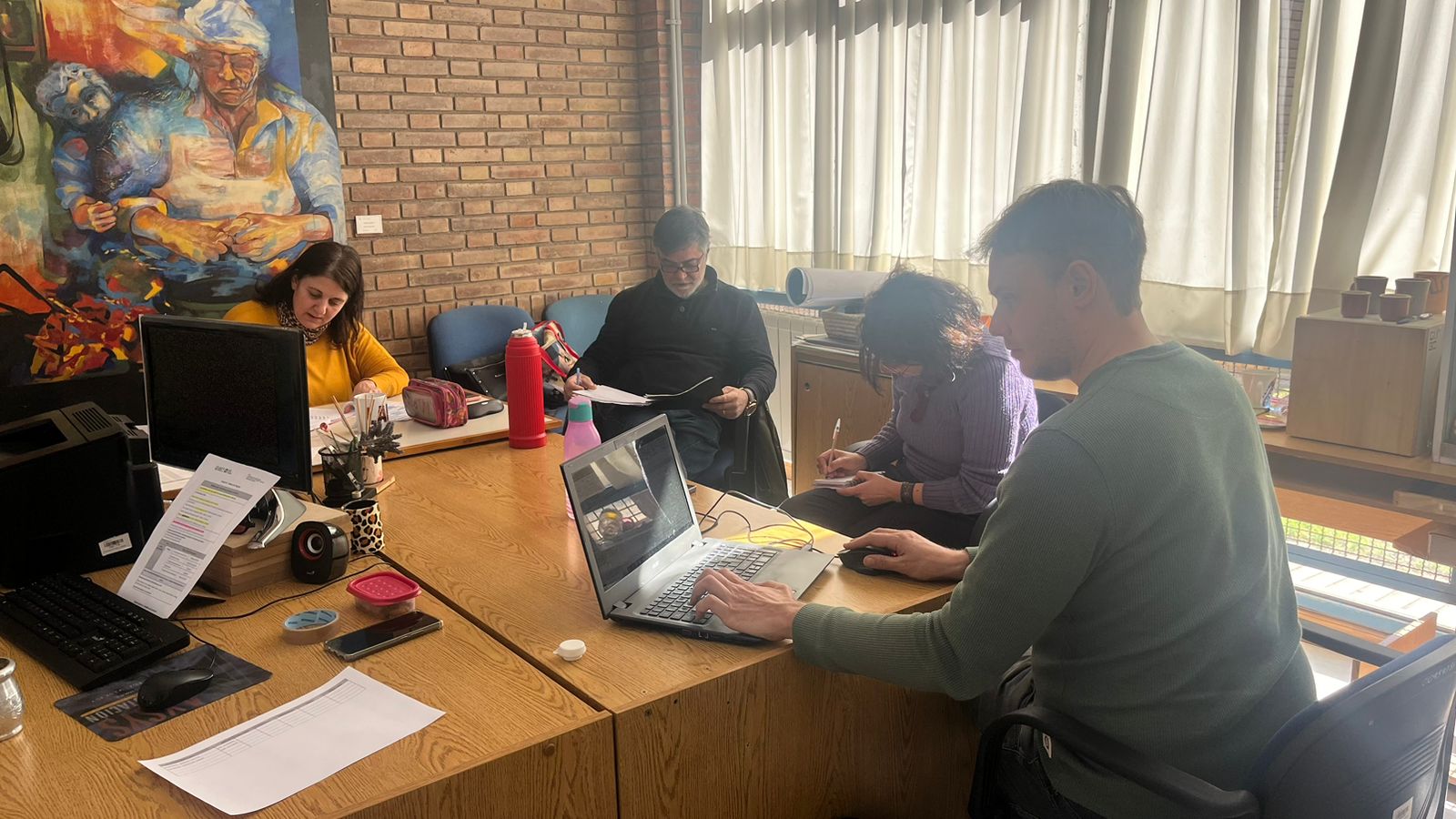 CAPACITACIONES EN TÉCNICAS Y OFICIOS PARA ESTUDIANTES DE LA FAD
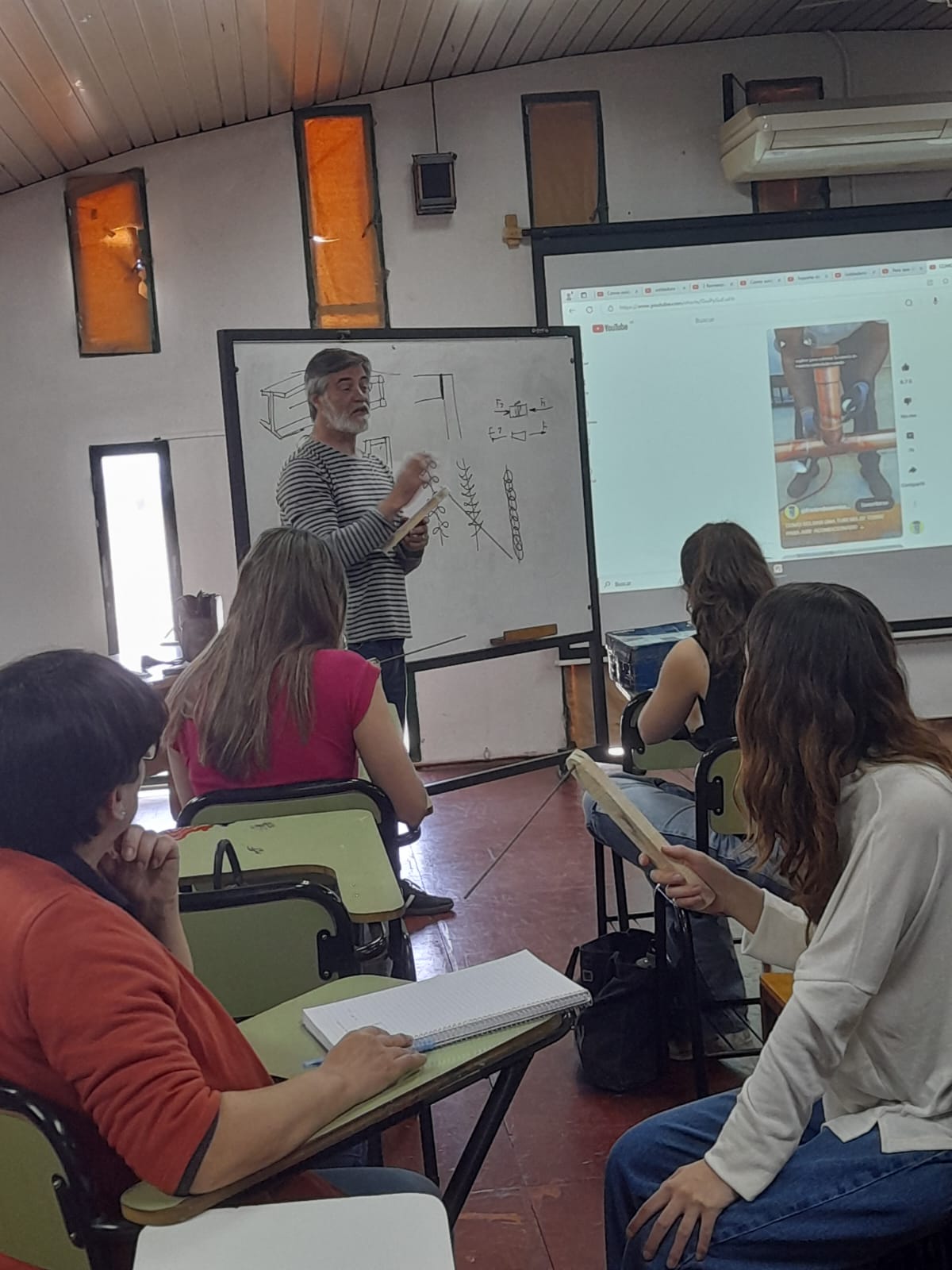 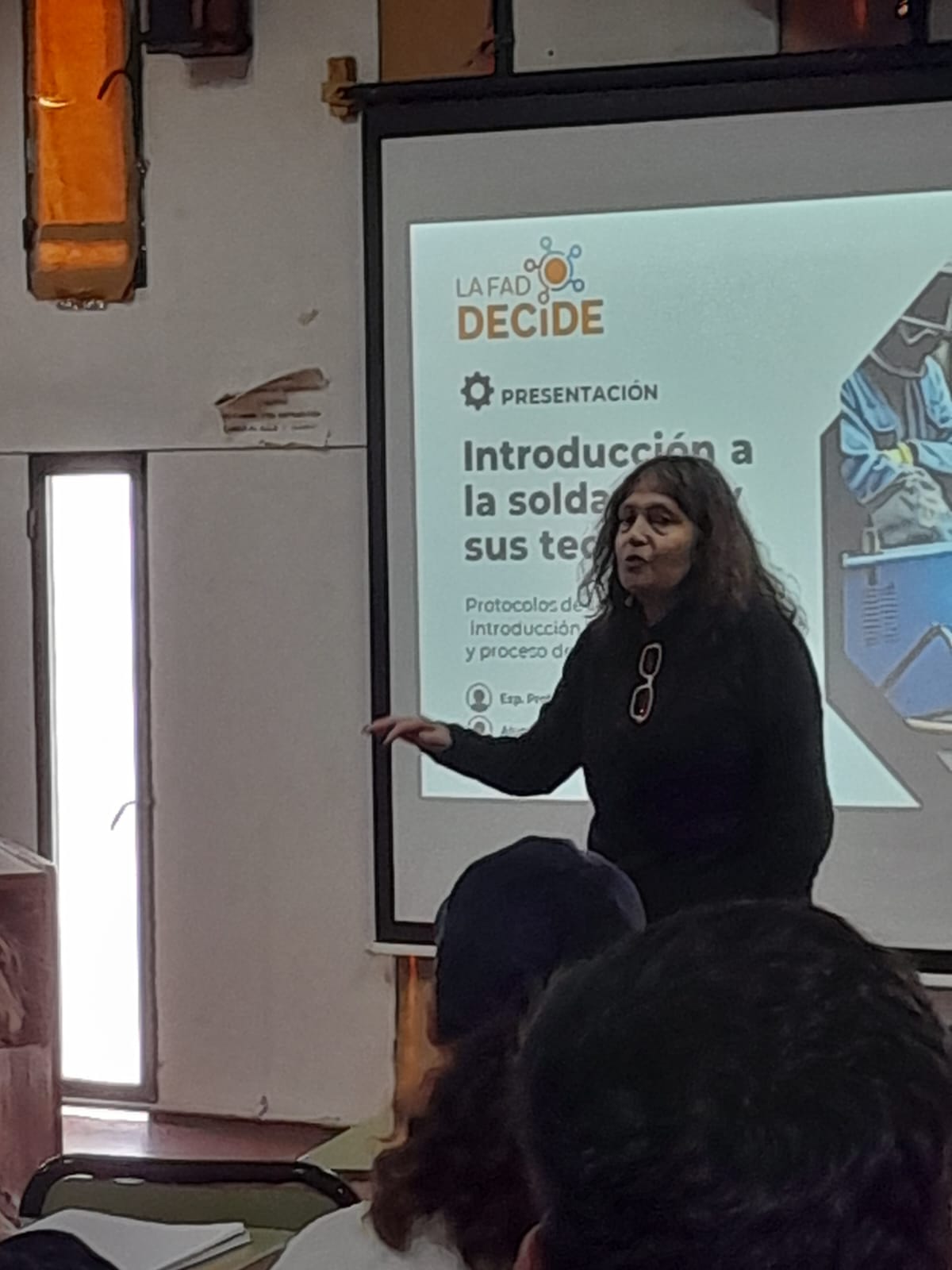 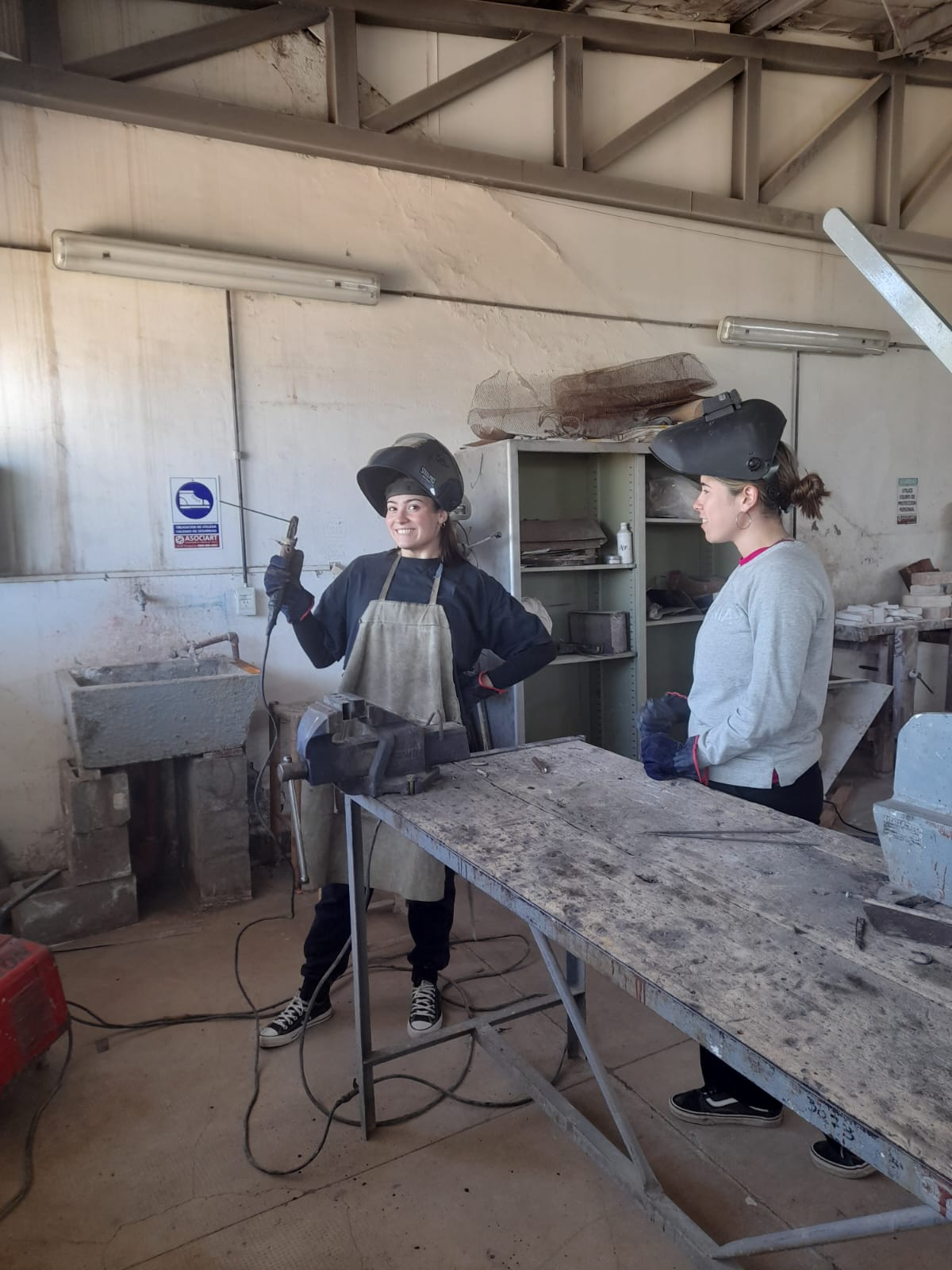 Se inscribieron más de 120 estudiantes en menos de 24 hs

Participaron del curso estudiantes de los 5 grupos de carreras 

Se realizaron 4 encuentros teóricos y prácticos 

Se compraron máscaras para soldadura, electrodos y materiales de seguridad personal que quedan para el Taller de productos 

Finalizaron el curso 26 estudiantes
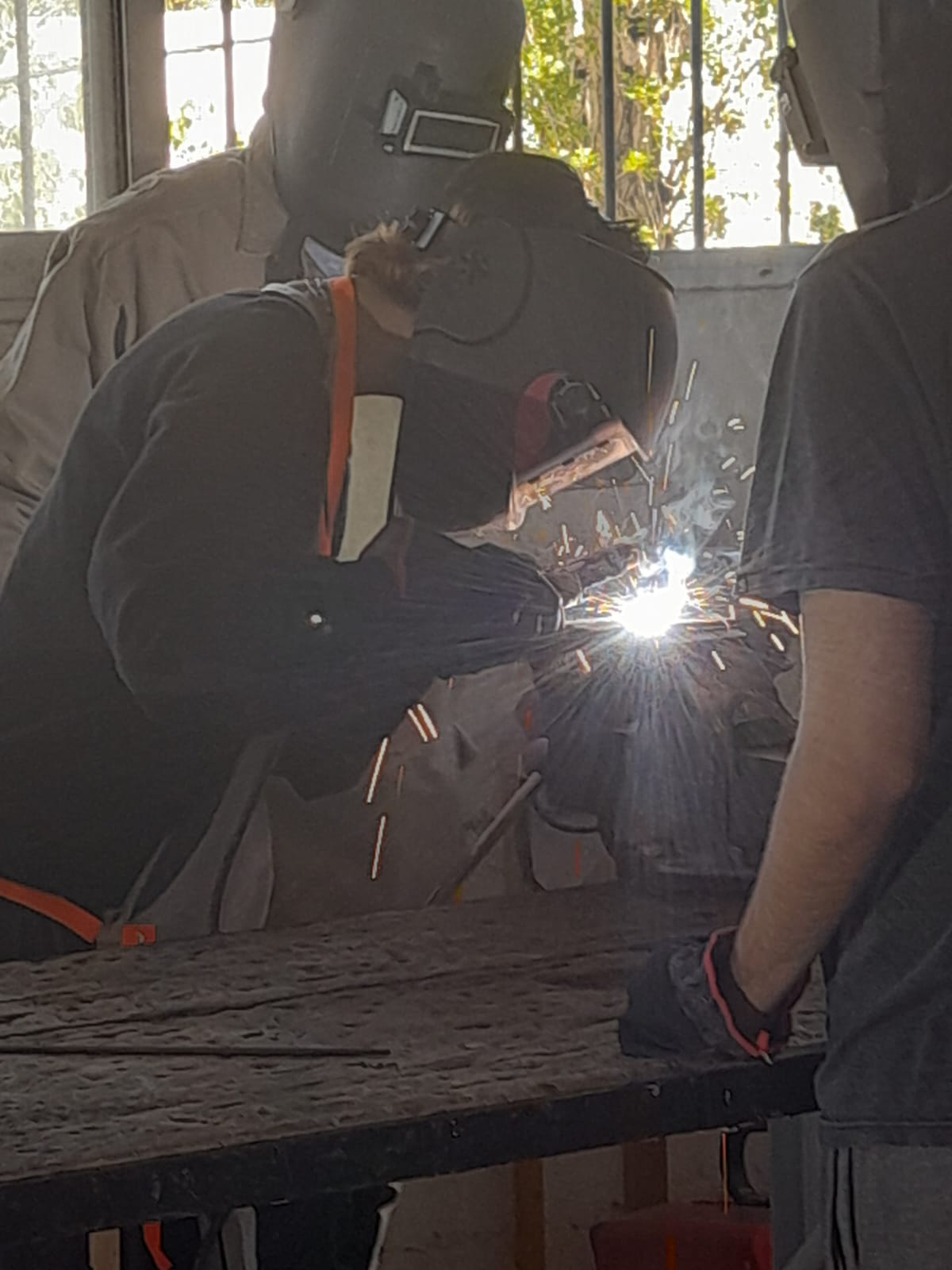 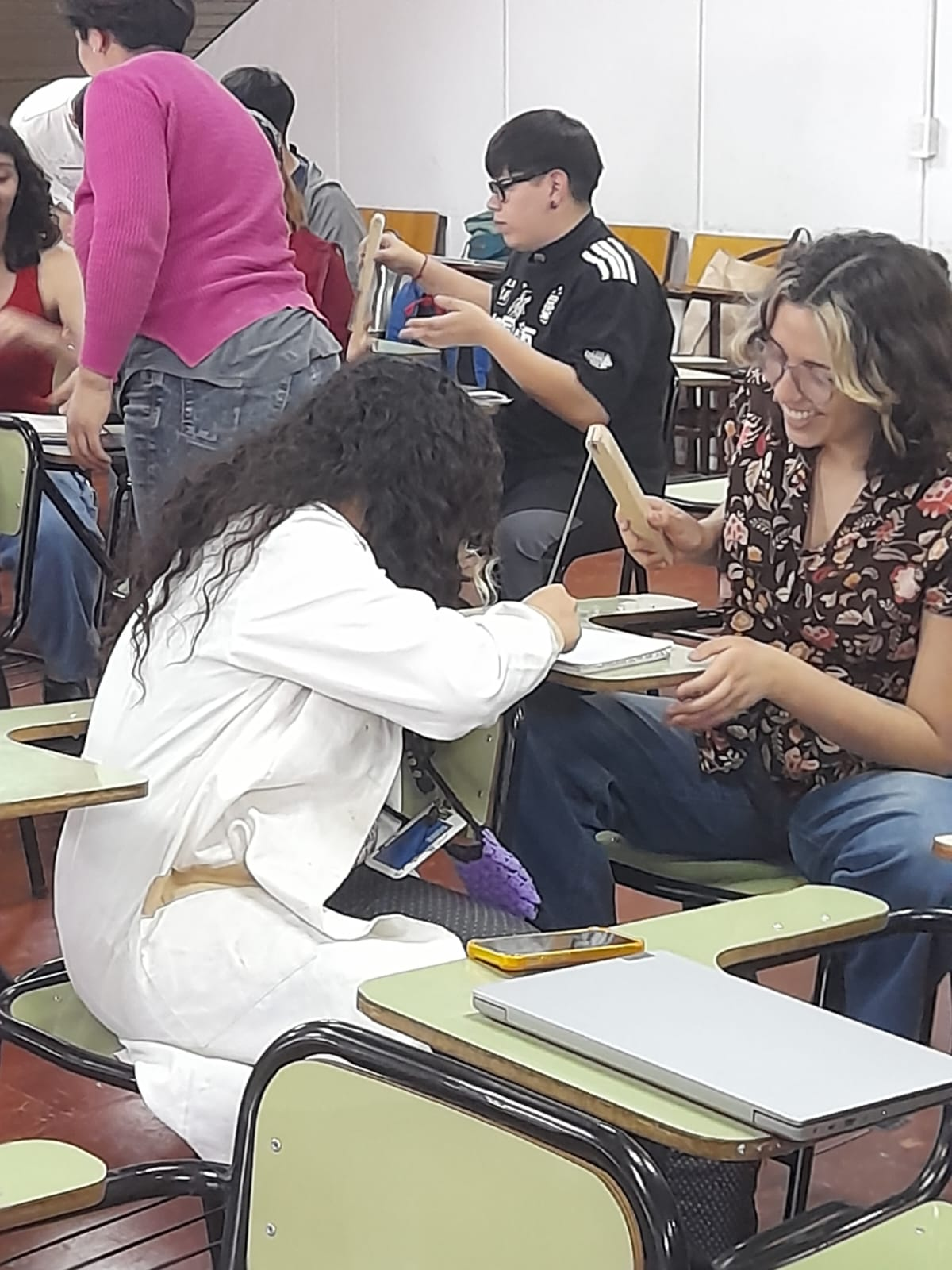 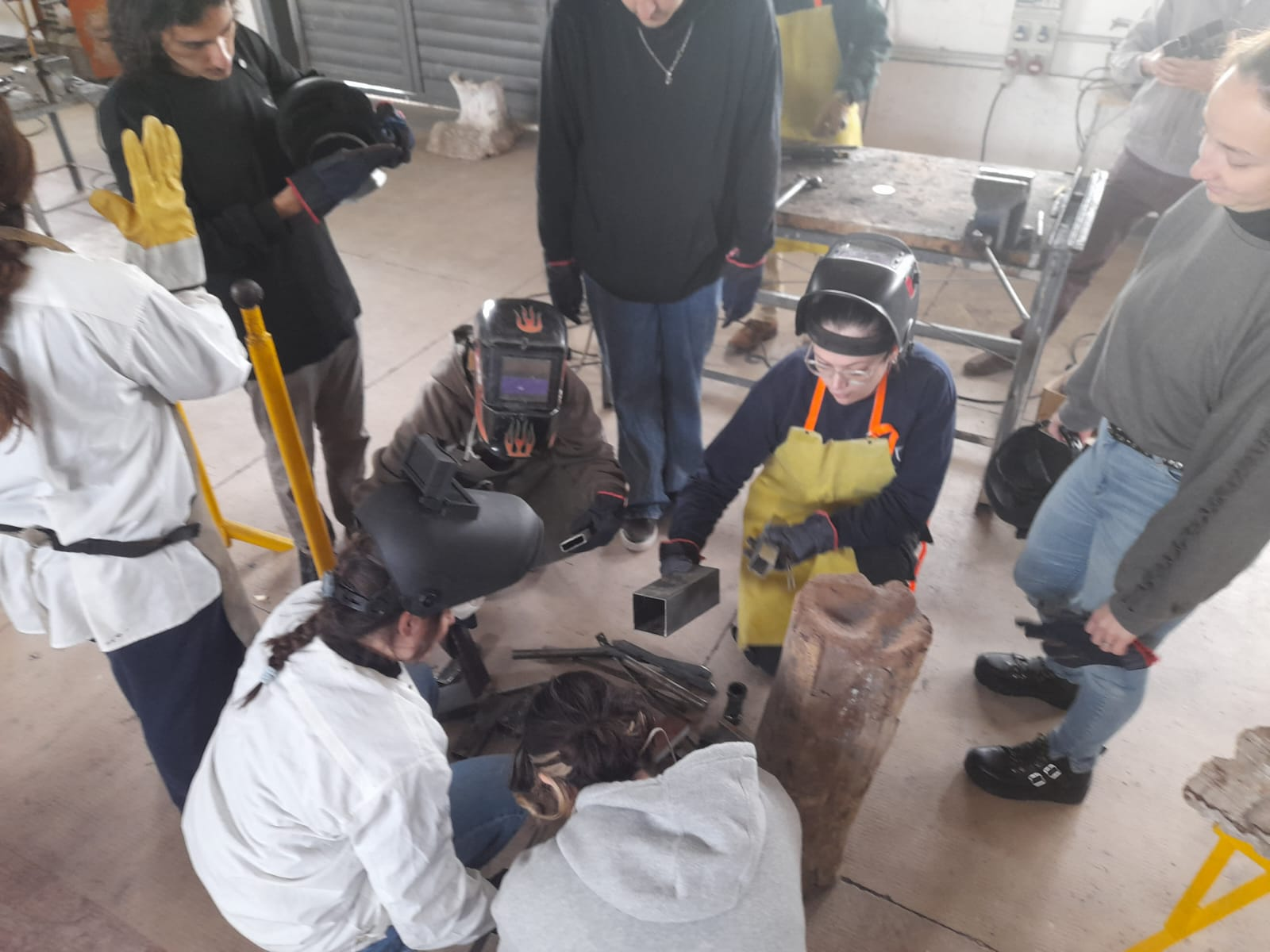 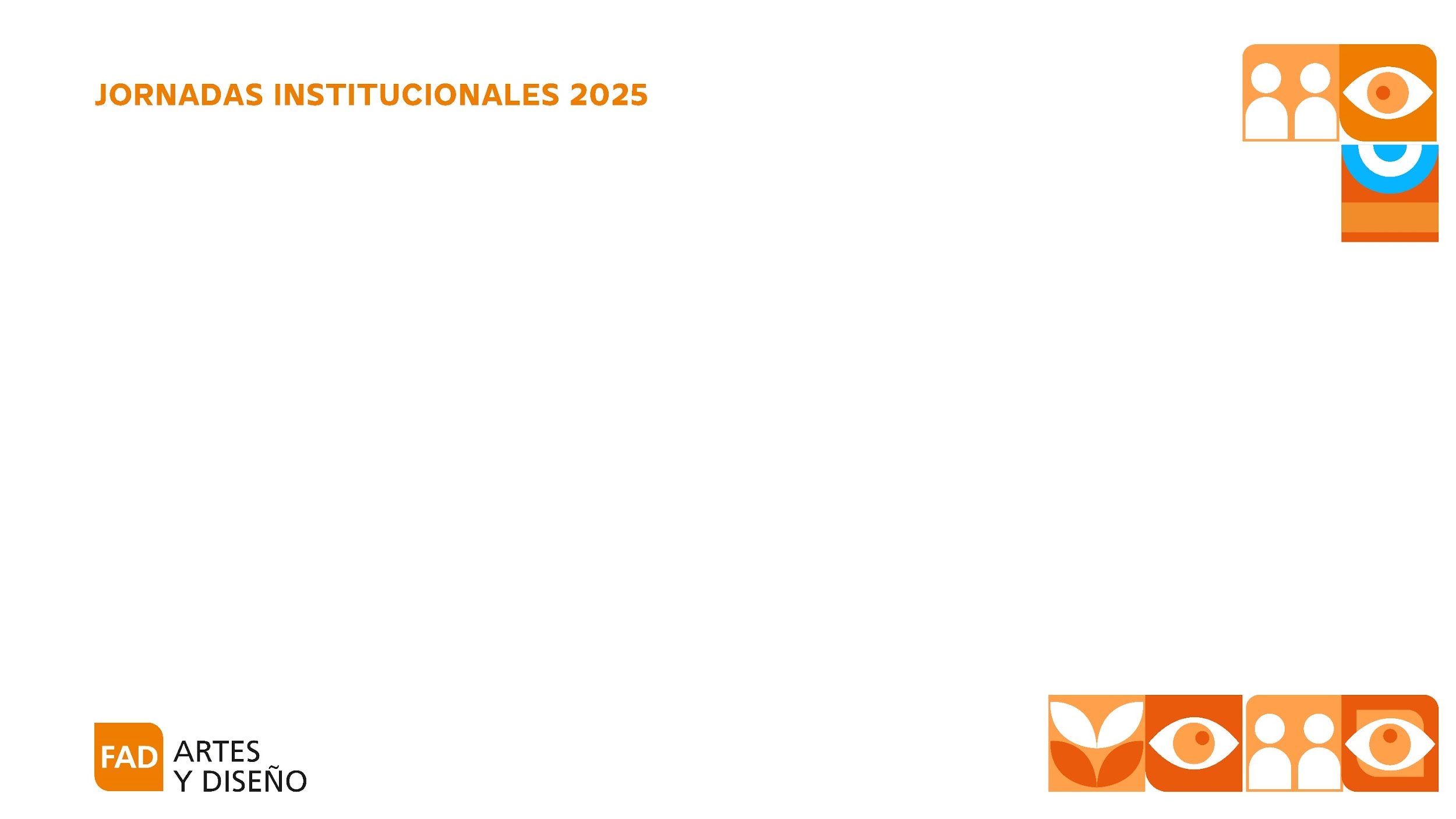 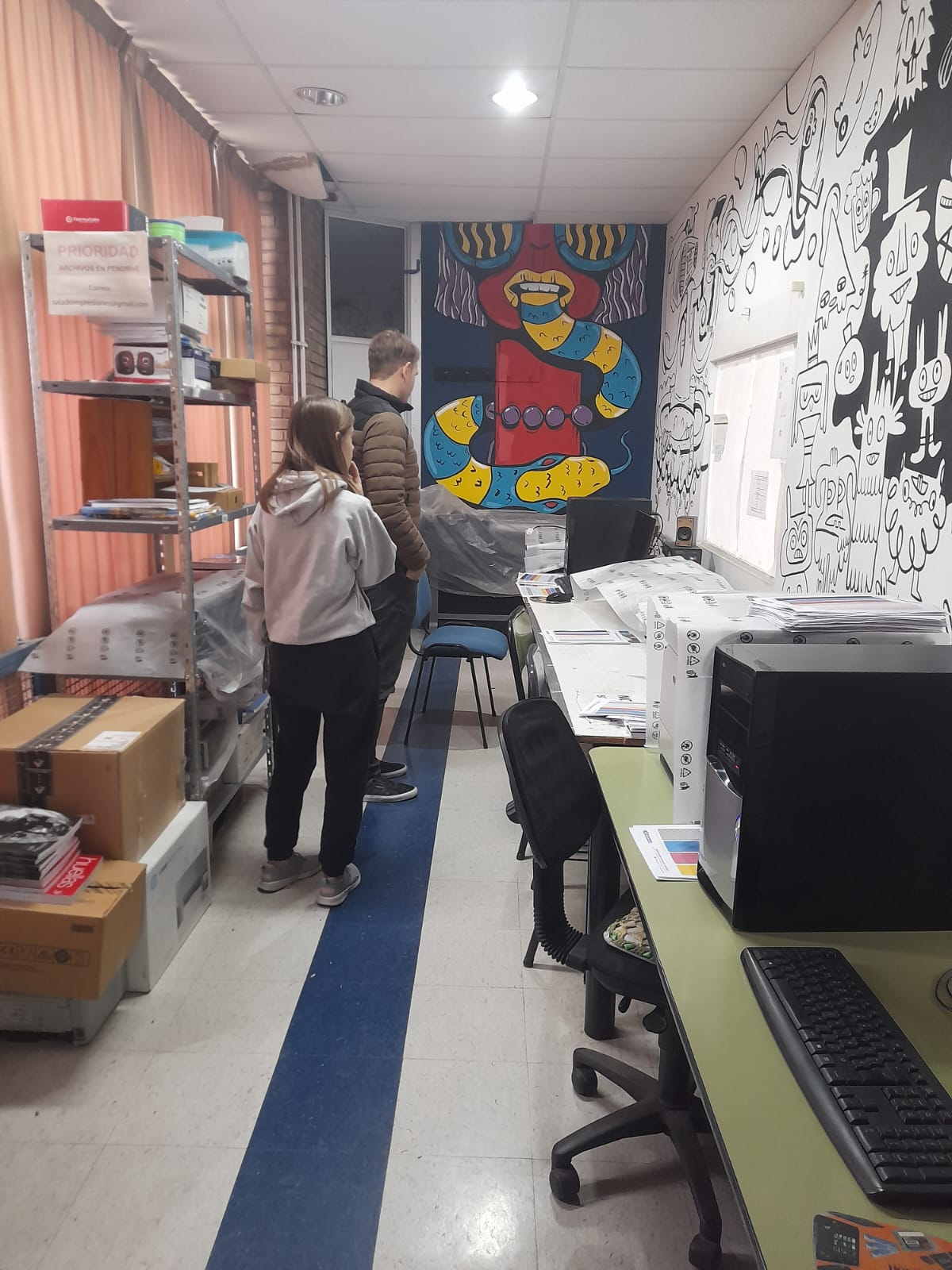 APERTURA DE LA SALA DE IMPRESIONES
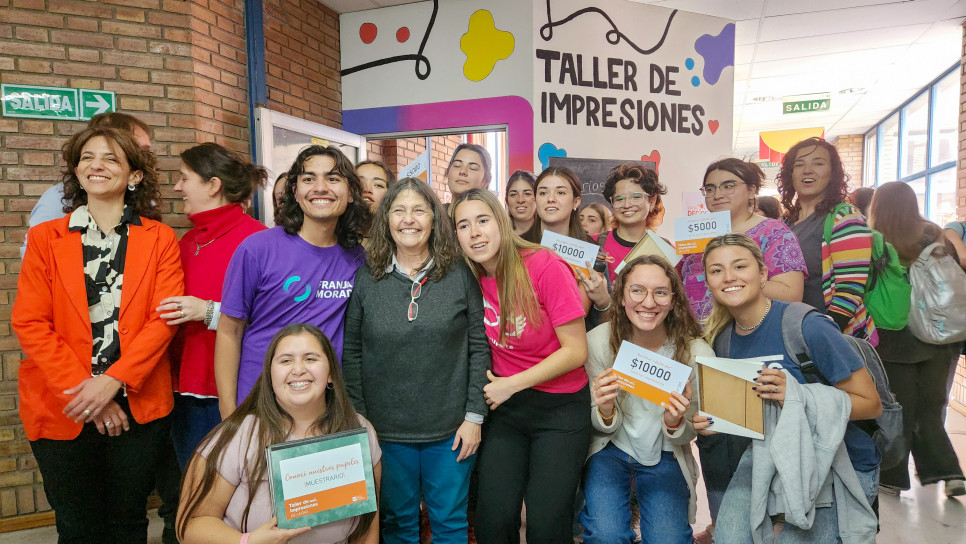 Se consensuo el trabajo con las dos agrupaciones estudiantiles 

Diseño de un sistema de pedidos anticipados de manera digital para retirar en la sala  

Se realizaron 529 pedidos de 272 personas
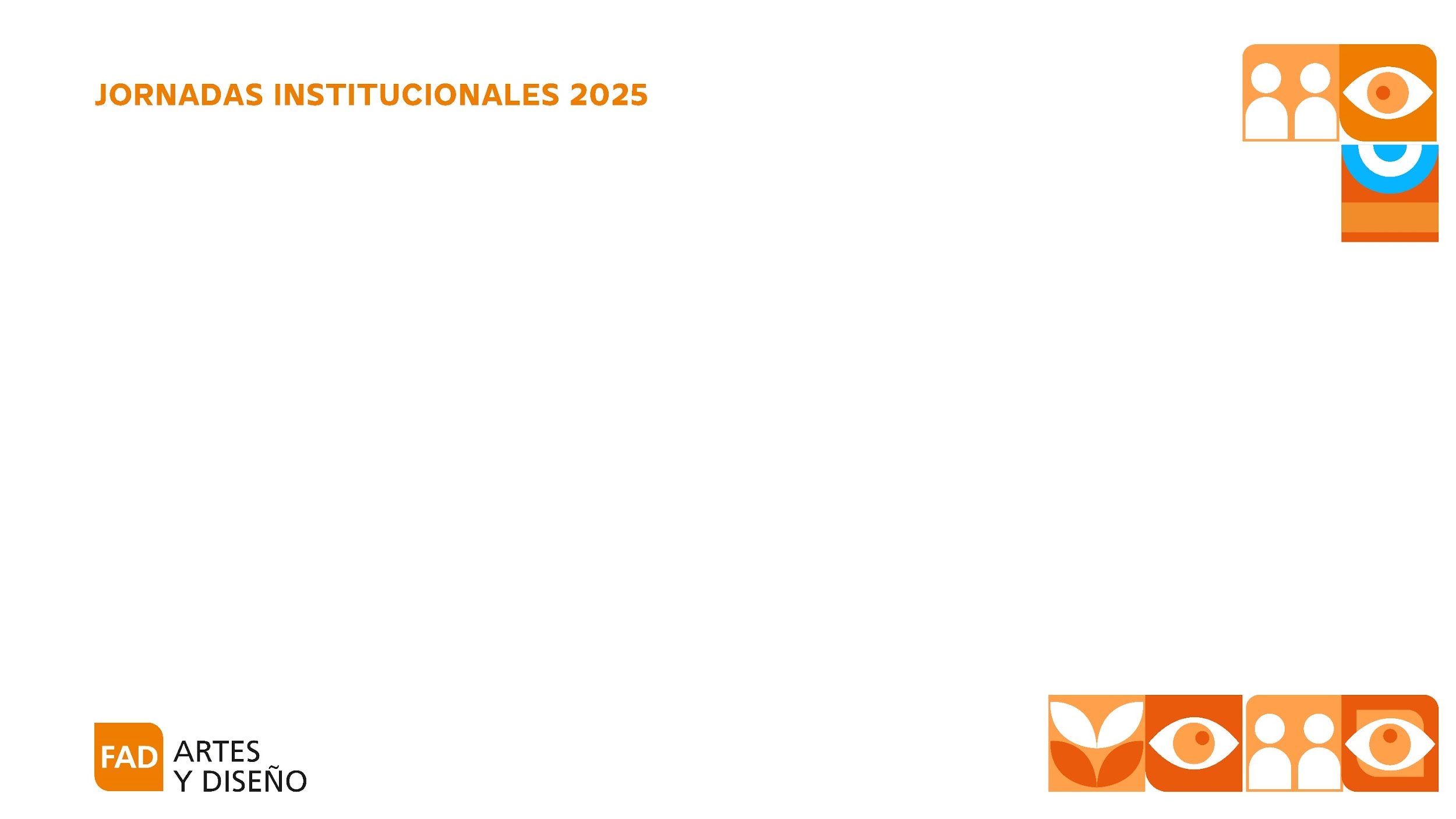 ARMADO DE TALLER DE VESTUARIO Y CARACTERIZACIÓN
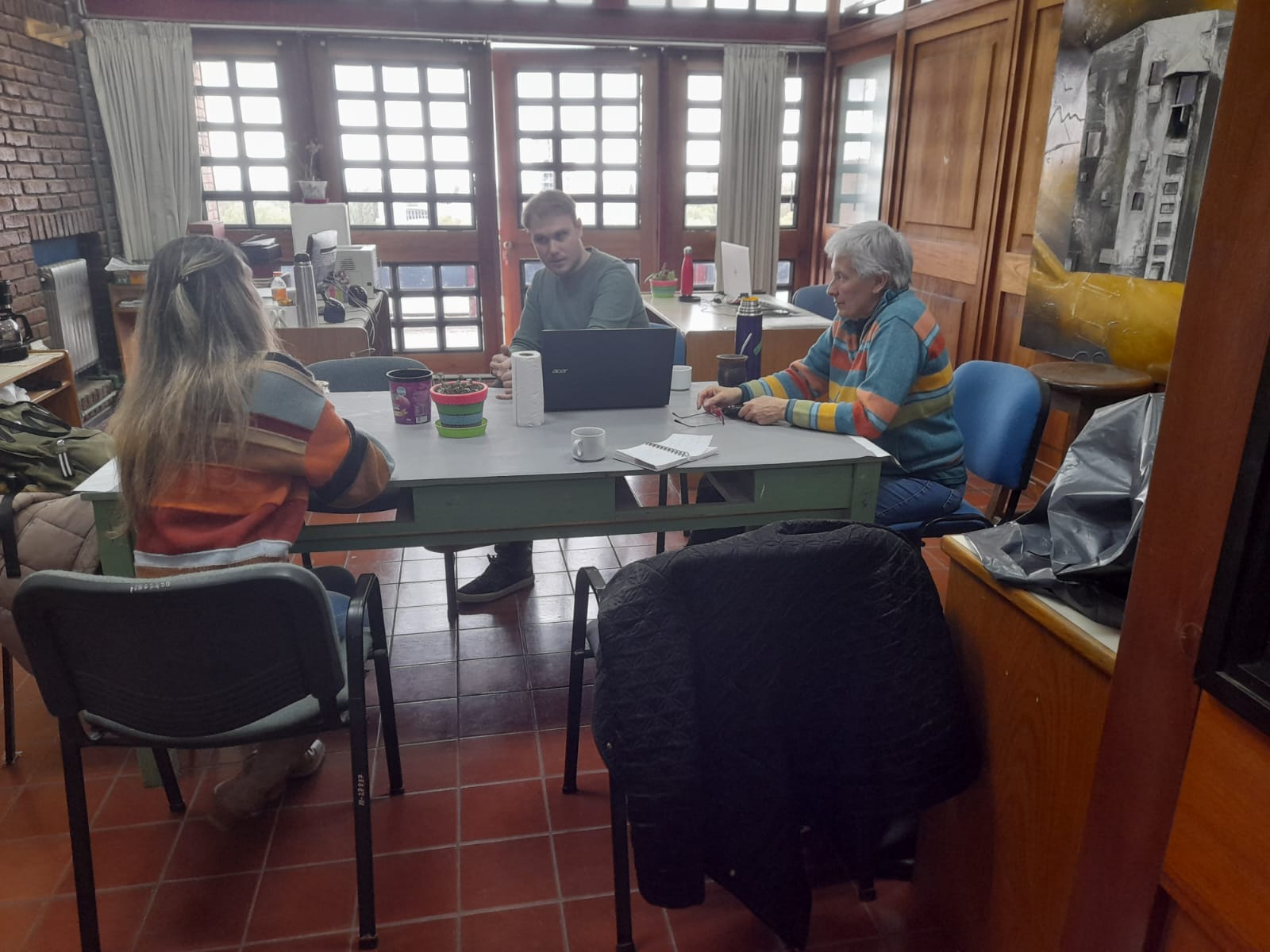 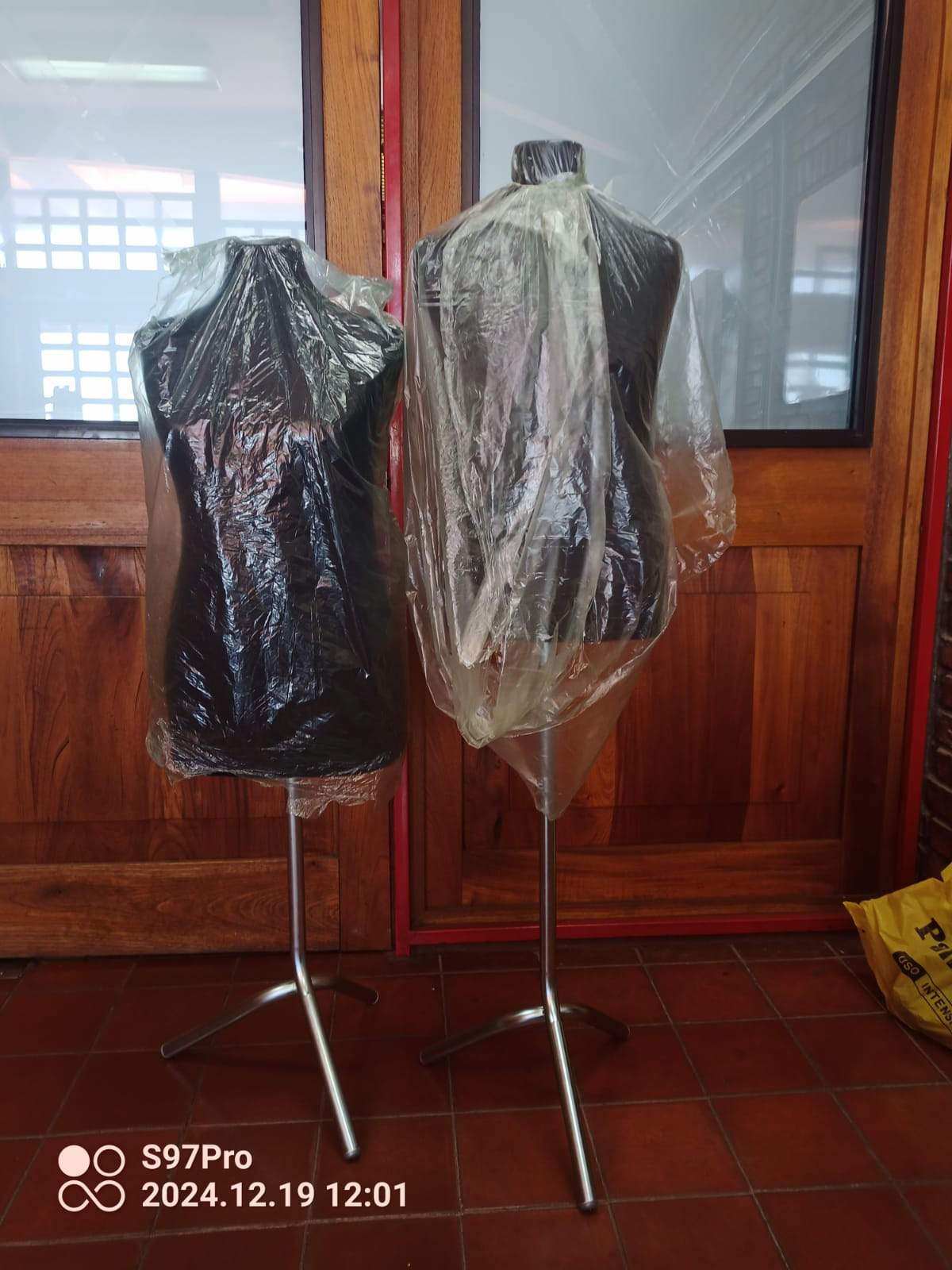 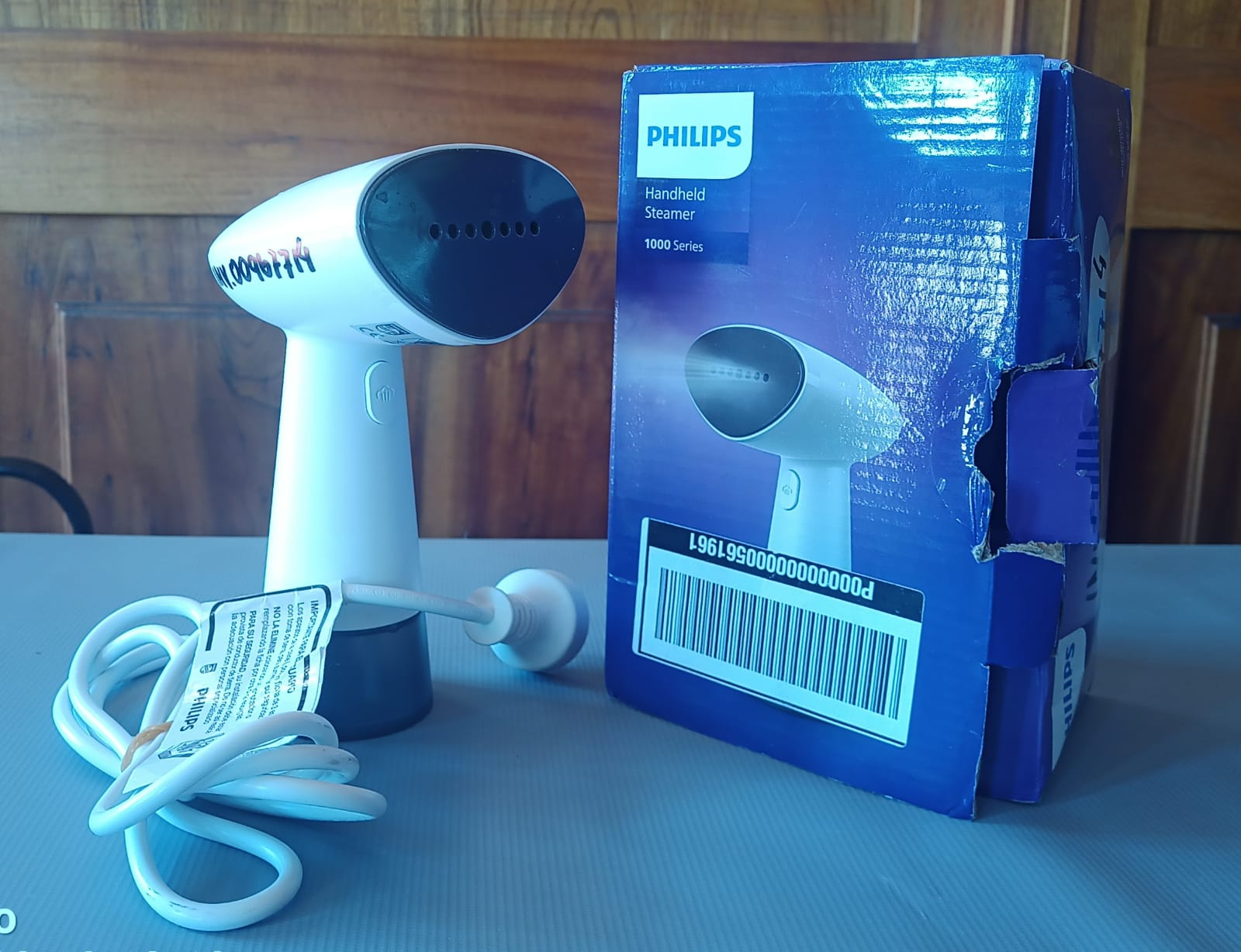 Para este proyecto se compró:

Máquina de coser overlock 
Plancha a vapor 
Maniquíes
Maquillajes
Telas
Perchas
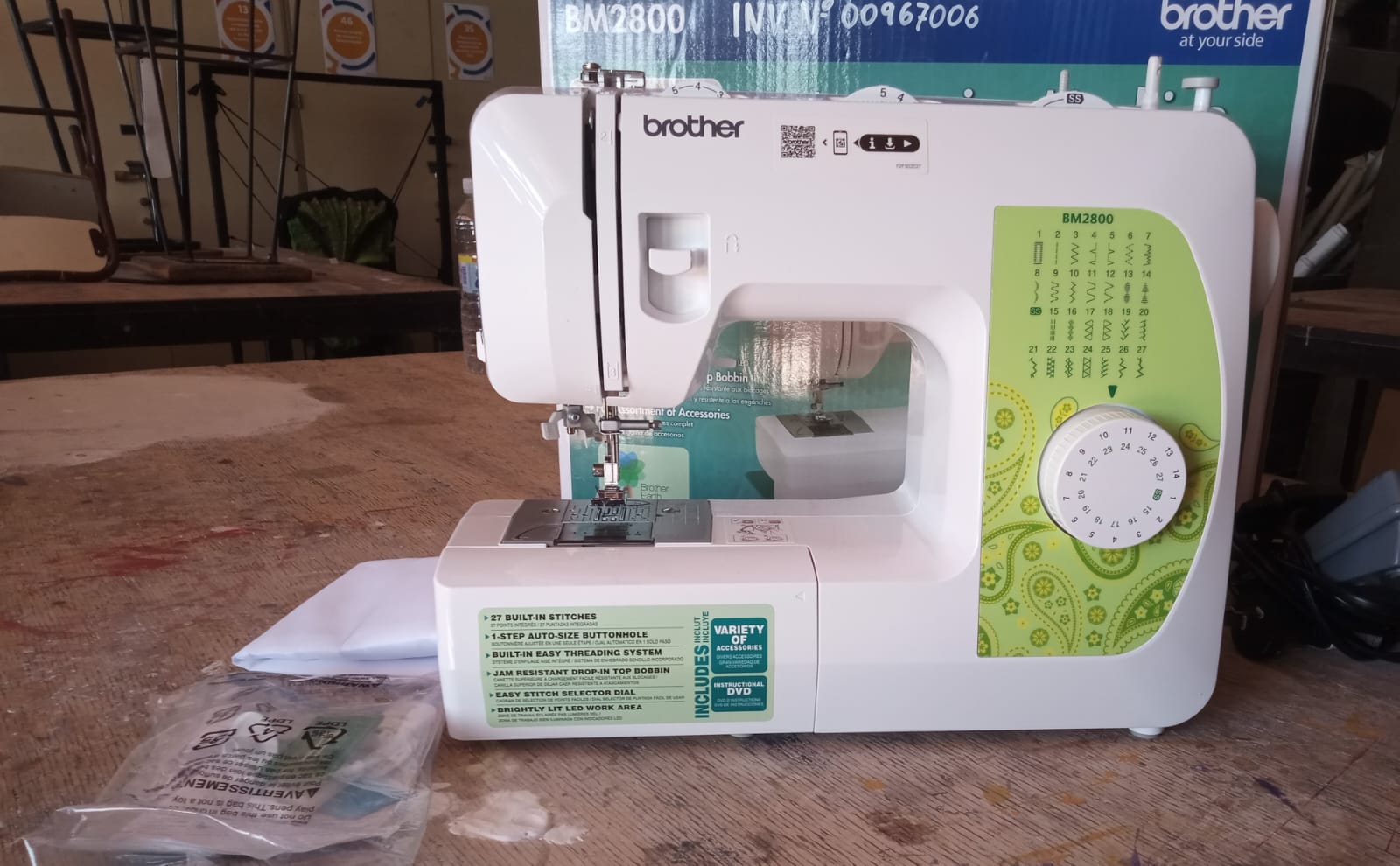 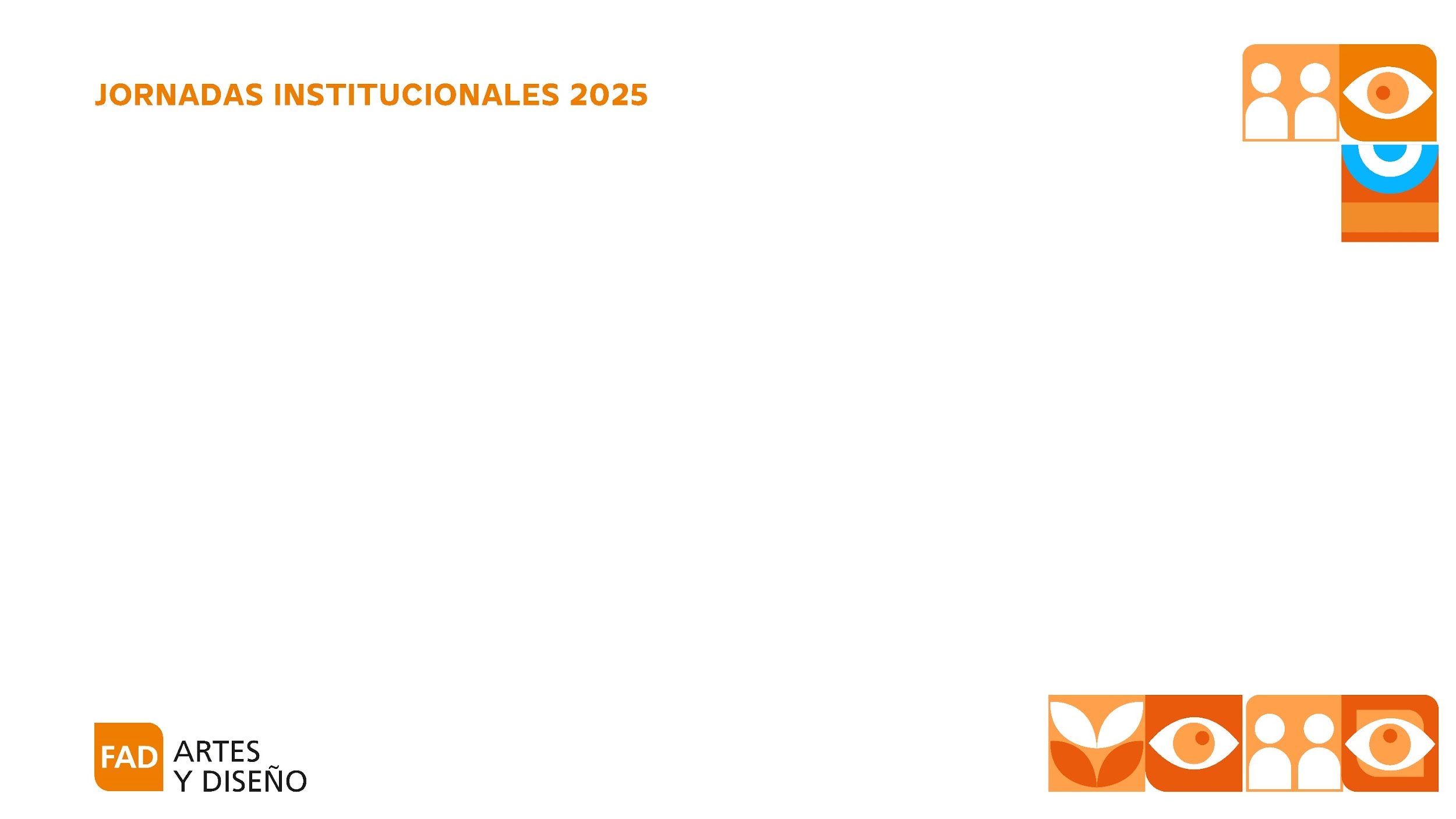 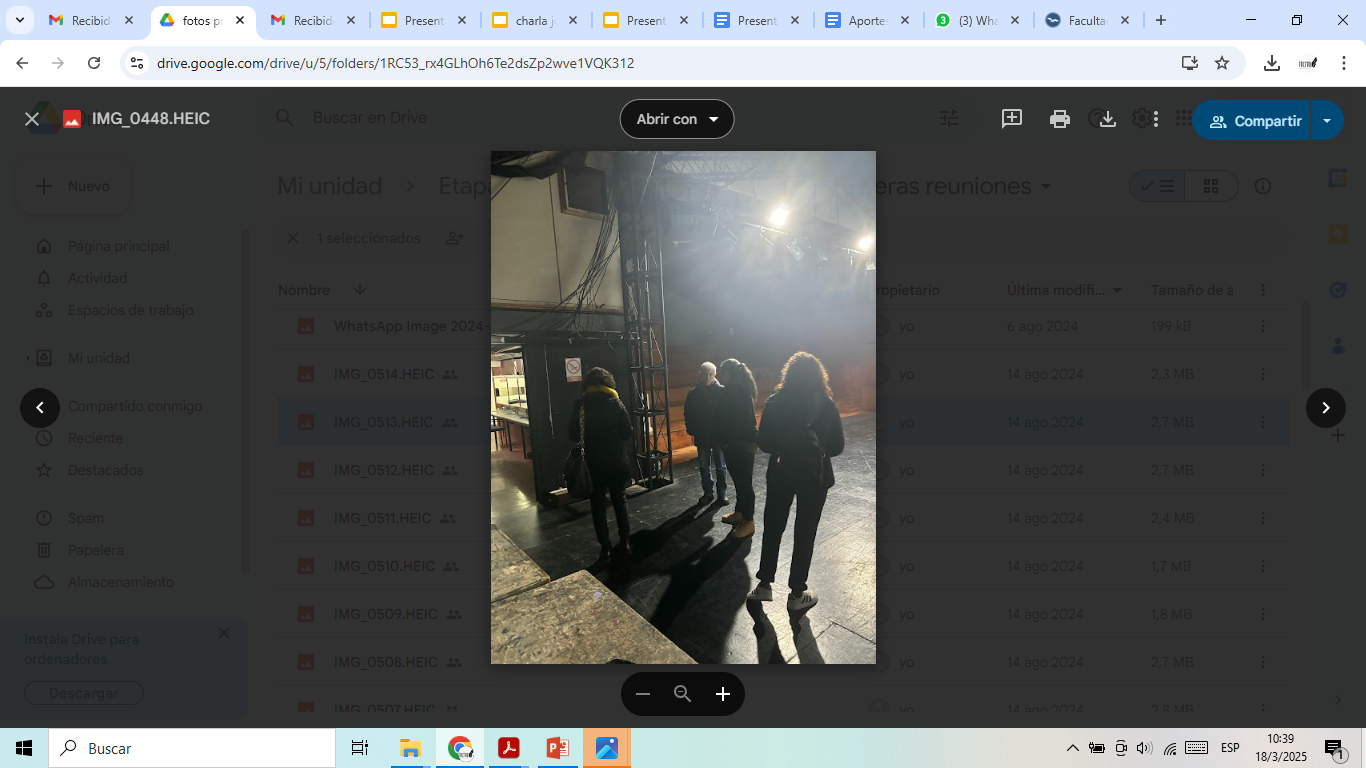 REPARACIÓN Y NORMALIZACIÓN DE EQUIPAMIENTO DEL AULA TEATRO - CAE
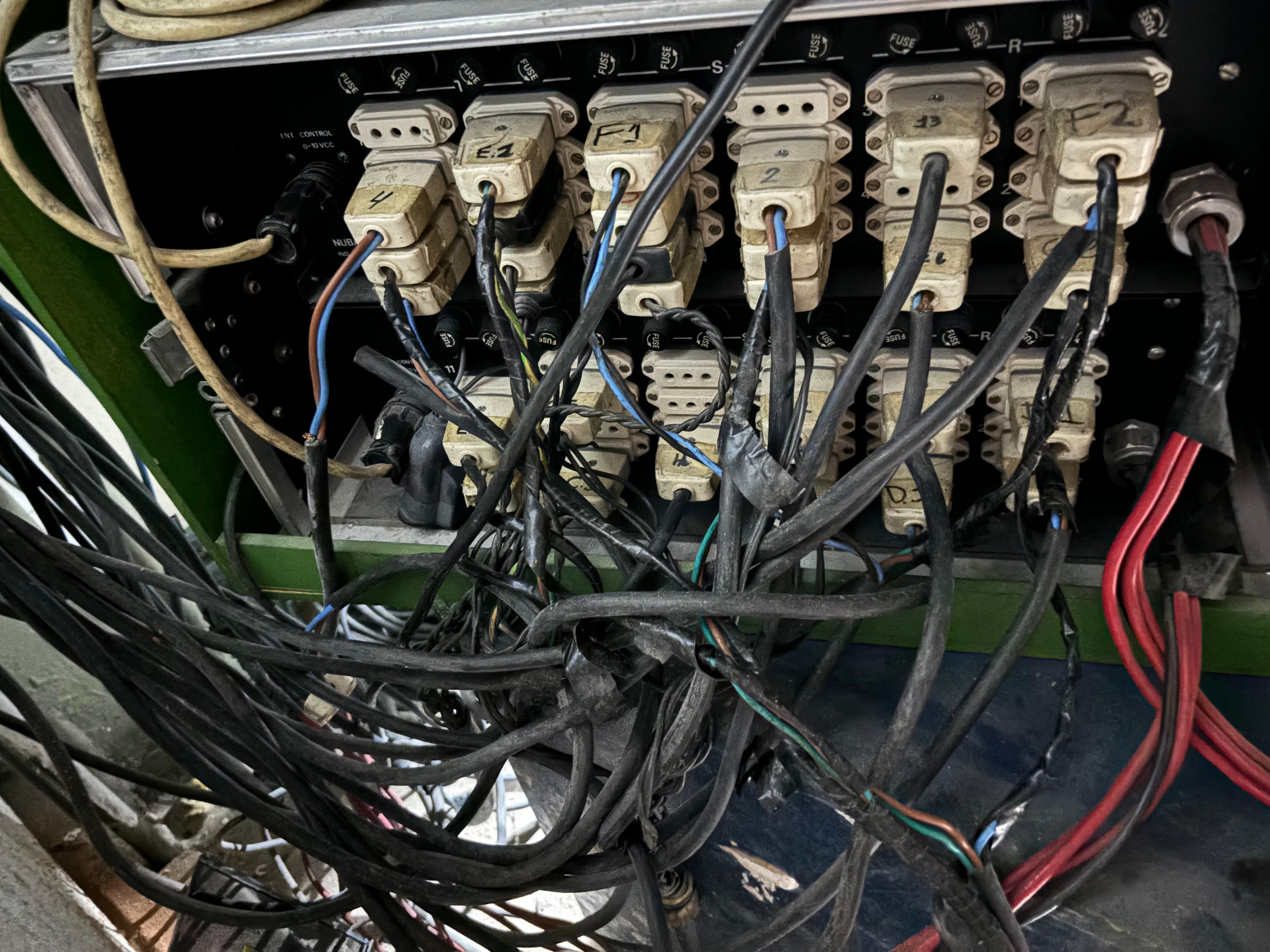 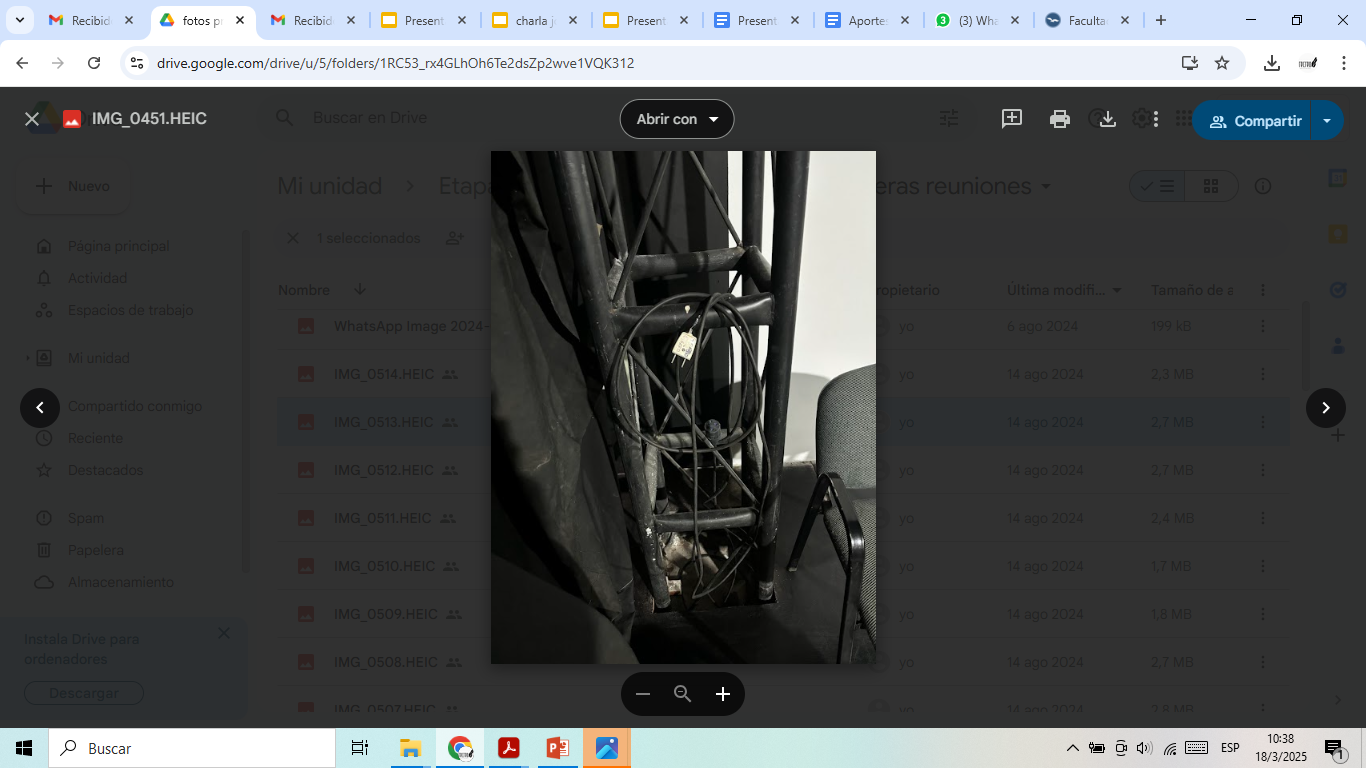 El proyecto consiste en normalizar el sistema eléctrico del aula teatro.

1ra Etapa: Reemplazar la patchera por una con puesta a tierra y colocada en la pared
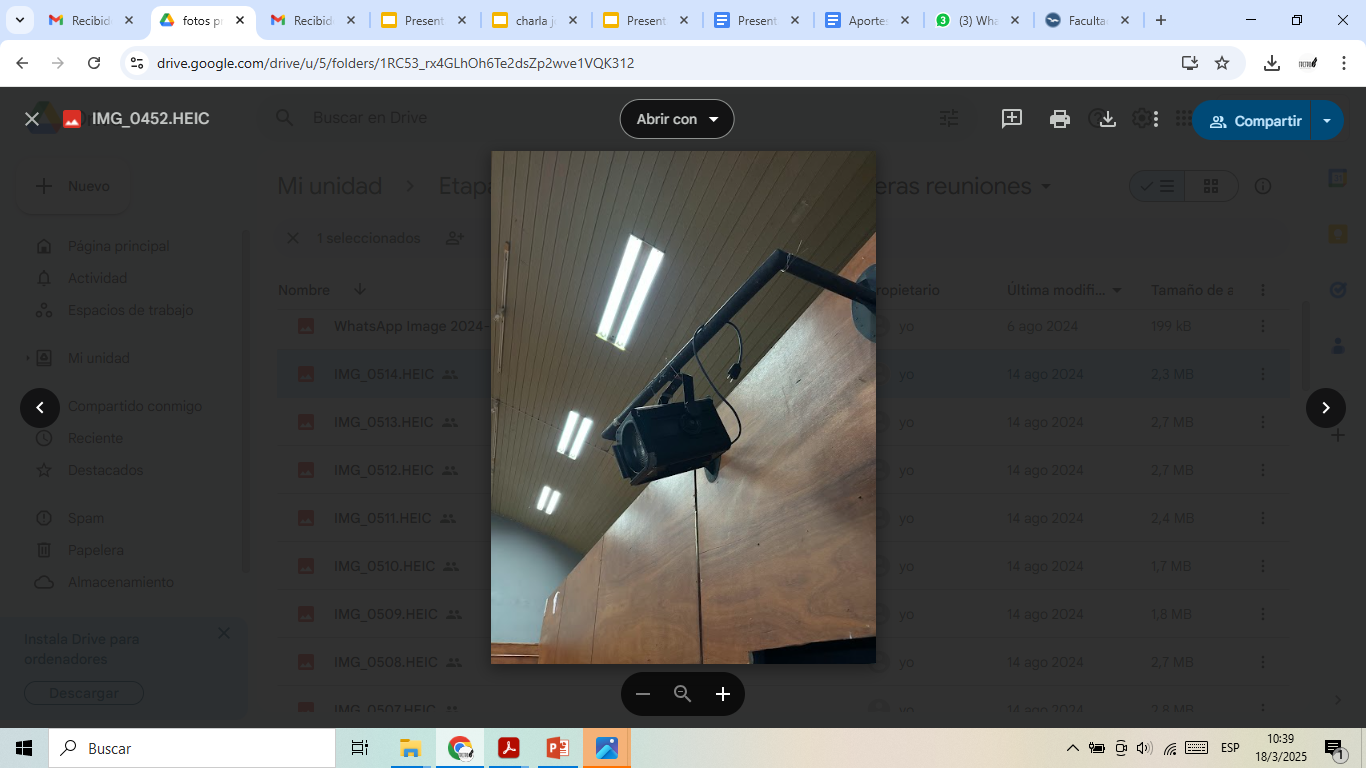 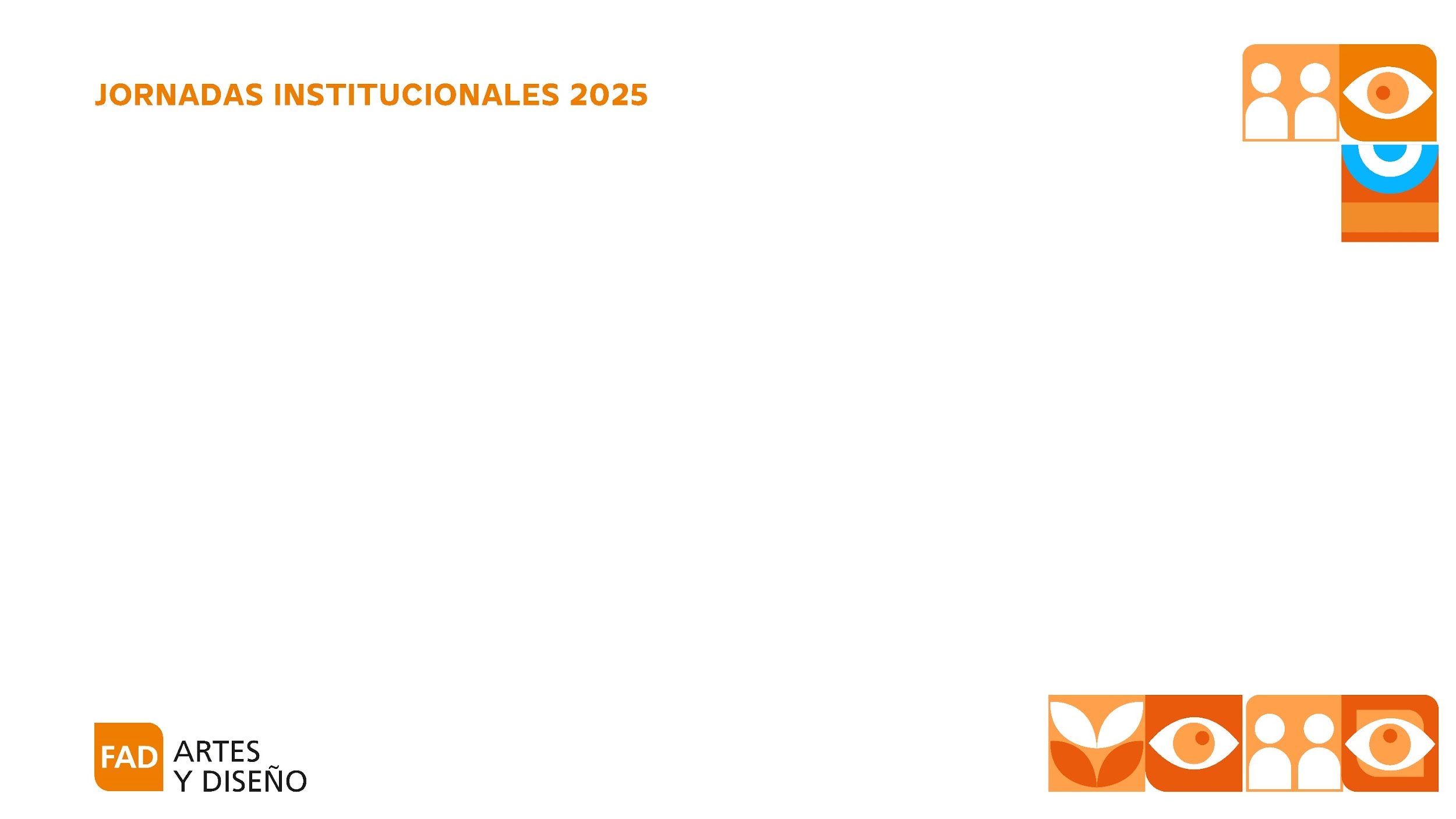 ACONDICIONAMIENTO Y EQUIPAMIENTO DEL AULA TALLER DE DISEÑO ESCENOGRÁFICO
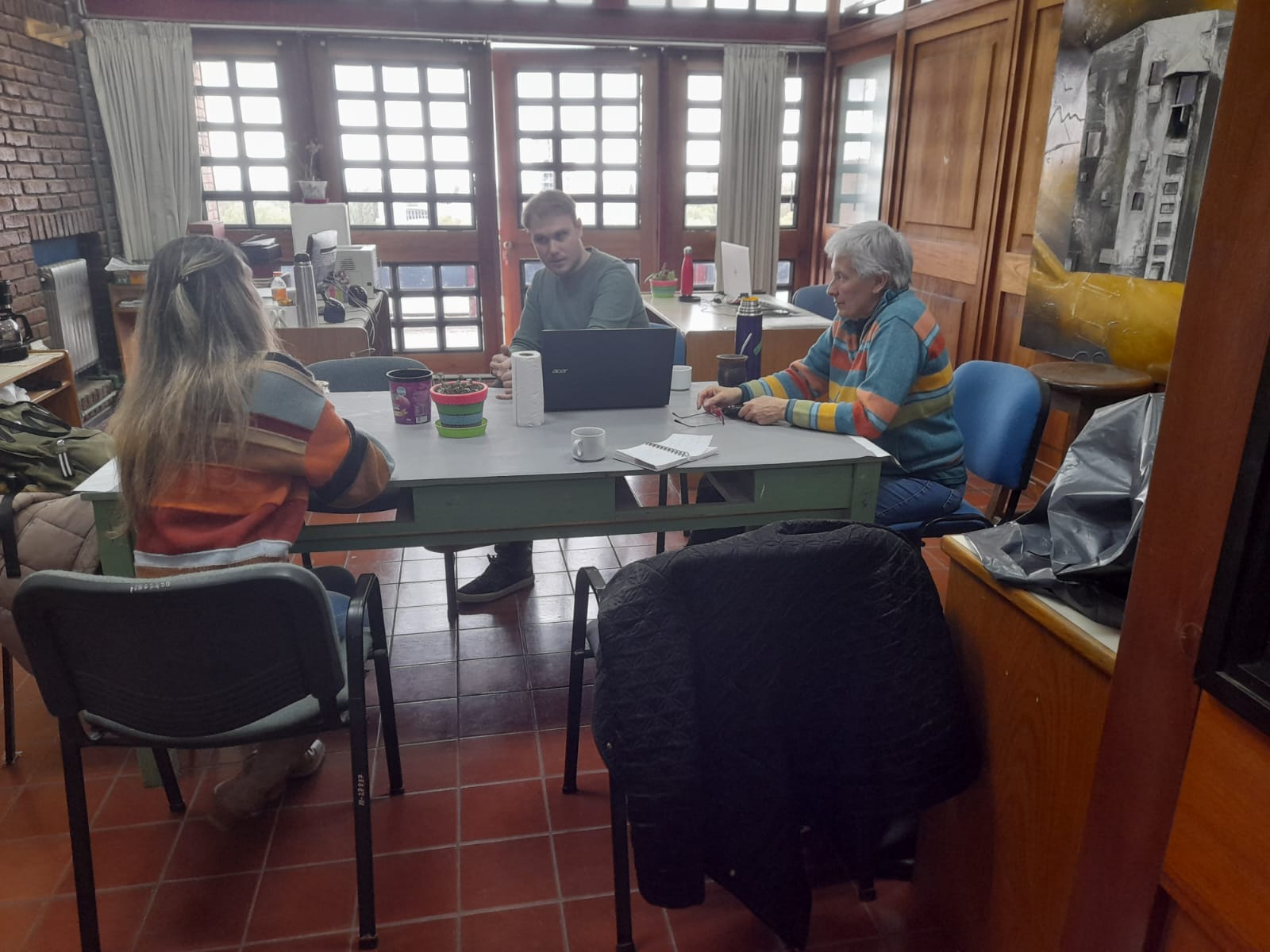 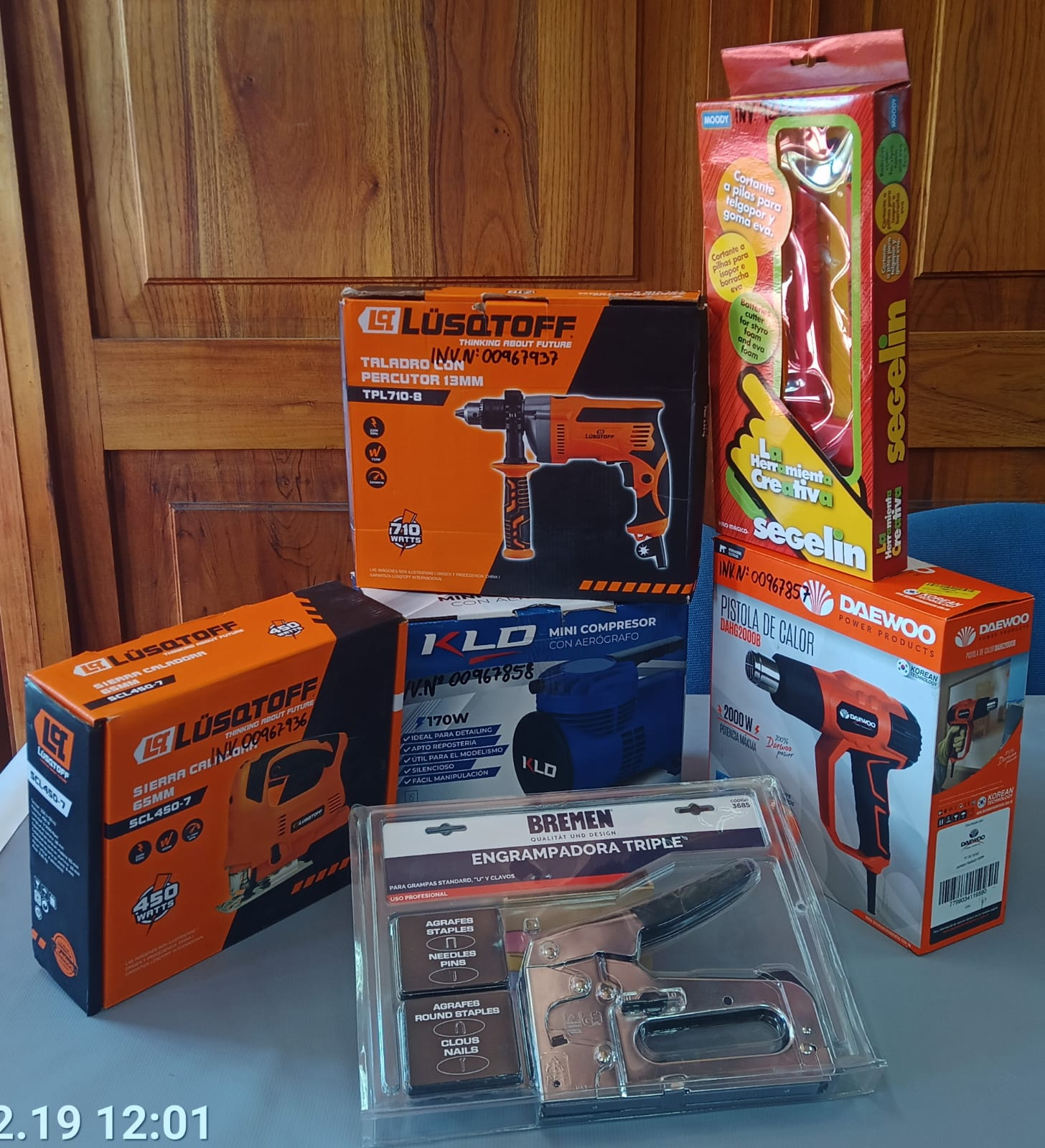 Para este proyecto se compró:

Sierra caladora eléctrica 
Taladro percutor eléctrico
Pistola de calor 
Una engrampadora/clavadora 
Segelín
Compresor  
Set para pintar.
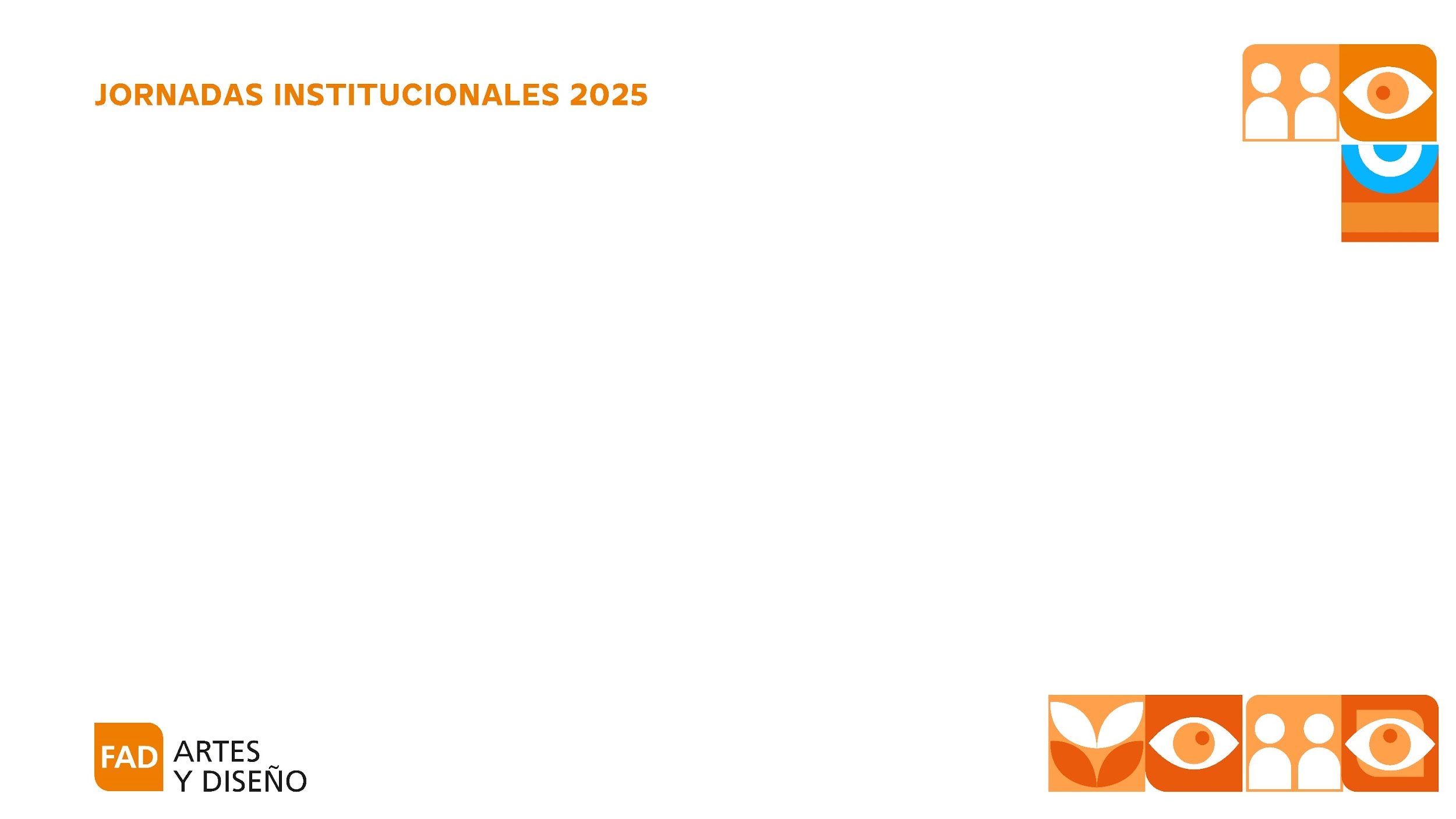 REPARACIÓN DE INSTRUMENTOS DE PERCUSIÓN PARA ESTUDIO Y ACTIVIDADES INTERCÁTEDRAS
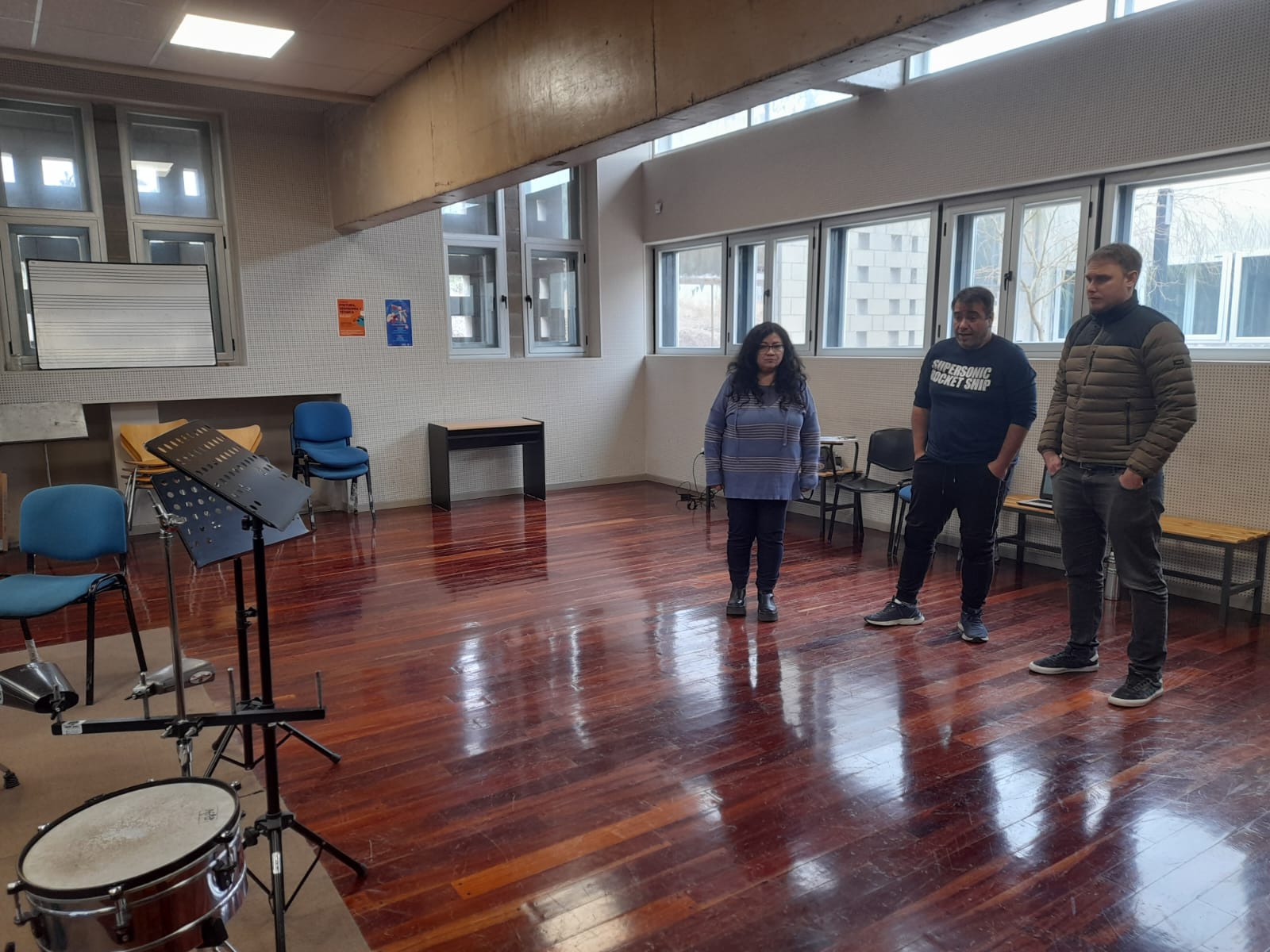 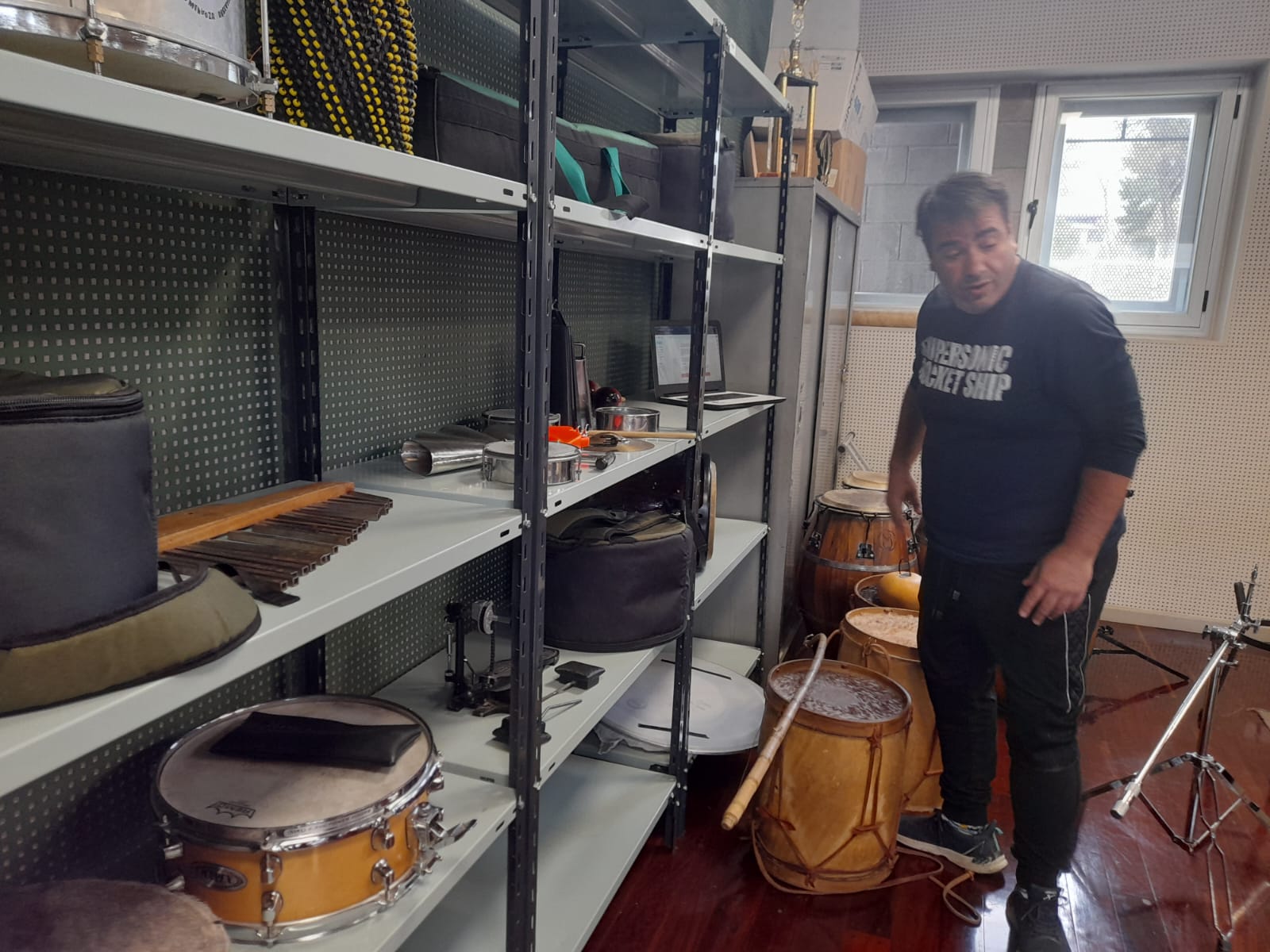 se repararon numerosos instrumentos de percusión utilizados en la carrera de música popular :

Parches de yembe, candombe y caja chayera
Bombos legueros y Piano de Candombe.
4 Asientos protectores.
Macetero de Conga.
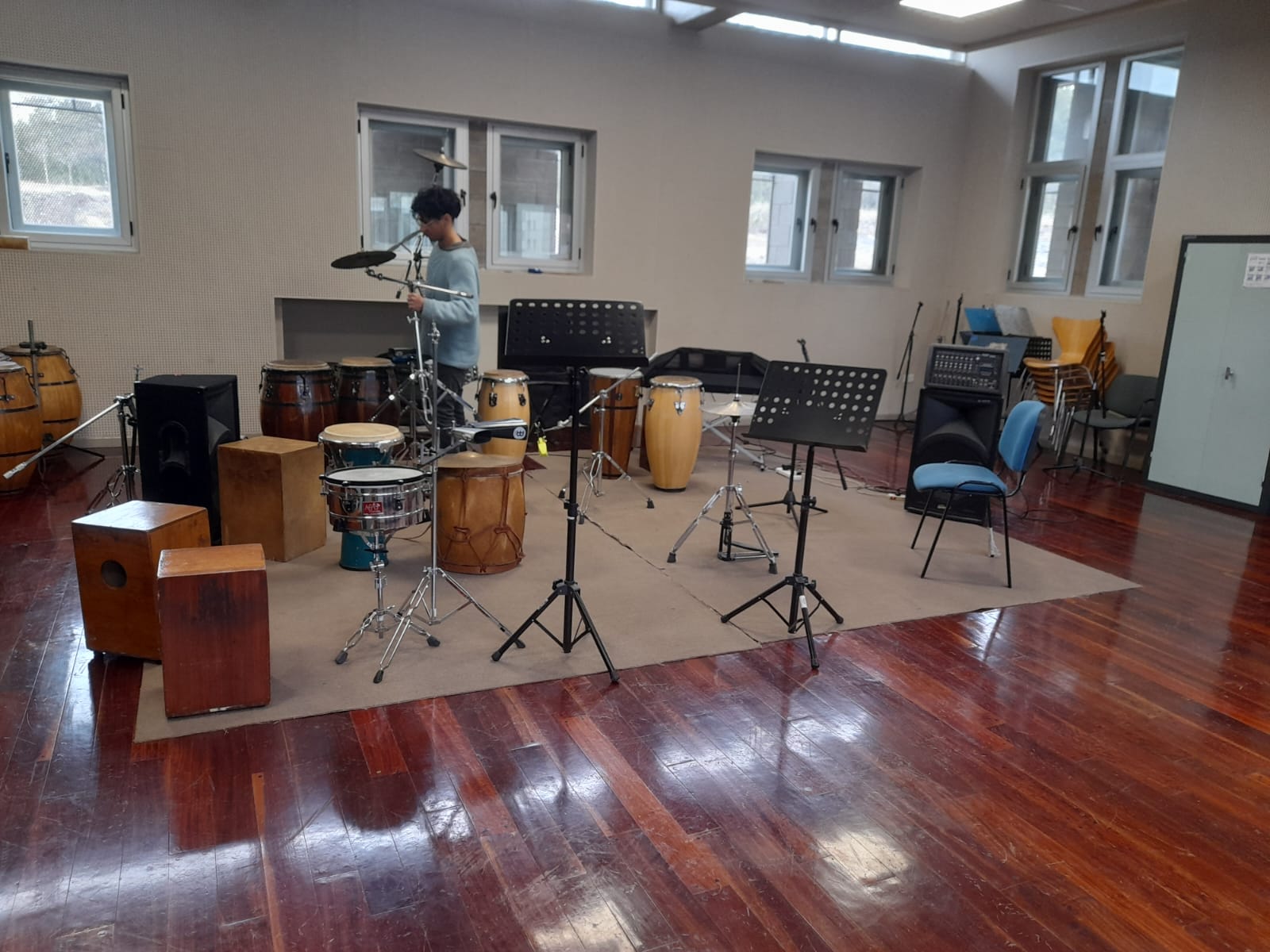 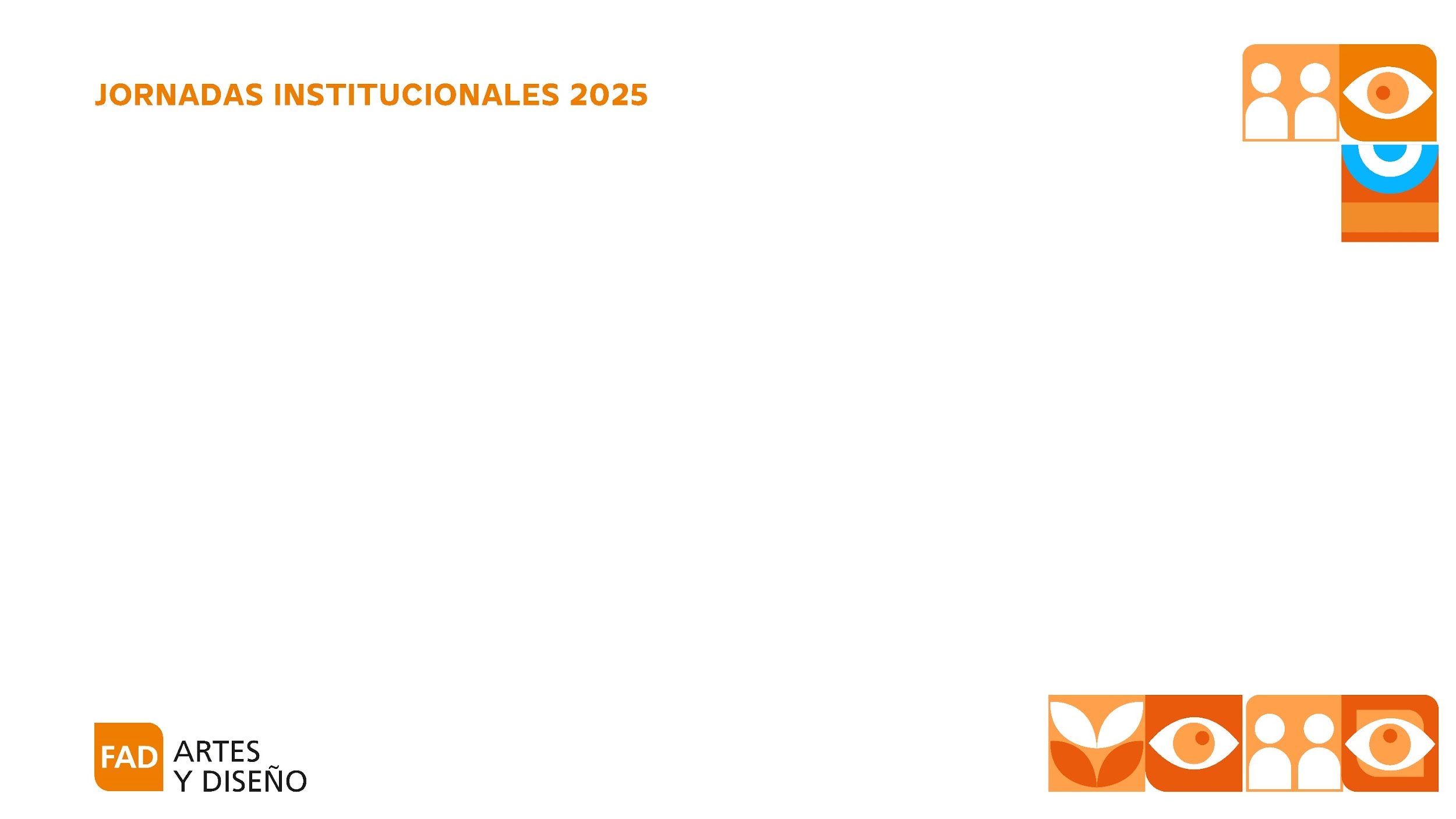 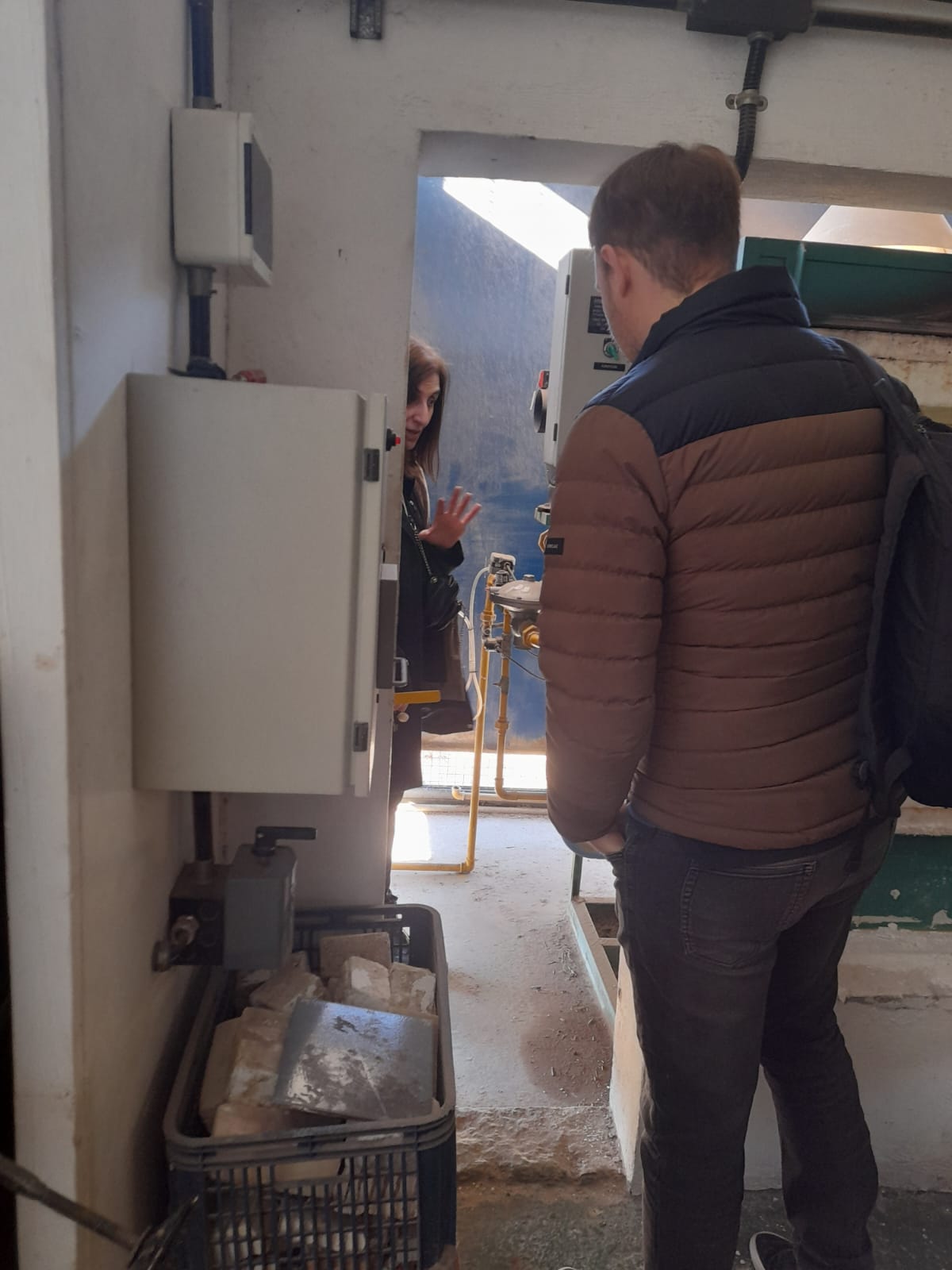 REFRACTARIOS COLADOS CON CSI: DISEÑO DE SOPORTES MODULARES DE ALTA TEMPERATURA
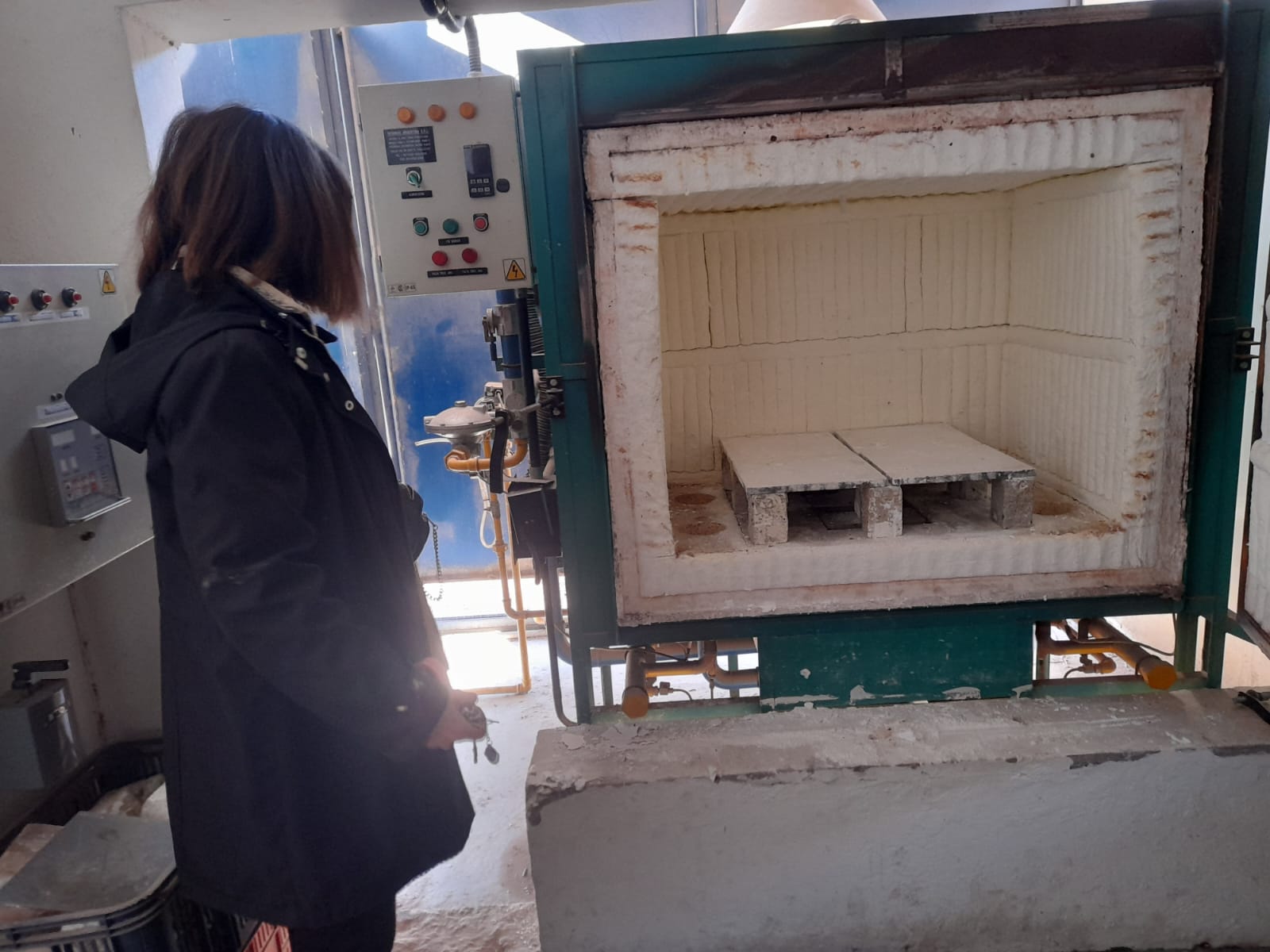 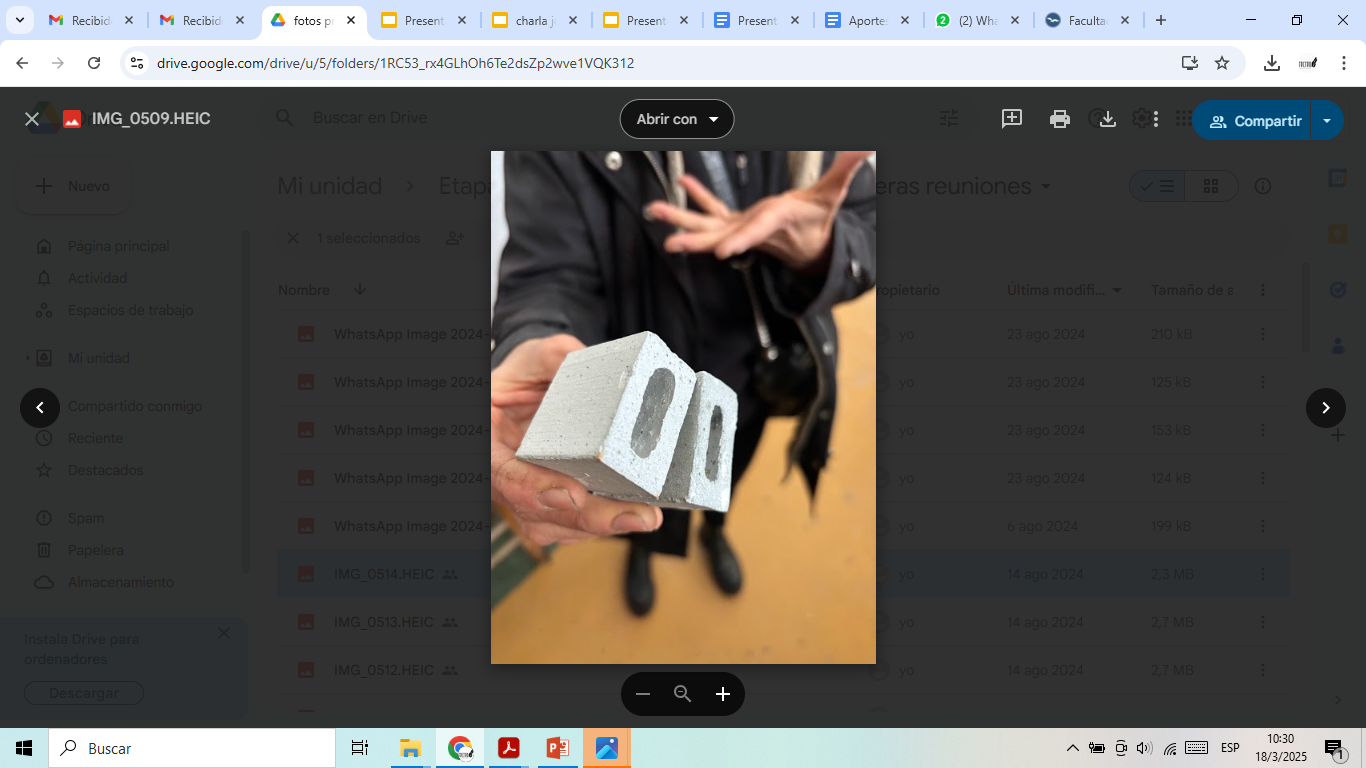 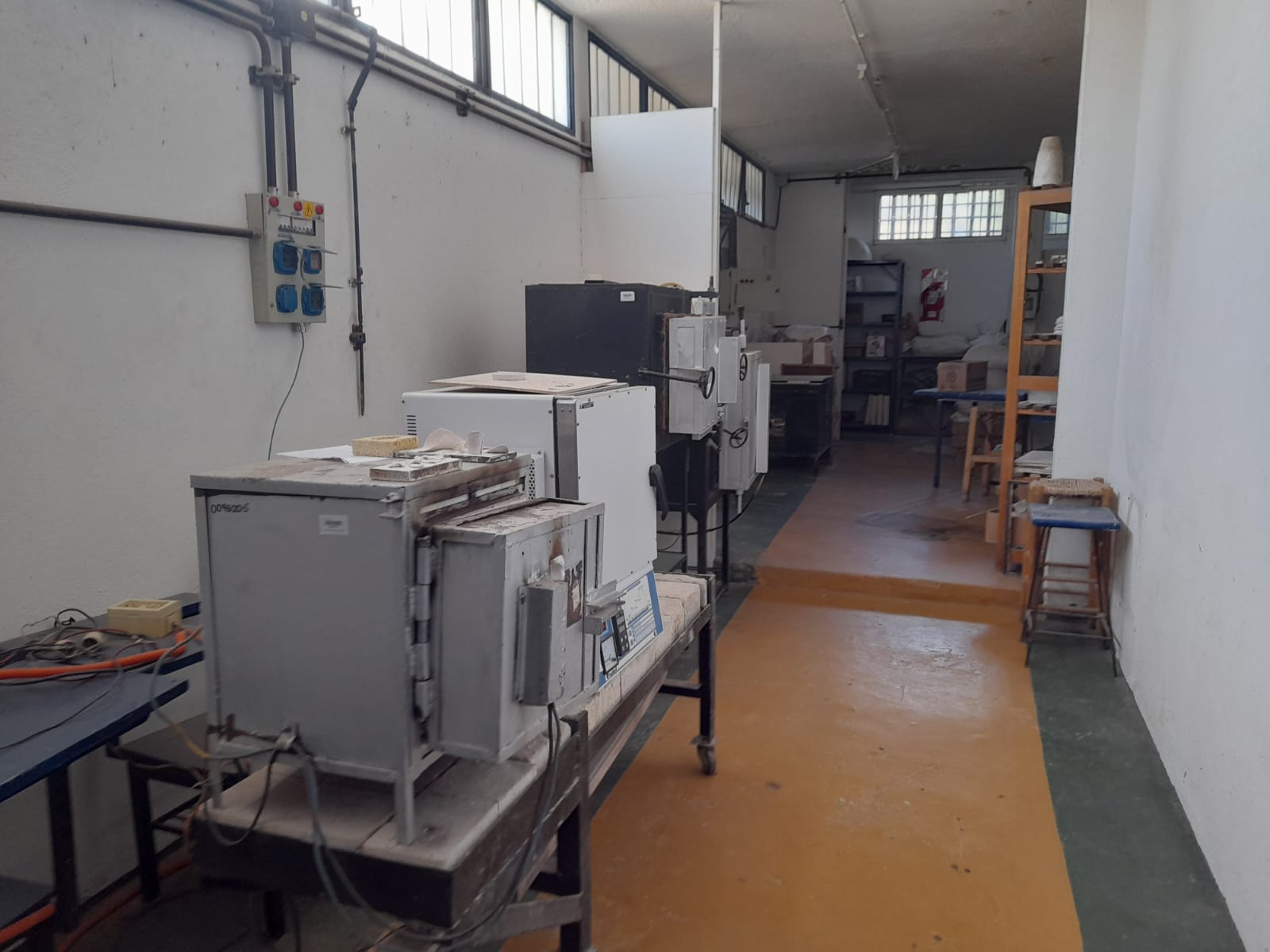 El proyecto consistió en desarrollar soportes refractarios 

Para ello se compraron e instalaron dos programadores que permitieran diseñar los soportes
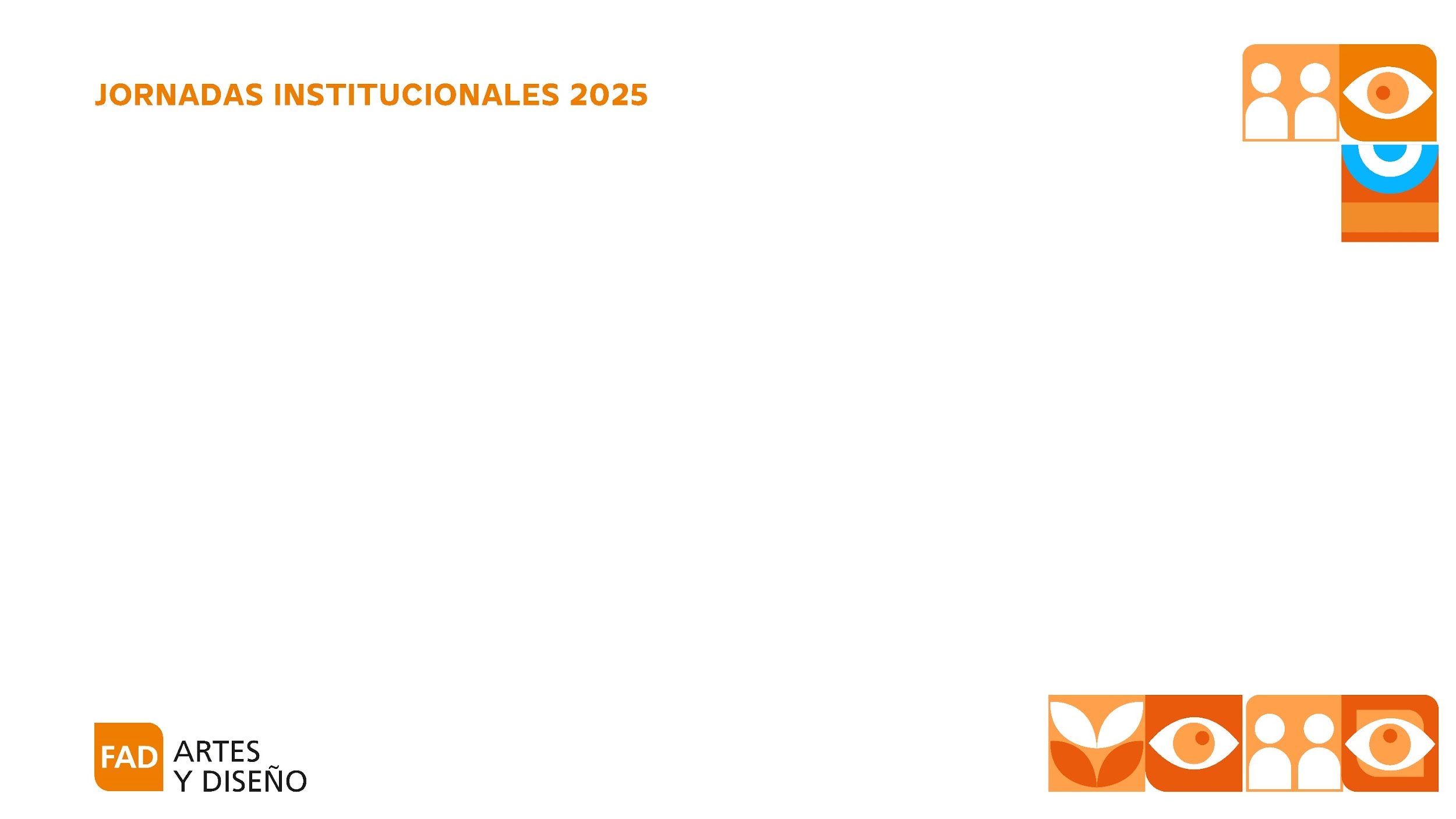 “EXPERIMENTAÇÕES AUDIOVISUAIS EM CONTEXTO INTERCULTURAL” WORKSHOP DE ANIMACIÓN
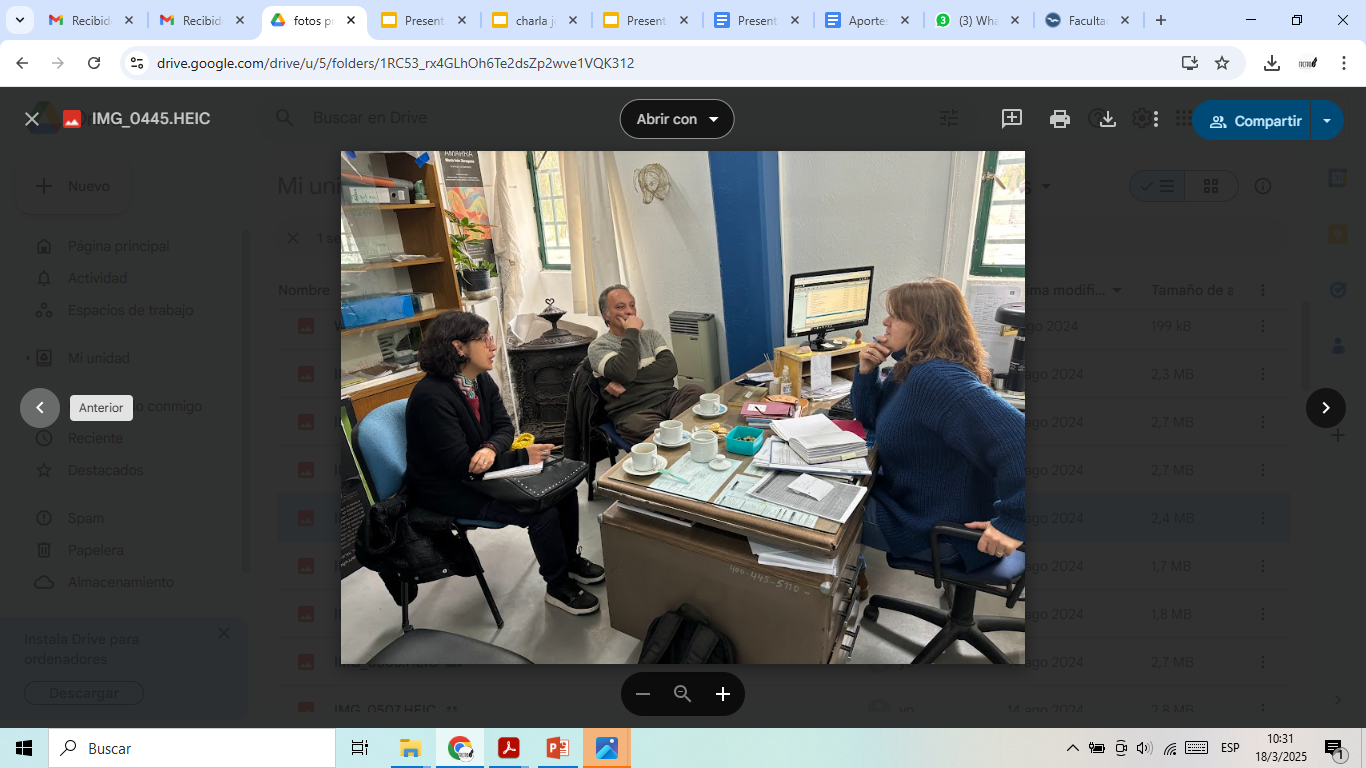 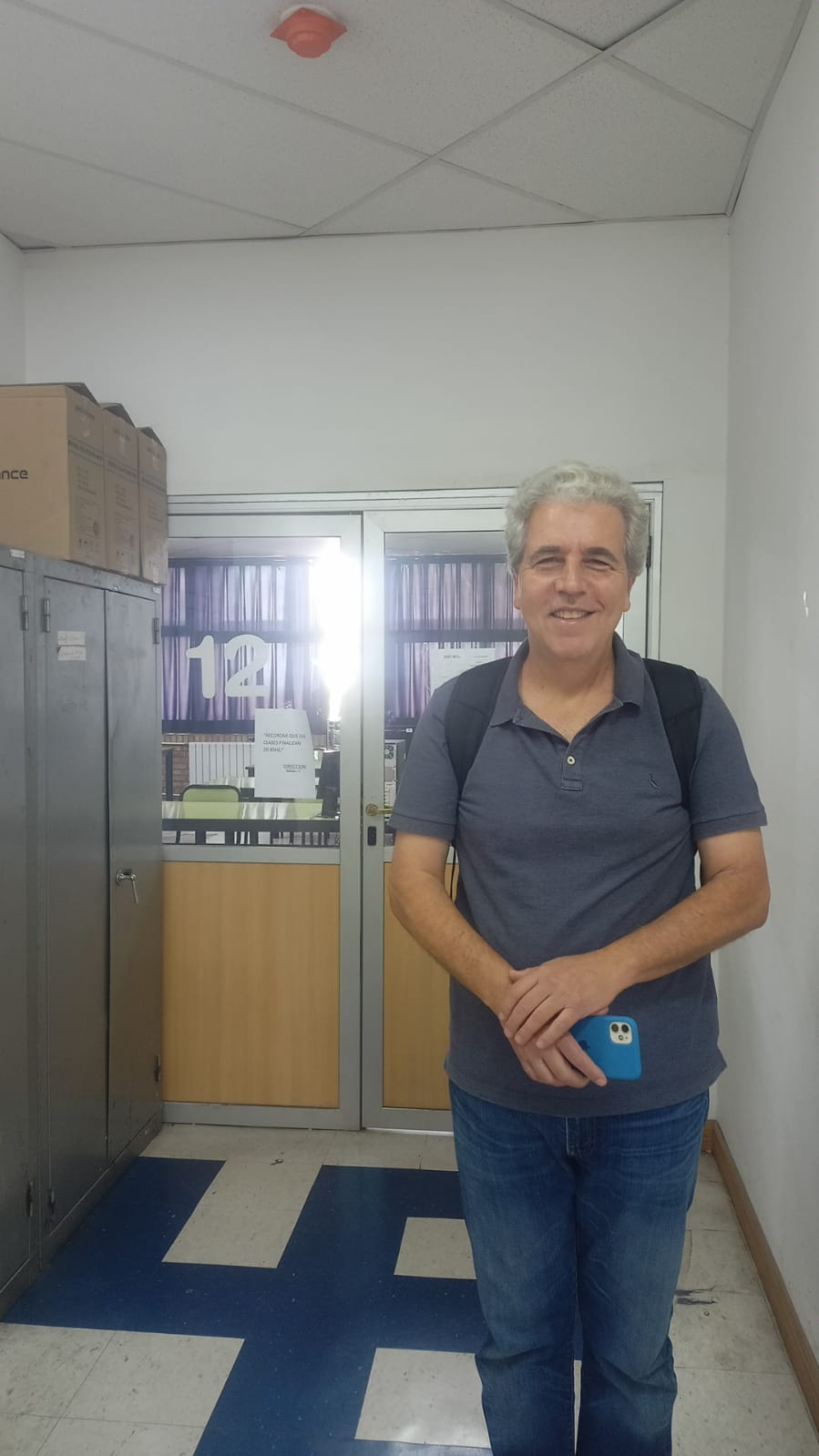 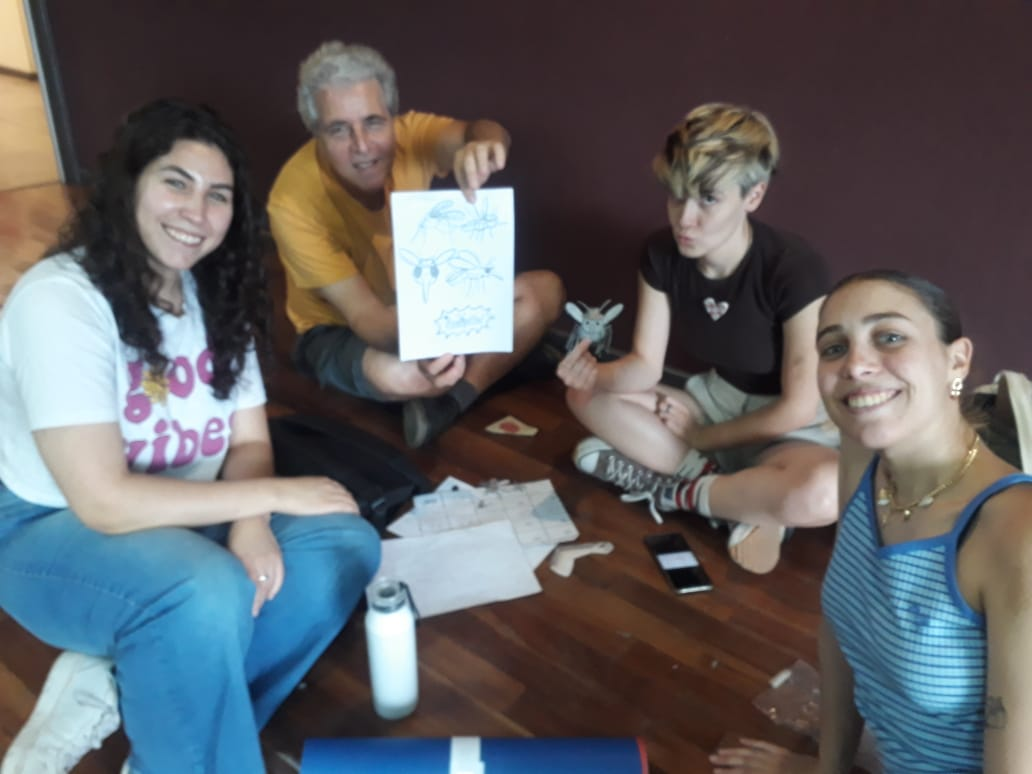 El workshop fue dictado por el Doc. Maurício Silva Gino: Profesor del Departamento de
Fotografia e Cinema - Escola de Belas Artes da UFMG (Universidad Federal de Minas Gerais)

Participaron 24 estudiantes de las carreras de Artes Visuales y Diseño

Se realizaron acuerdos institucionales entre las unidades académicas intervinientes referidos a carreras de posgrado
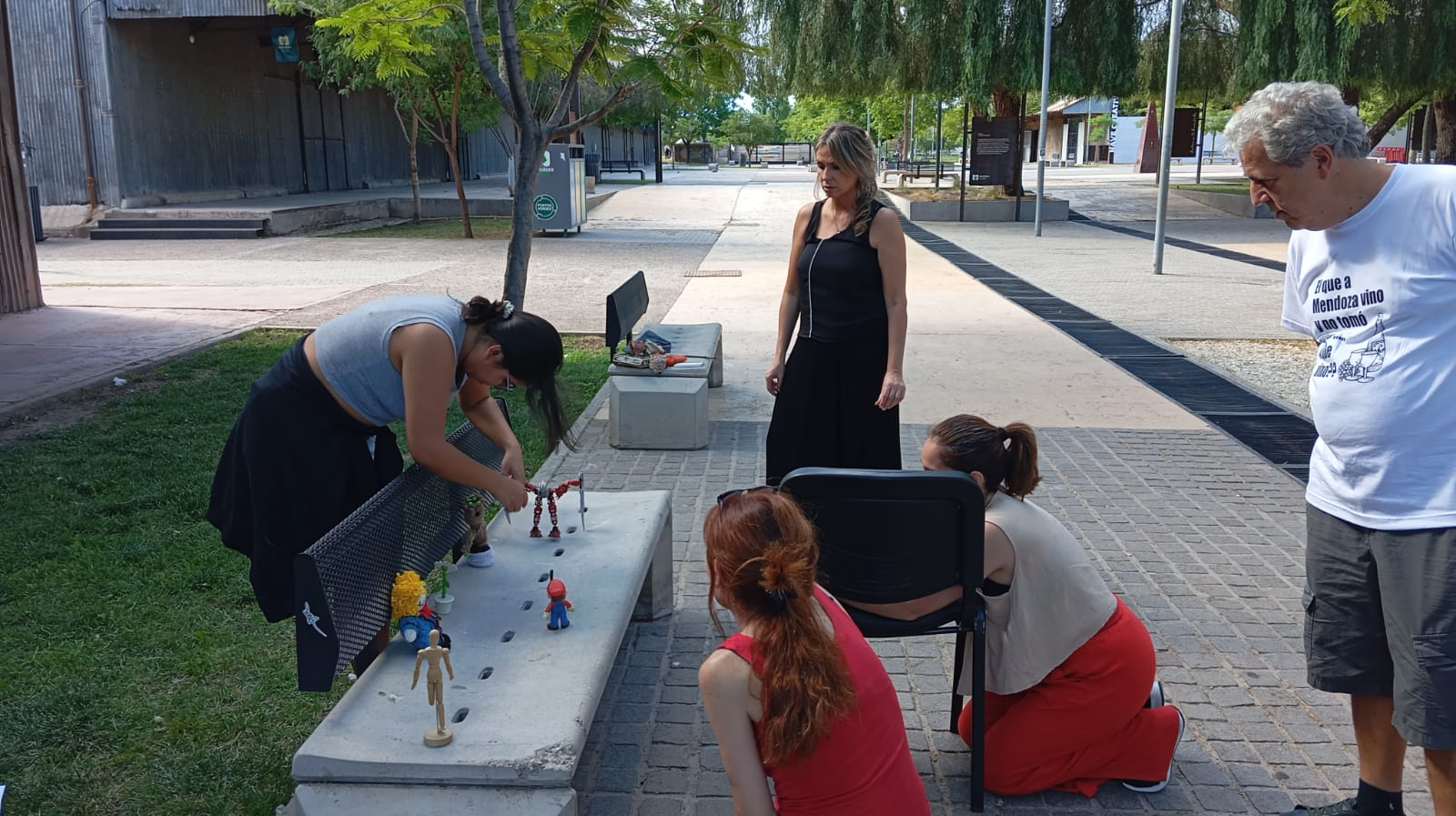 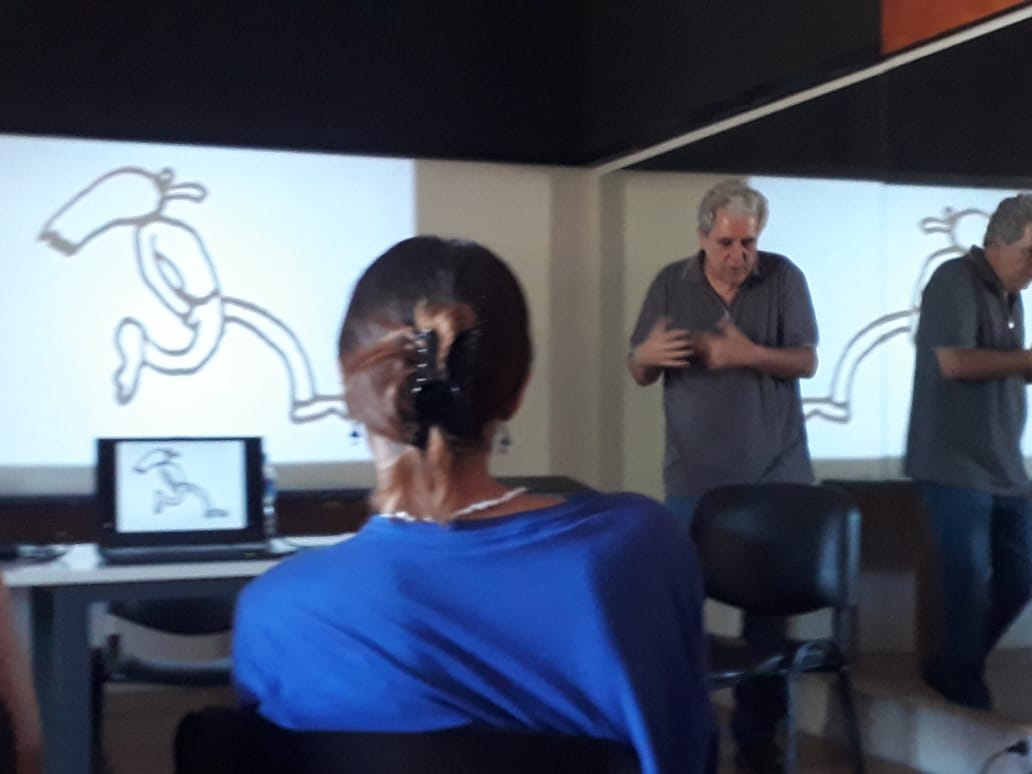 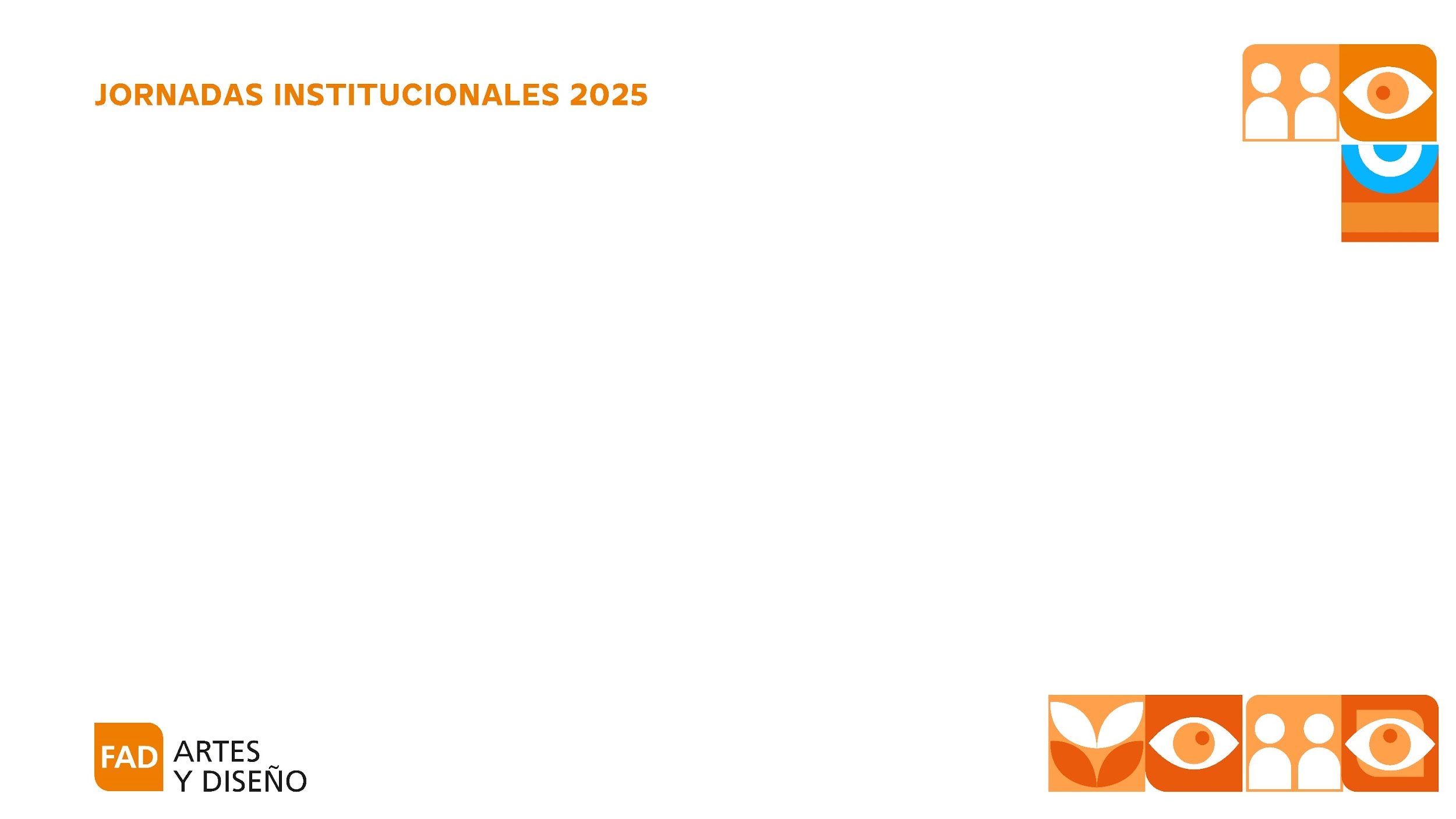 Usina de voces  

Aquellos proyectos que no cumplieron con los requisitos de forma o no fueron seleccionados pasarán a integrar una “USINA DE VOCES” con el fin de recibir asesoramiento sobre cómo llevar a cabo la propuesta.
COCINA DEL EDIFICIO DE TALLERES 

AULA HÍBRIDA
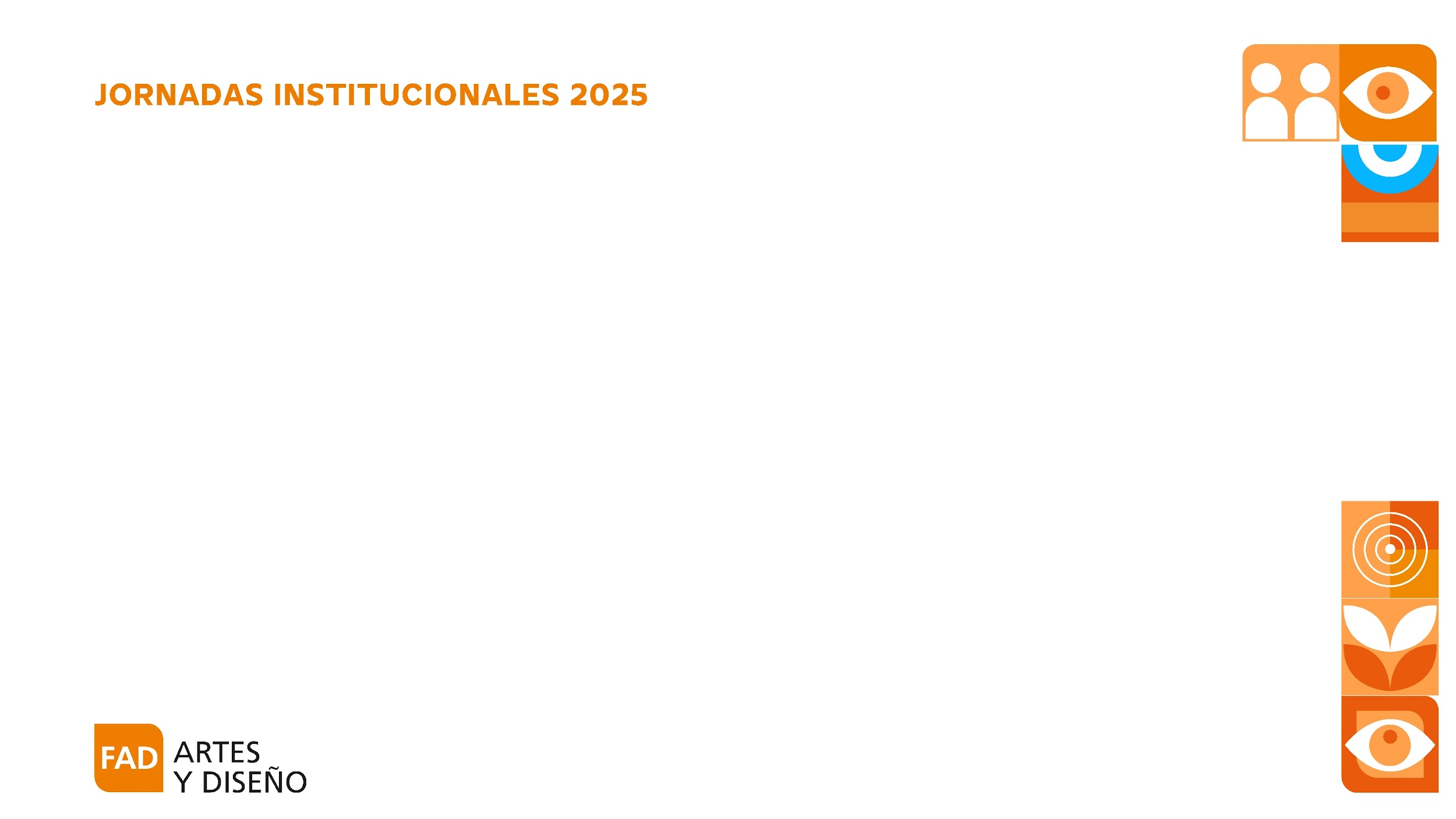 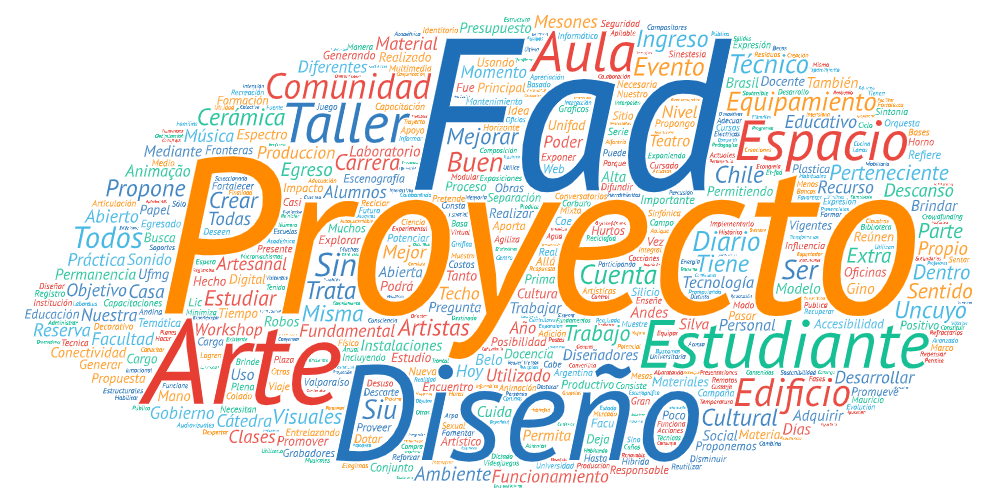 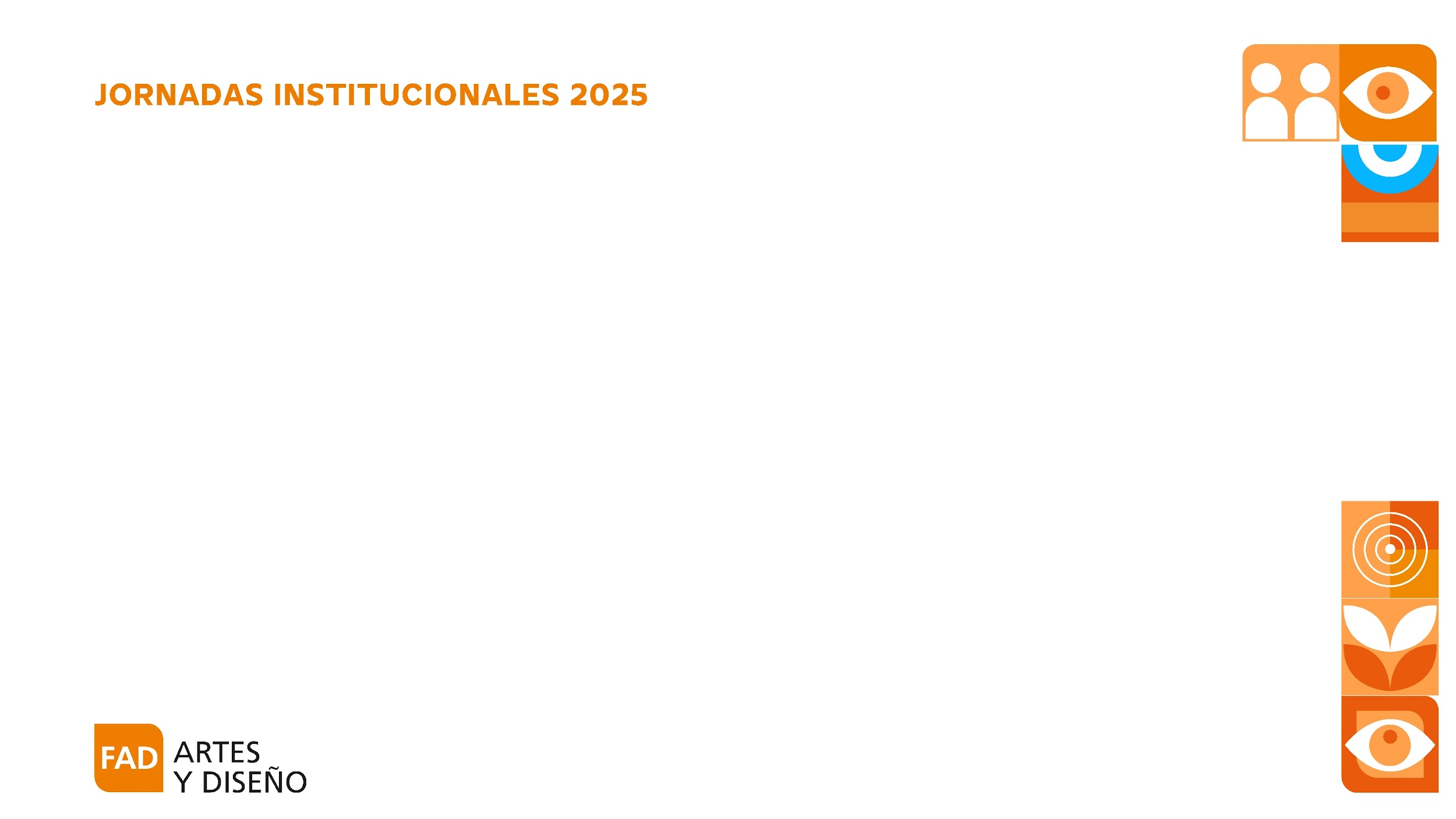 ¡Muchas Gracias por Participar!
Contacto:
    lafaddecide@gm.fad.uncu.edu.ar